SECTION 6
CABLE SELECTION BASED ON
CURRENT CARRYING CAPACITY
CABLE SELECTION BASED ON CURRENT CARRYING CAPACITY
Learning objectives:
Learners should be able to meet the following learning objectives:
Describe installation conditions for a range of wiring systems and applications.
Identify external influences that require the use of a de-rating factor.
Describe the AS/NZS 3000 requirements for coordination of cables and protection devices.
Use AS/NZS 3008.1.1 to select conductor size based on the maximum current requirement for a given installation condition including any applicable de-rating factors.
L
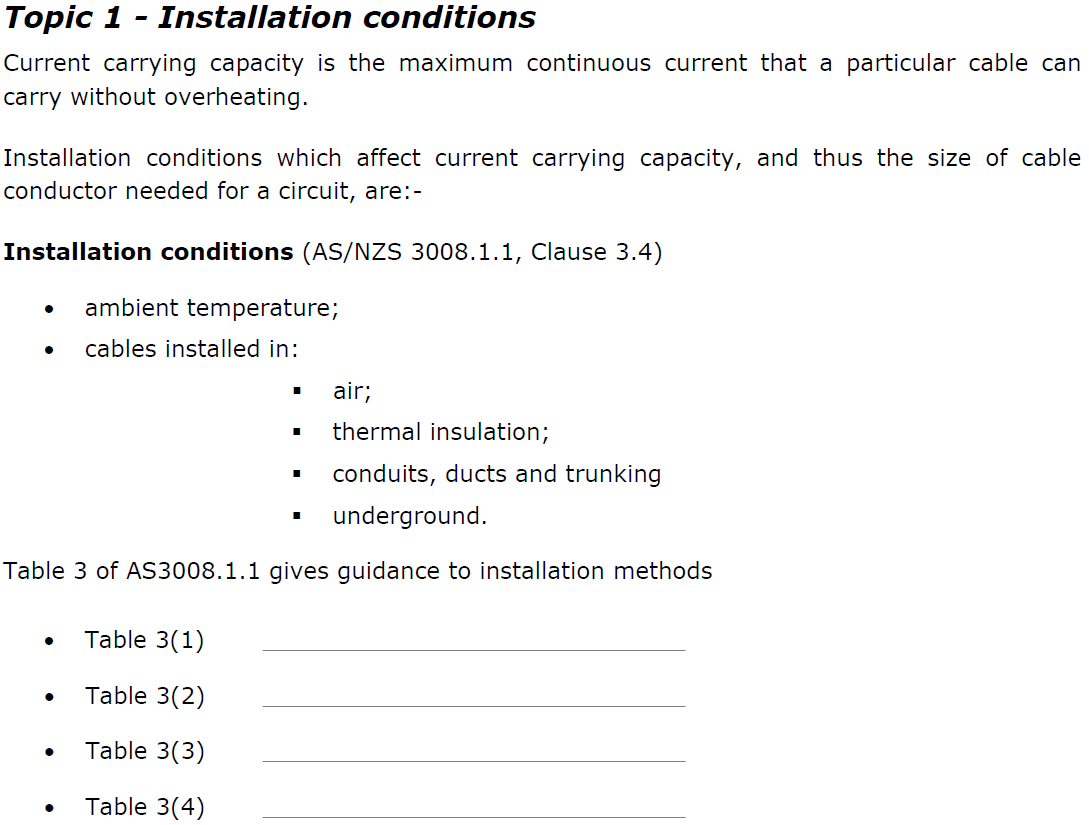 Unenclosed in Air
Enclosed
Buried Direct in ground
Underground wiring Enclosures
L
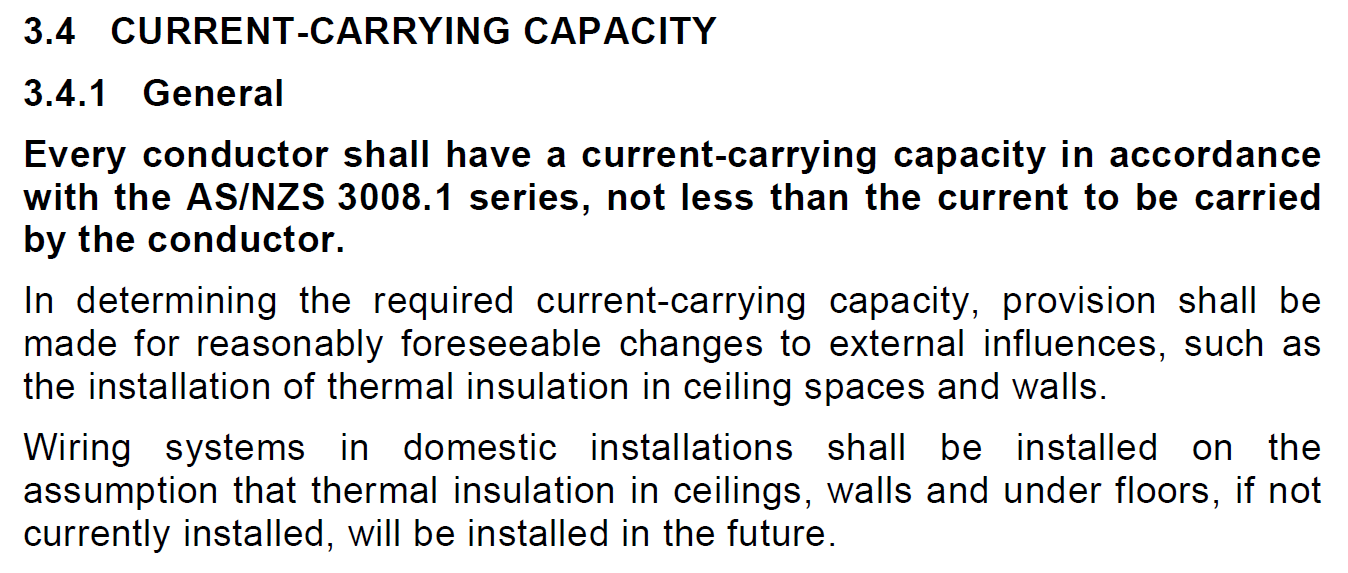 Therefor a cable installed in a domestic ceiling, wall or under a floor would need to be considered as “partially surrounded” or “fully surrounded” even if no insulation exists yet.
So for this situation you would need to use table 3(2)
G063A/G107A – Topic 9 – CABLE SELECTION BASED ON CURRENT CARRYING CAP. – TAFE NSW MILLER
L
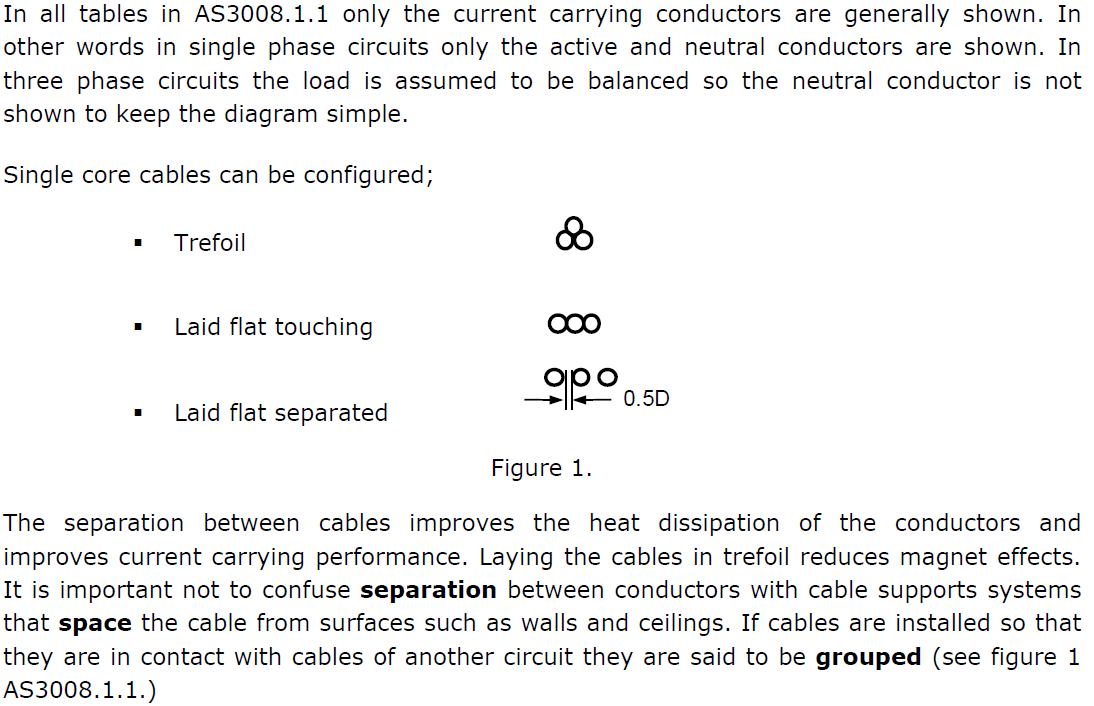 L
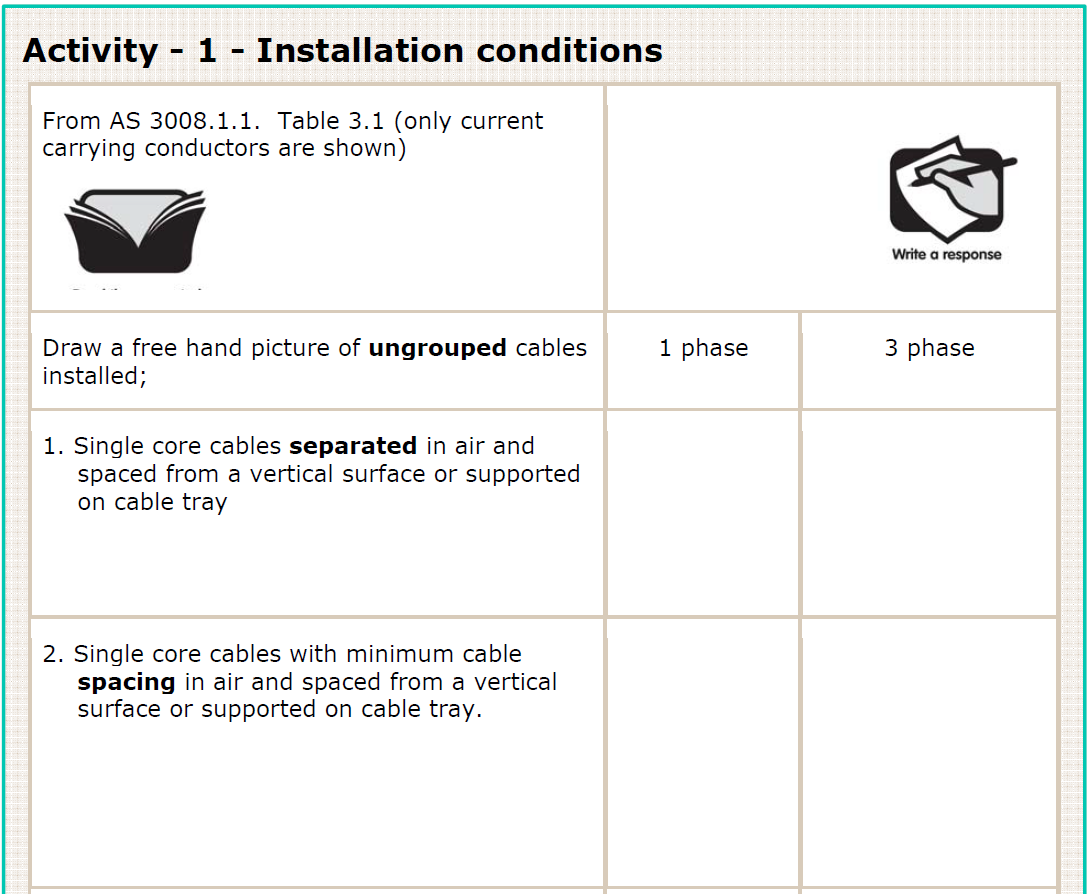 L
AS/NZS 3008.1.1
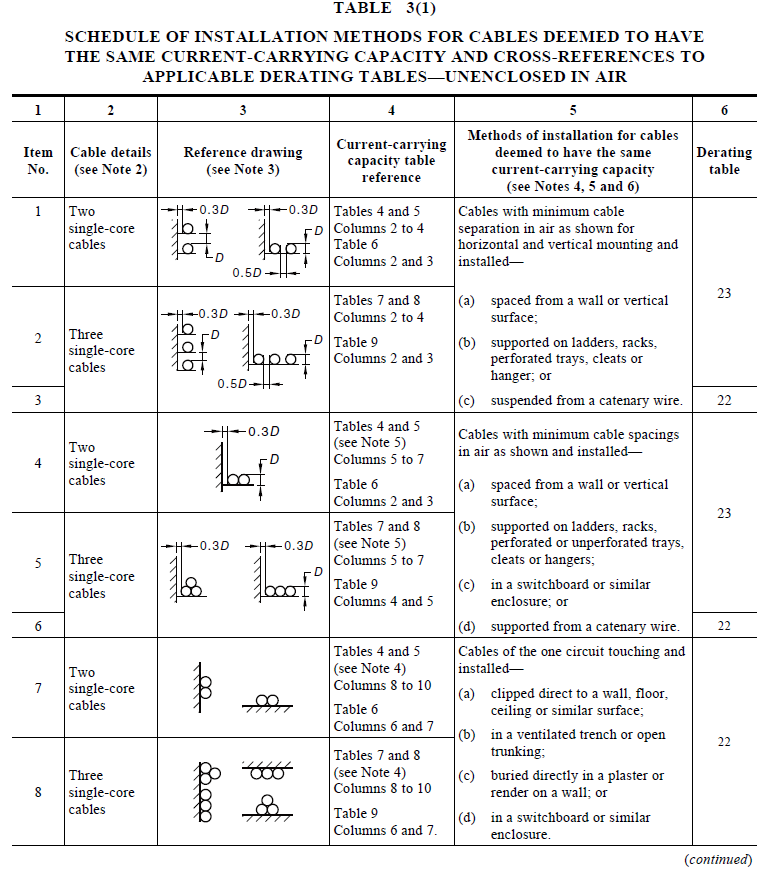 L
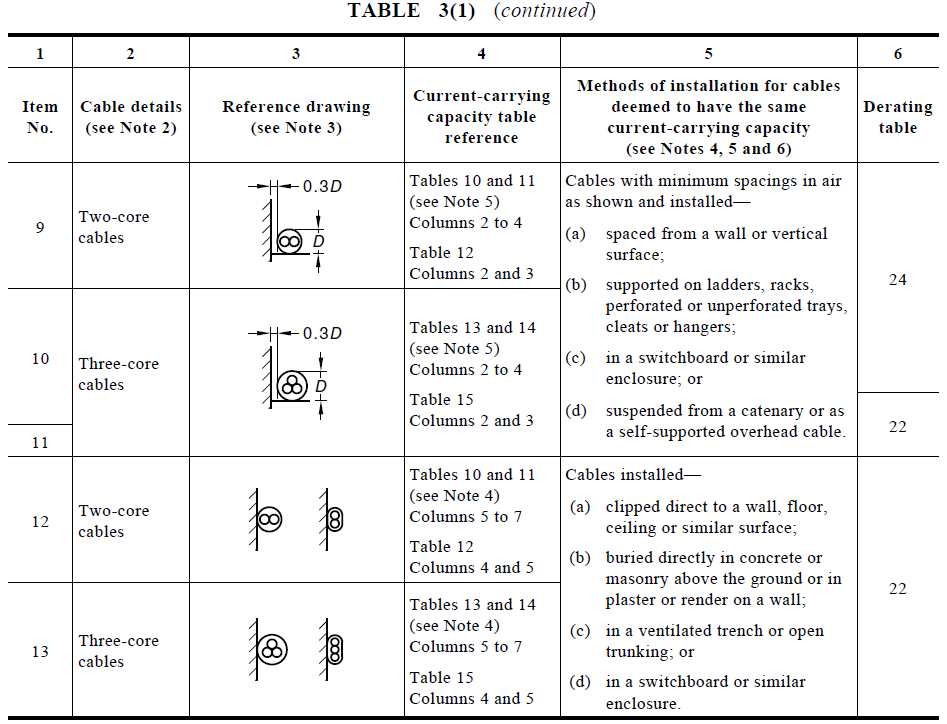 L
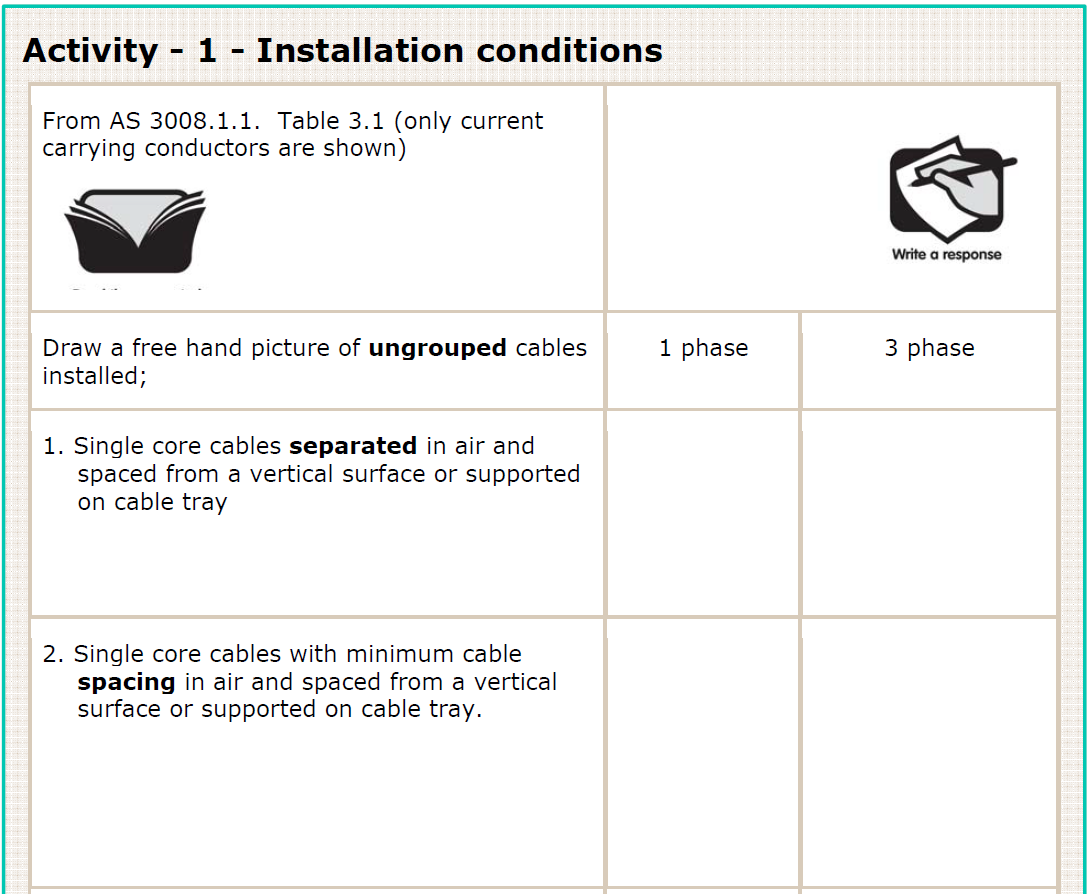 0.5D
0.5D
L
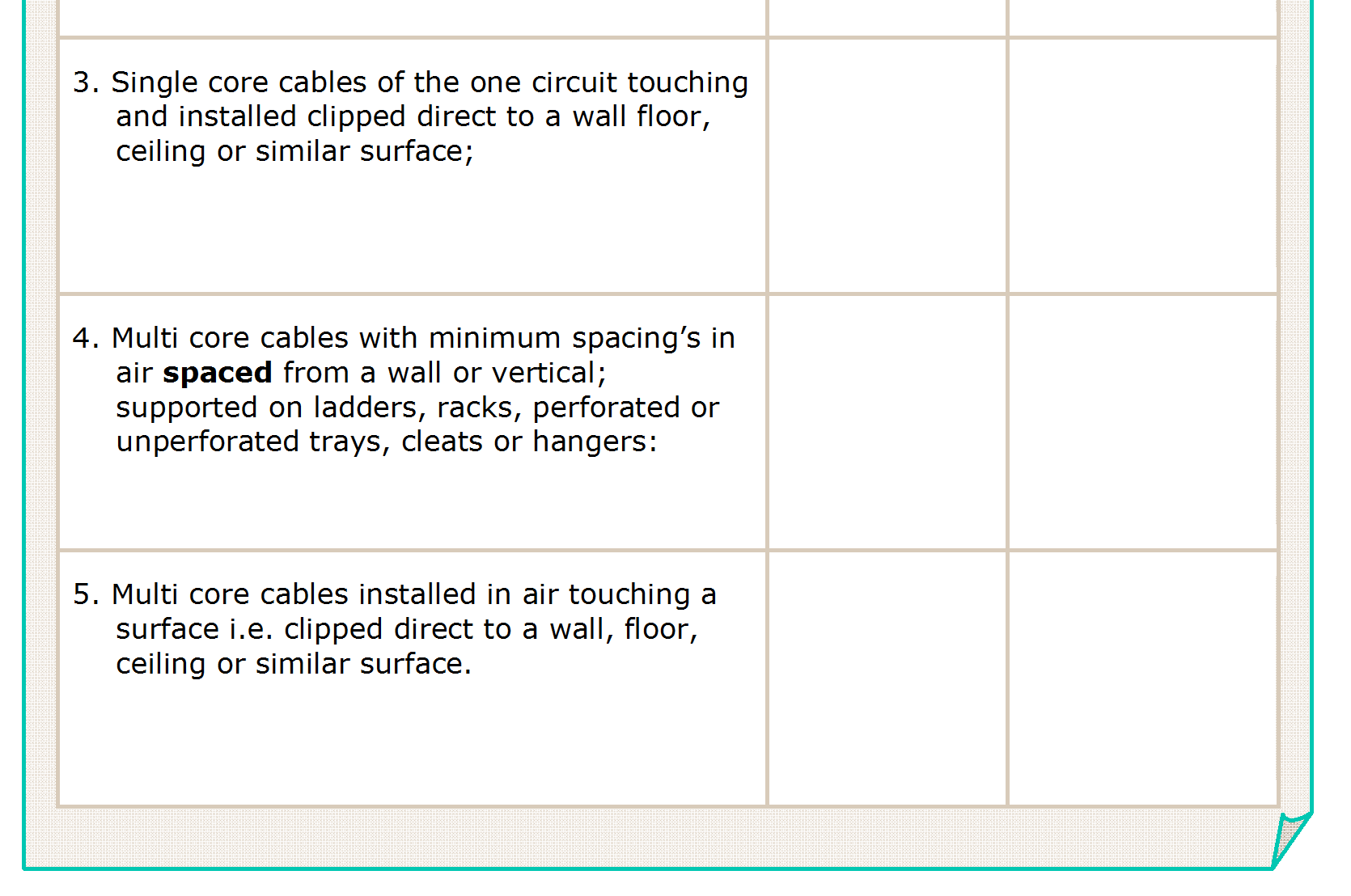 0.3D
0.3D
L
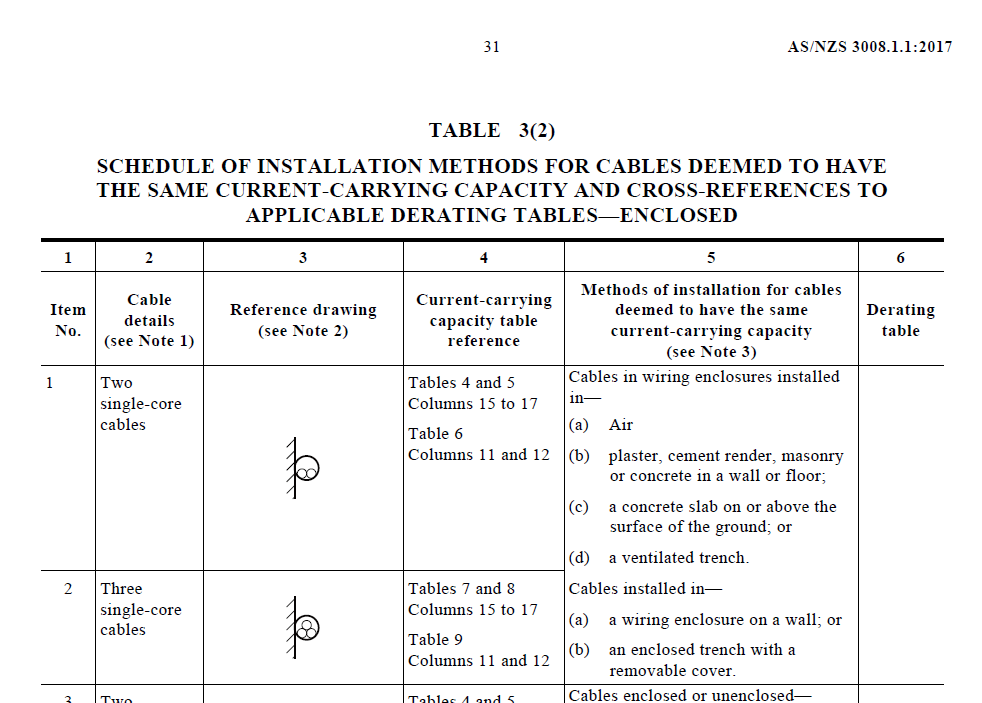 22
INSERT MISSING NUMBER IN AS3008 Table 3(2)
L
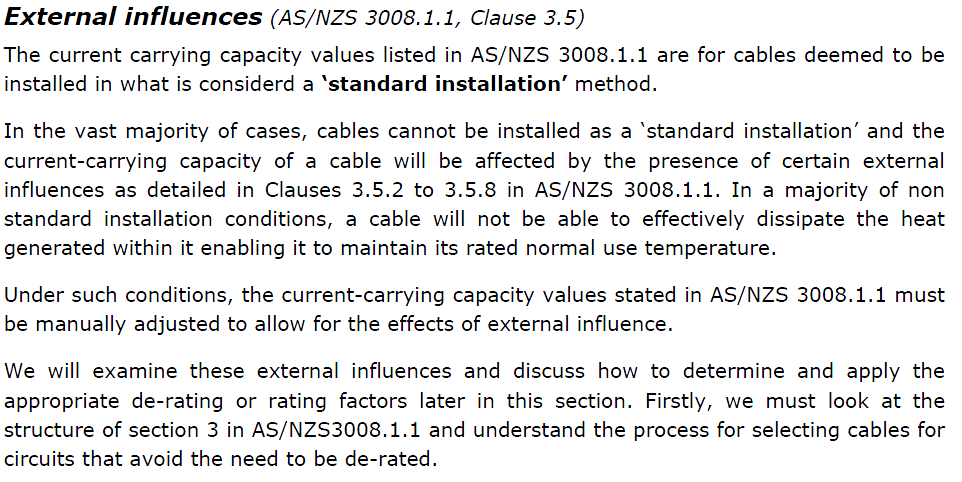 L
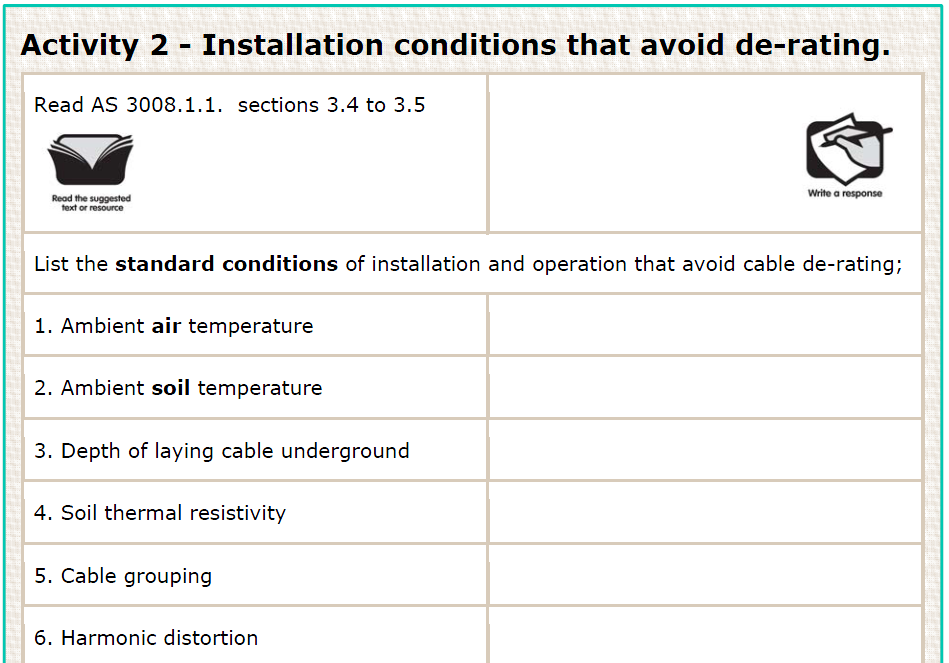 L
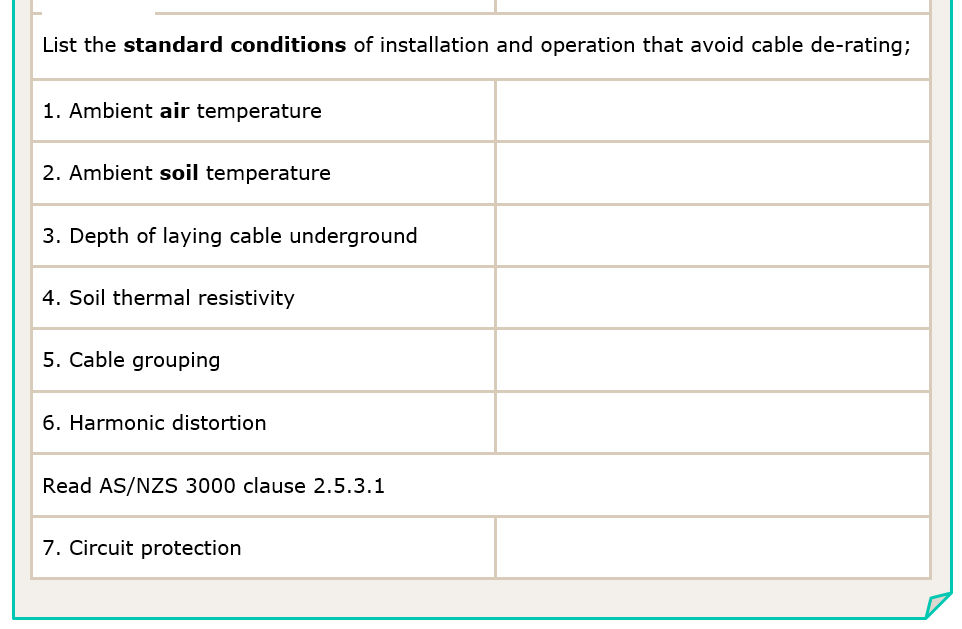 40oC
25oC
0.5m
1.2oC.m/W
Single circuit configuration
Less than 15% total harmonic distortion
(as per table 2)
Circuit Breaker
L
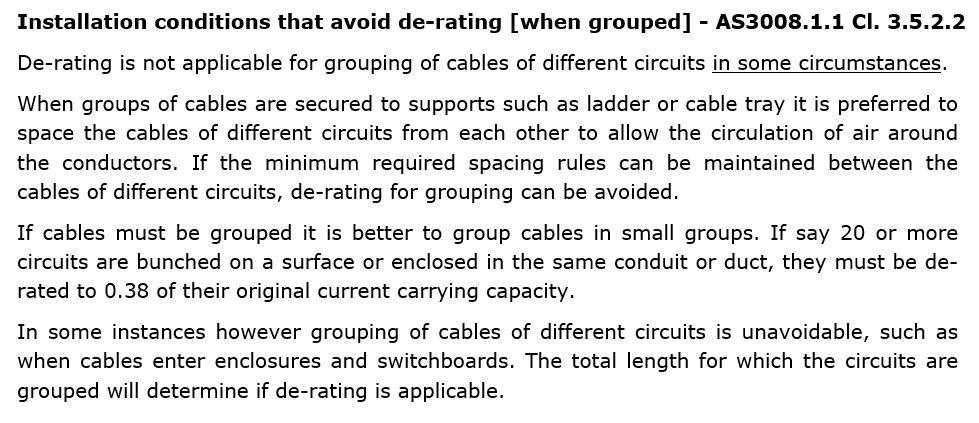 L
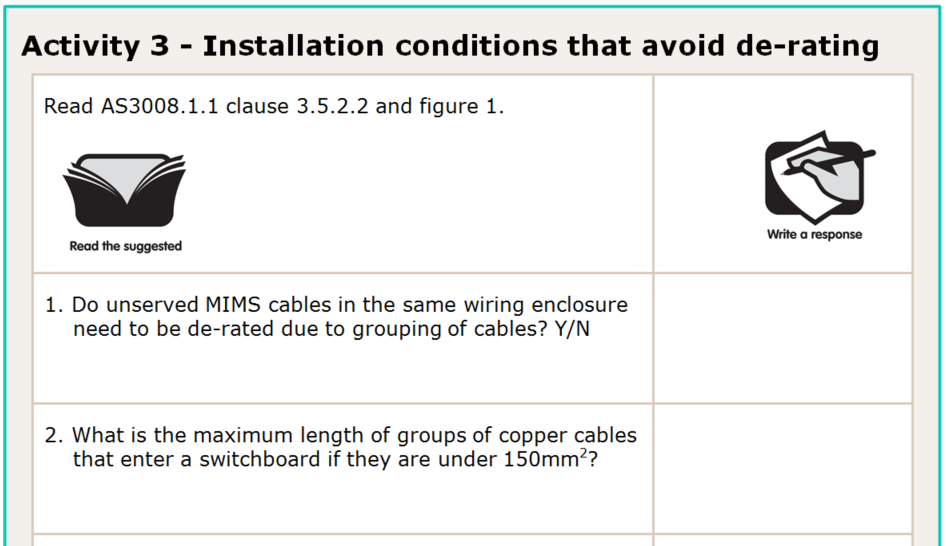 No3.5.2.2(a)
1 metre3.5.2.2(b)(i)
L
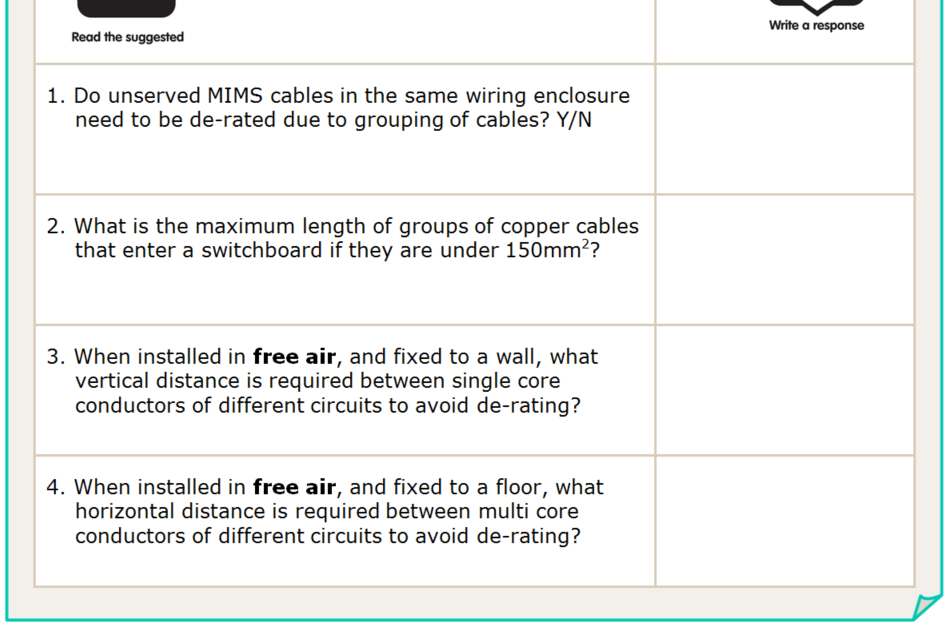 No3.5.2.2(a)
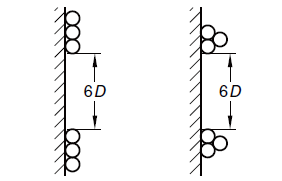 1 metre3.5.2.2(b)(i)
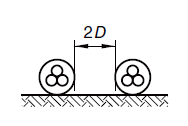 6 x D
Figure 1
2 x D
Figure 1
L
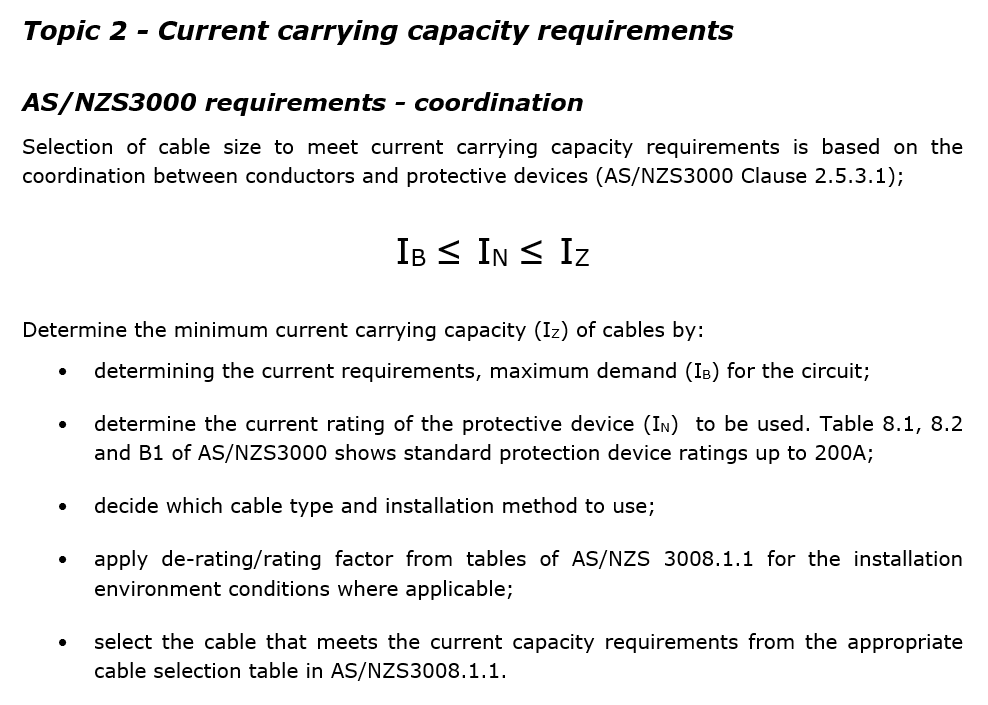 (selecting IZ – the process)
L
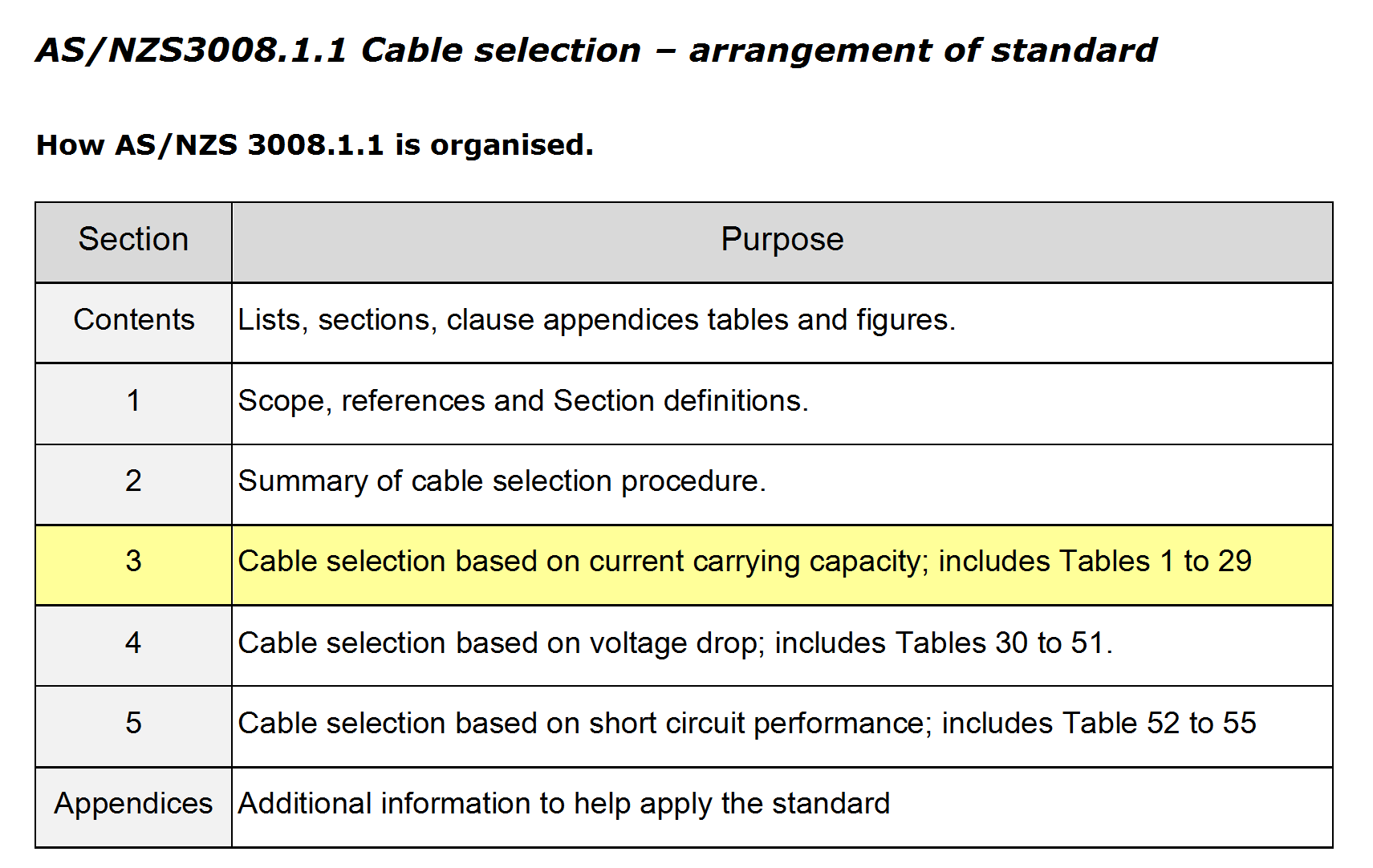 L
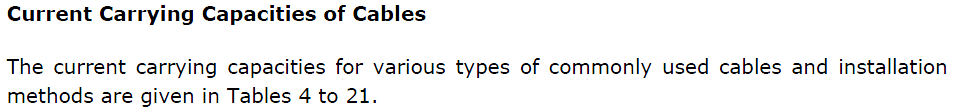 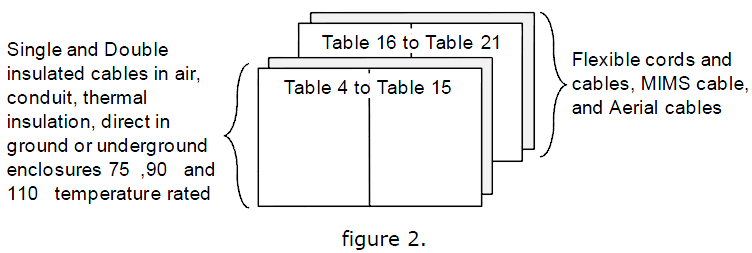 Tables 4 – 21 used to for cable selection
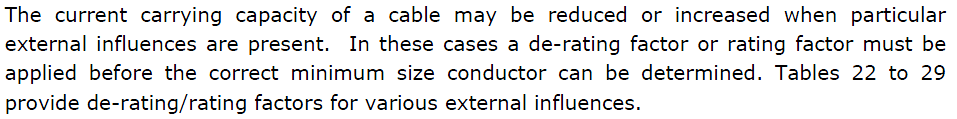 Tables 27 – 29 used to determine de-rating values when cables are in other situations.
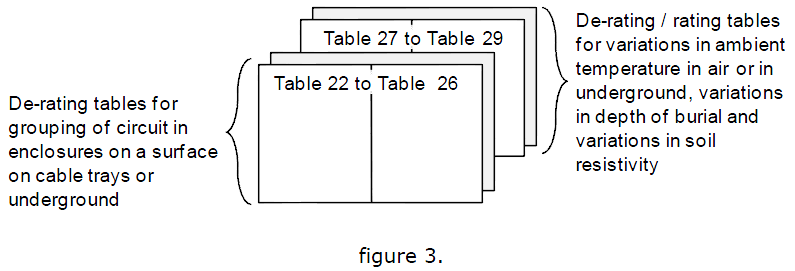 Tables 22 – 26 used to determine de-rating values when cables are grouped
L
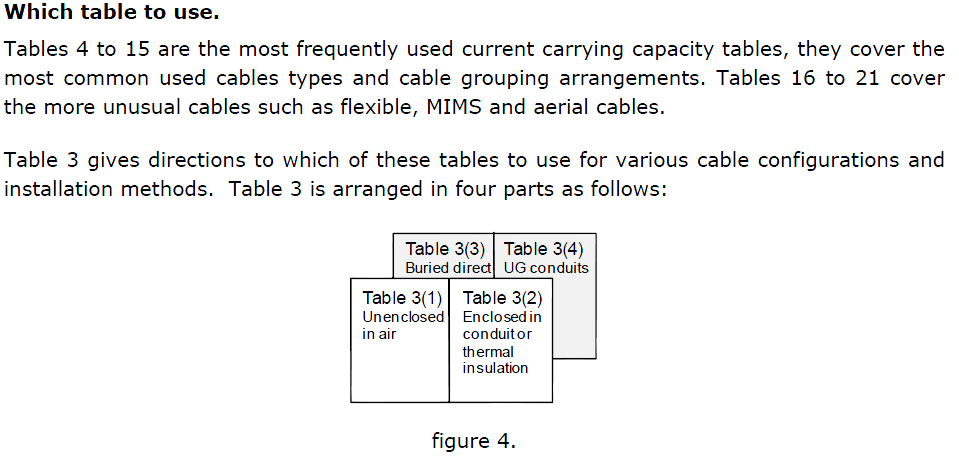 Table 3 is designed to be used as an index. It will direct you to the appropriate cable selection table
These tables are often referred to as “Look up” Tables
L
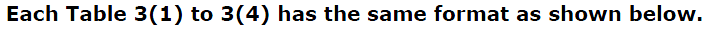 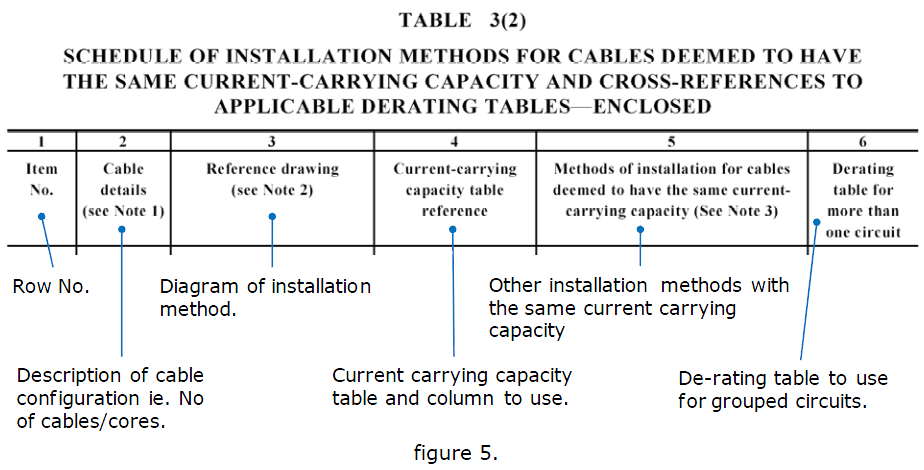 L
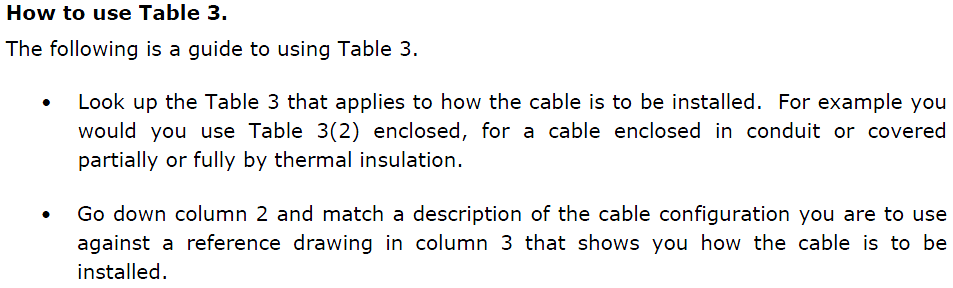 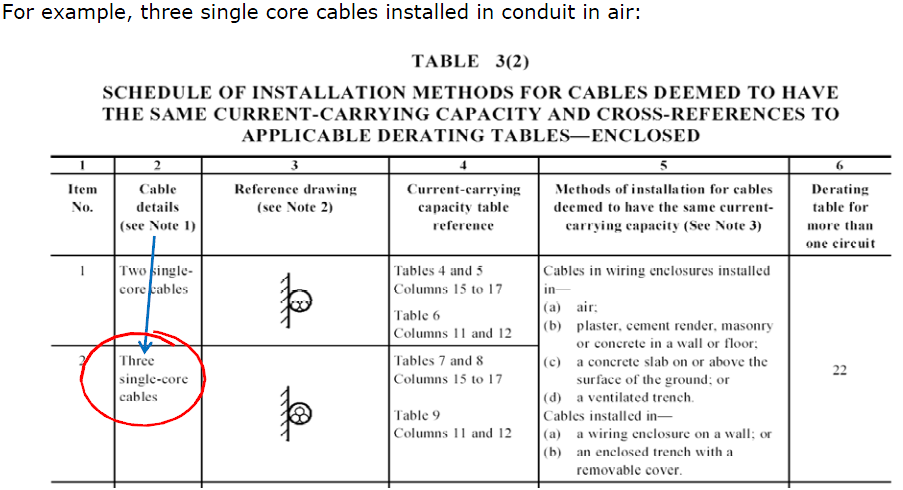 L
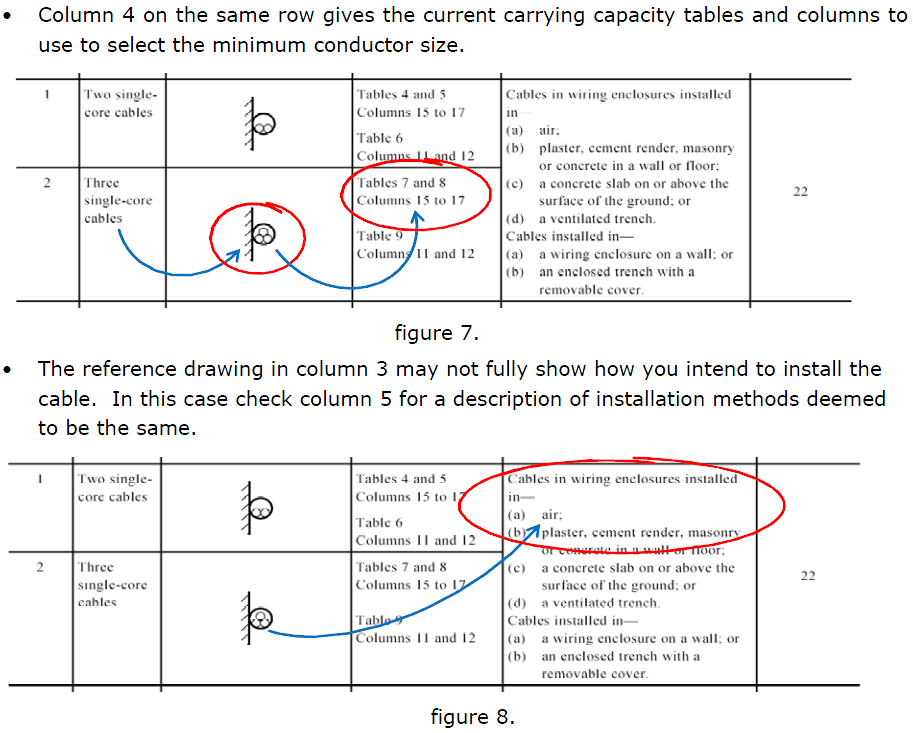 L
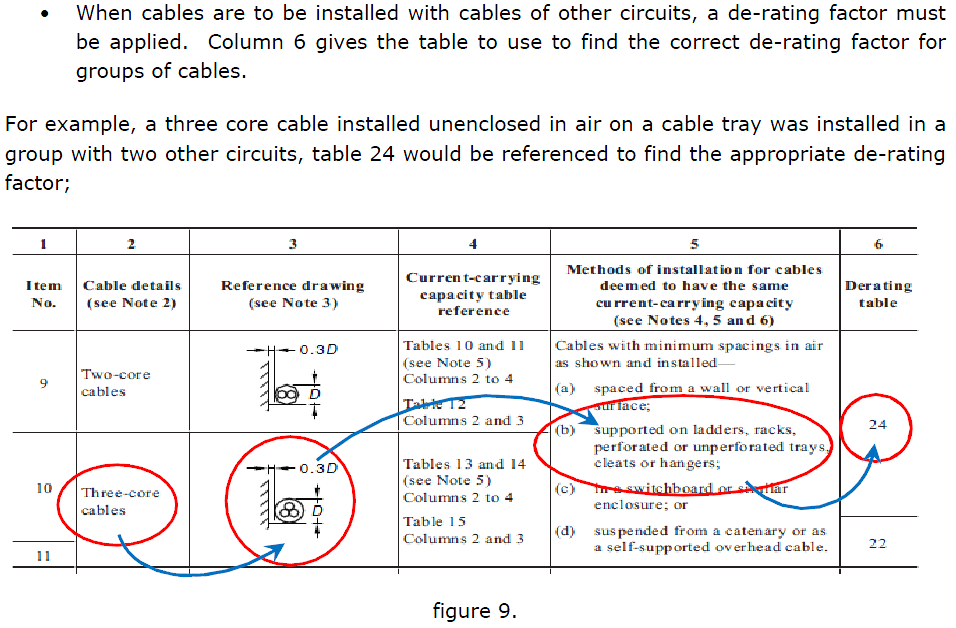 L
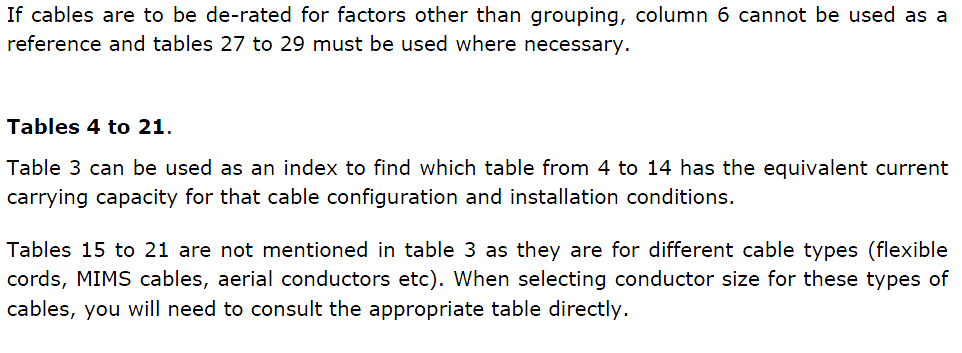 L
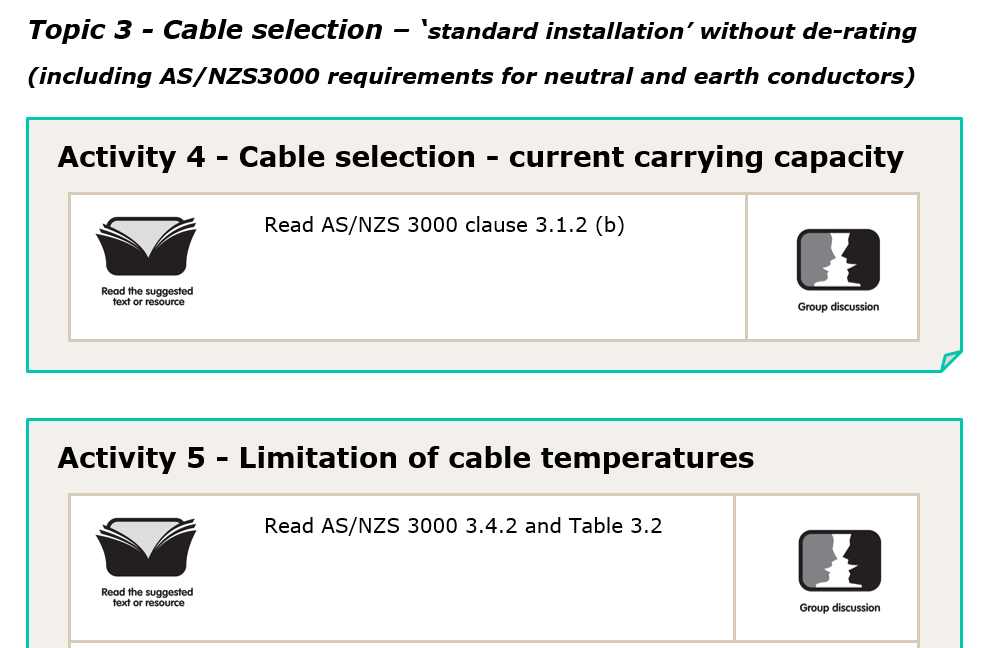 L
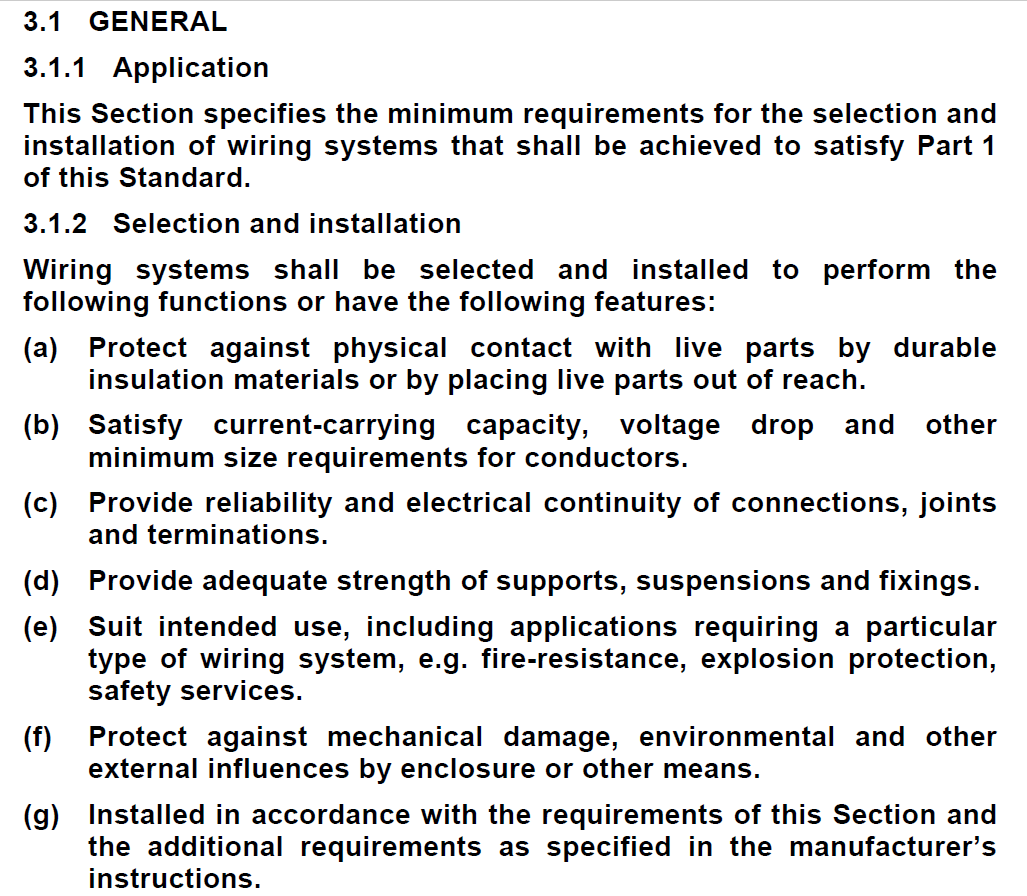 G063A/G107A – Topic 9 – CABLE SELECTION BASED ON CURRENT CARRYING CAP. – TAFE NSW MILLER
L
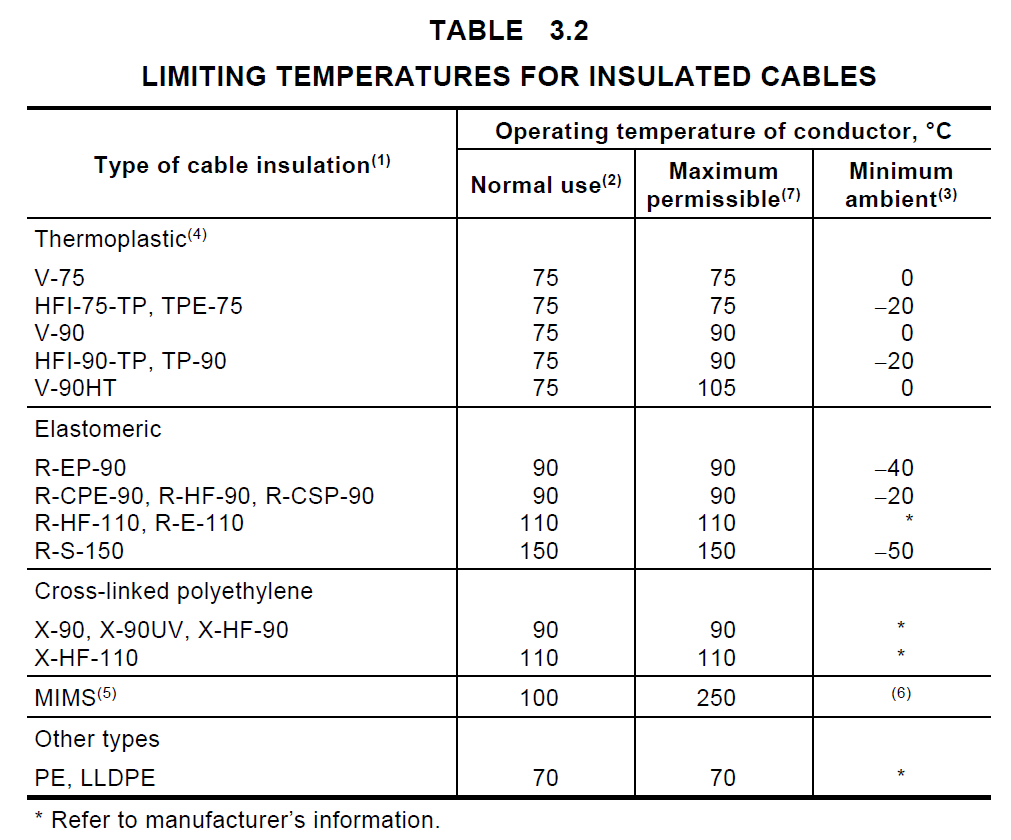 AS/NZS 3000
G063A/G107A – Topic 9 – CABLE SELECTION BASED ON CURRENT CARRYING CAP. – TAFE NSW MILLER
L
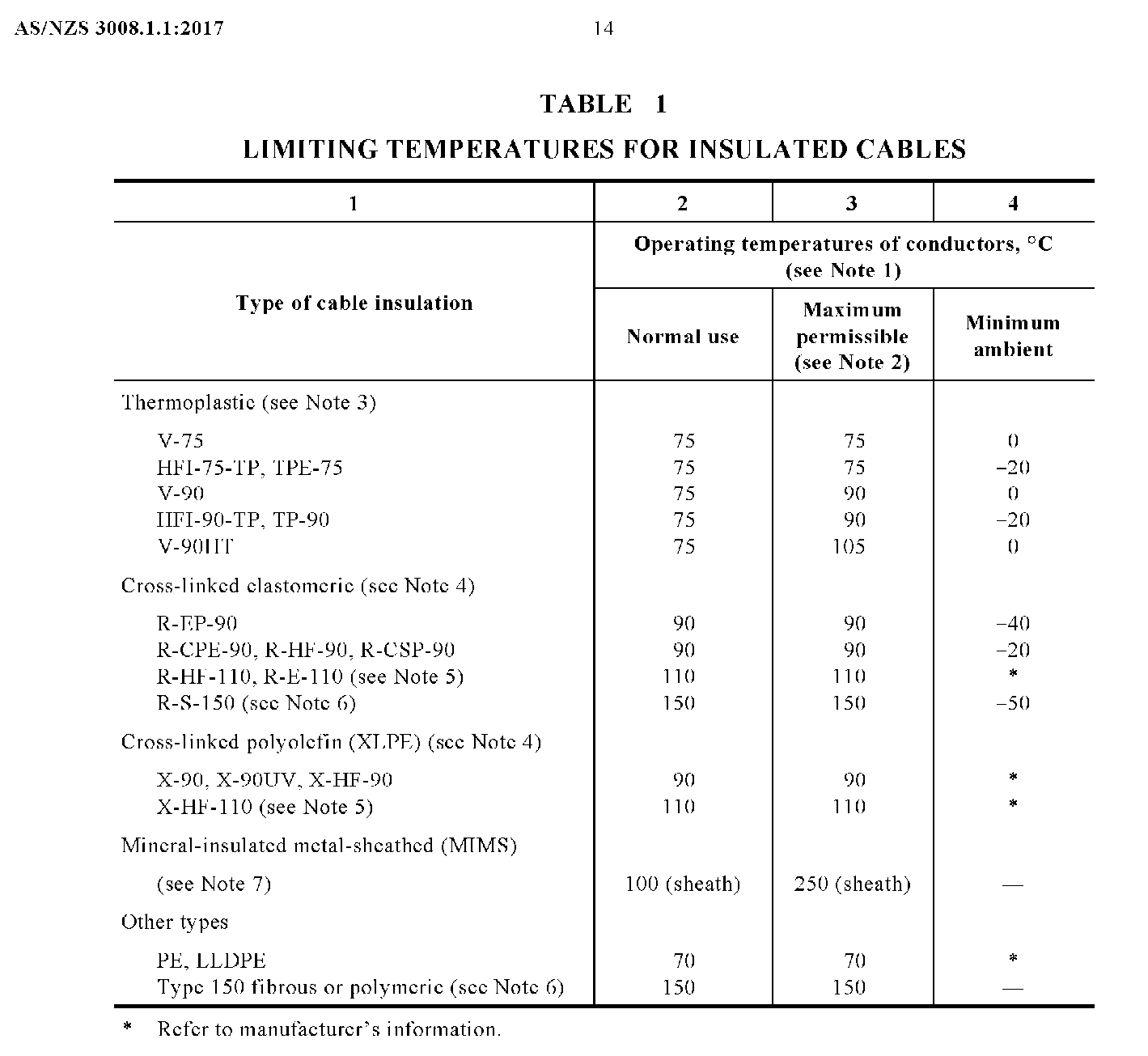 AS/NZS 3008.1.1
L
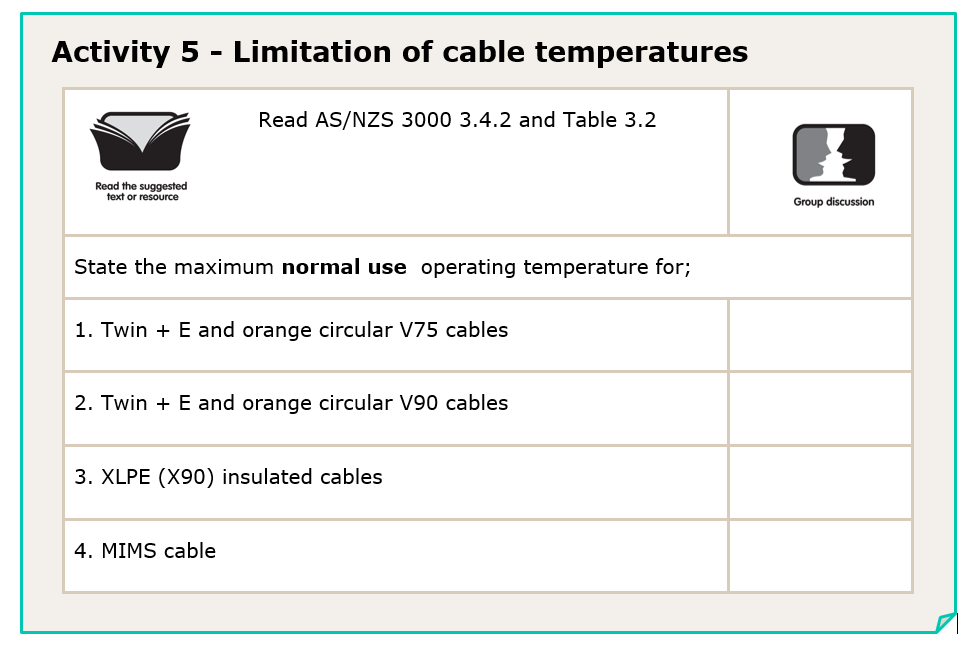 75oC
75oC
90oC
100oC
L
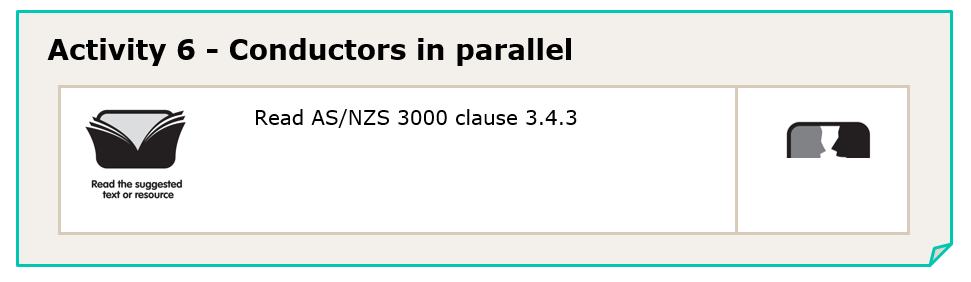 L
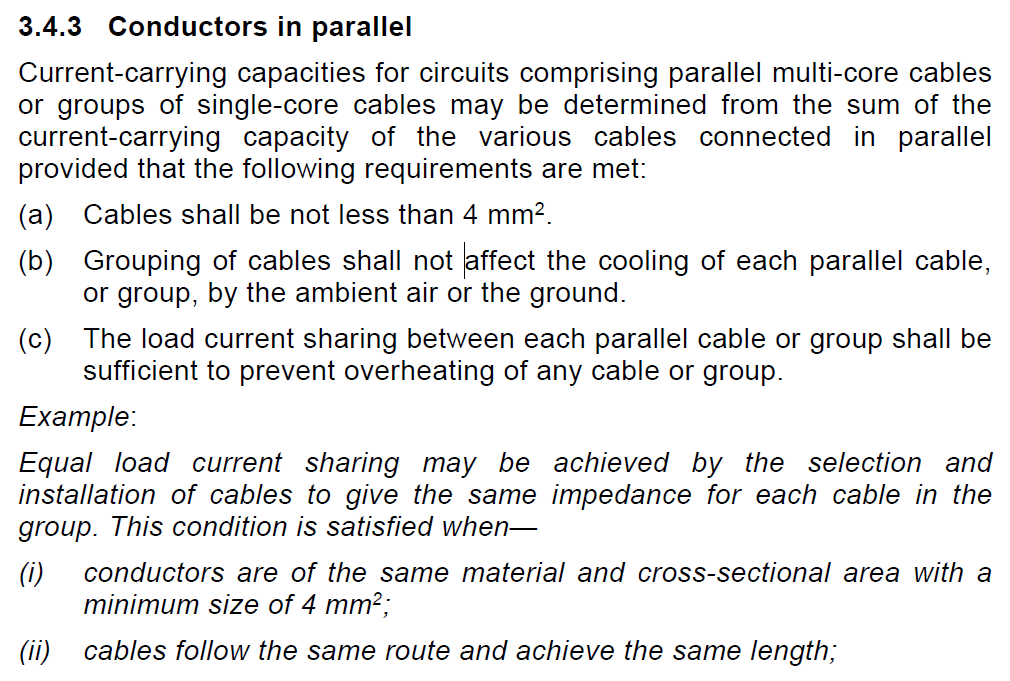 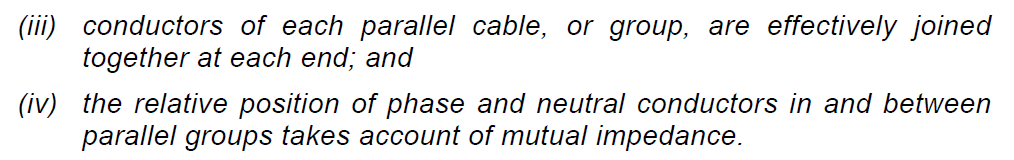 G063A/G107A – Topic 9 – CABLE SELECTION BASED ON CURRENT CARRYING CAP. – TAFE NSW MILLER
L
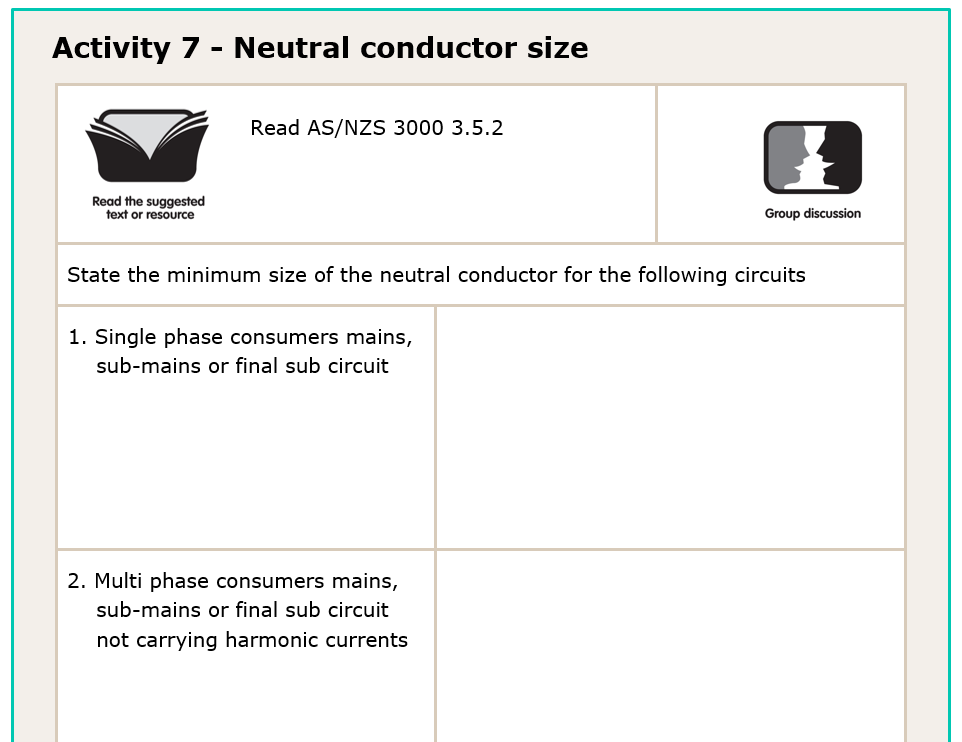 L
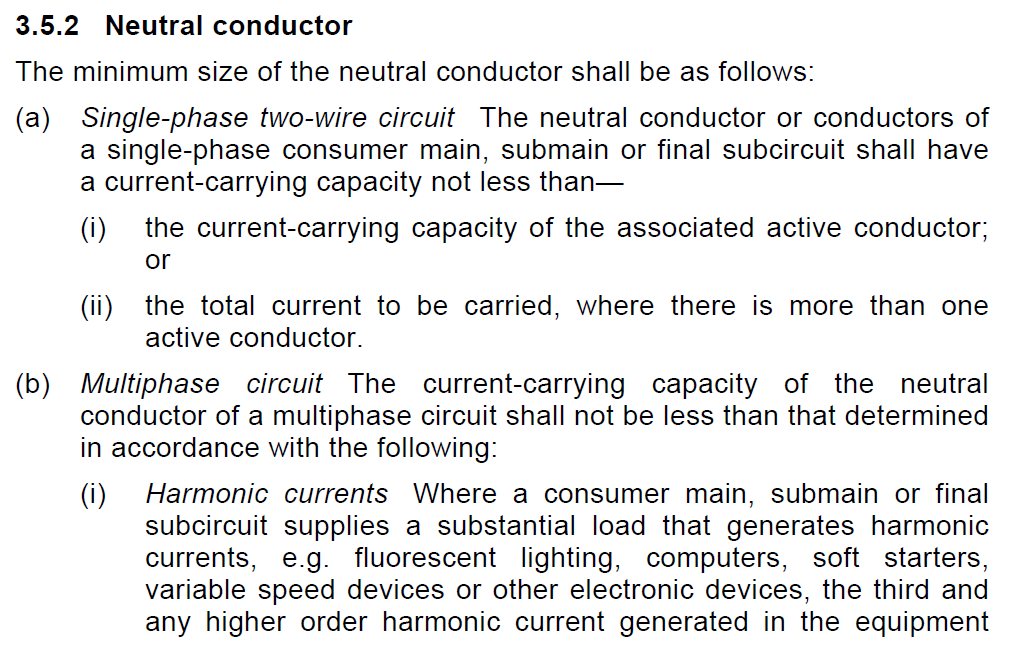 G063A/G107A – Topic 9 – CABLE SELECTION BASED ON CURRENT CARRYING CAP. – TAFE NSW MILLER
L
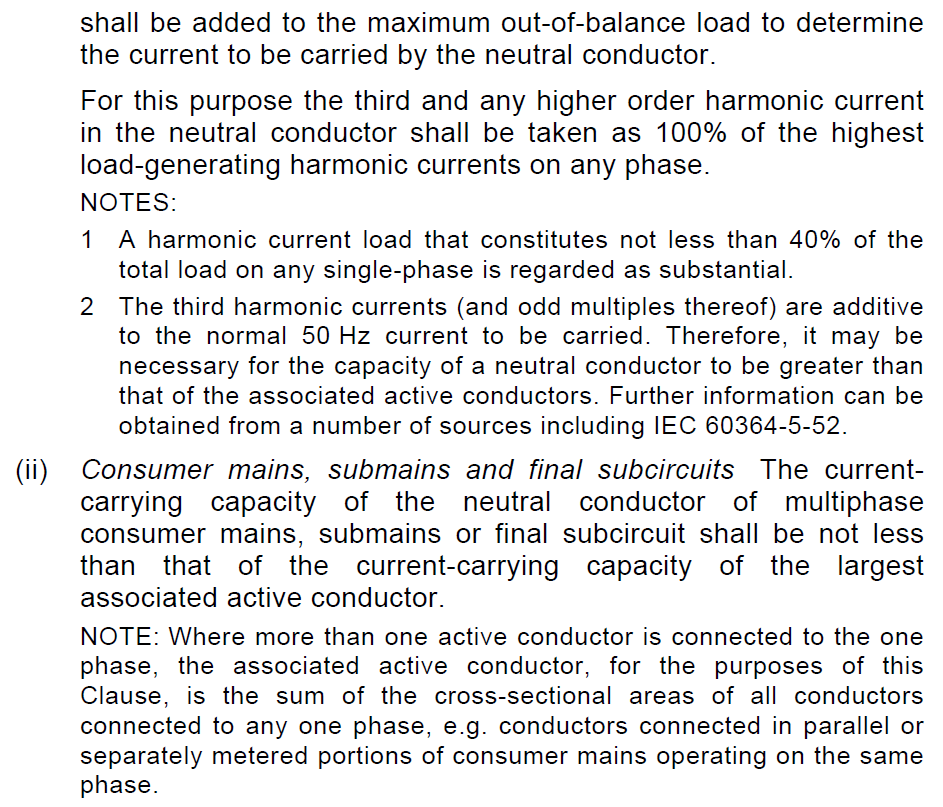 G063A/G107A – Topic 9 – CABLE SELECTION BASED ON CURRENT CARRYING CAP. – TAFE NSW MILLER
L
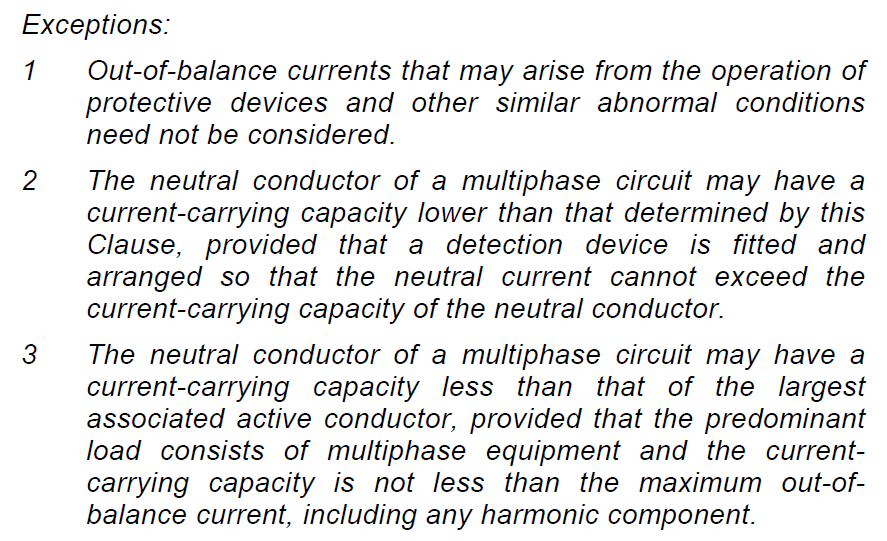 G063A/G107A – Topic 9 – CABLE SELECTION BASED ON CURRENT CARRYING CAP. – TAFE NSW MILLER
L
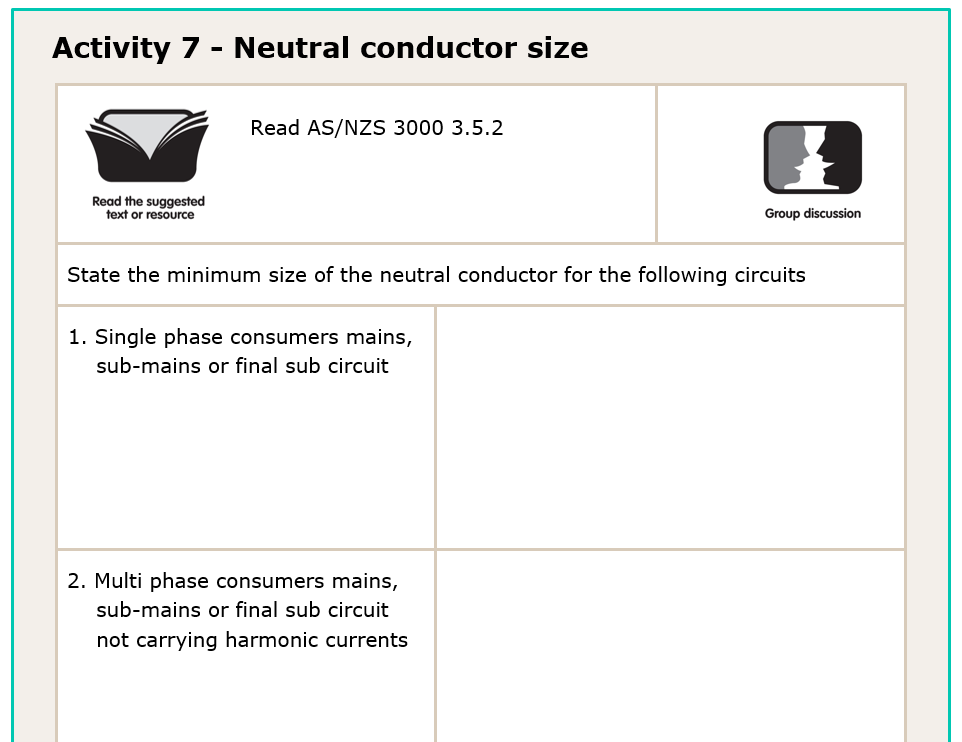 The CCC of the associated active or total current to be carried
Not less than the CCC of the largest associated active conductor
L
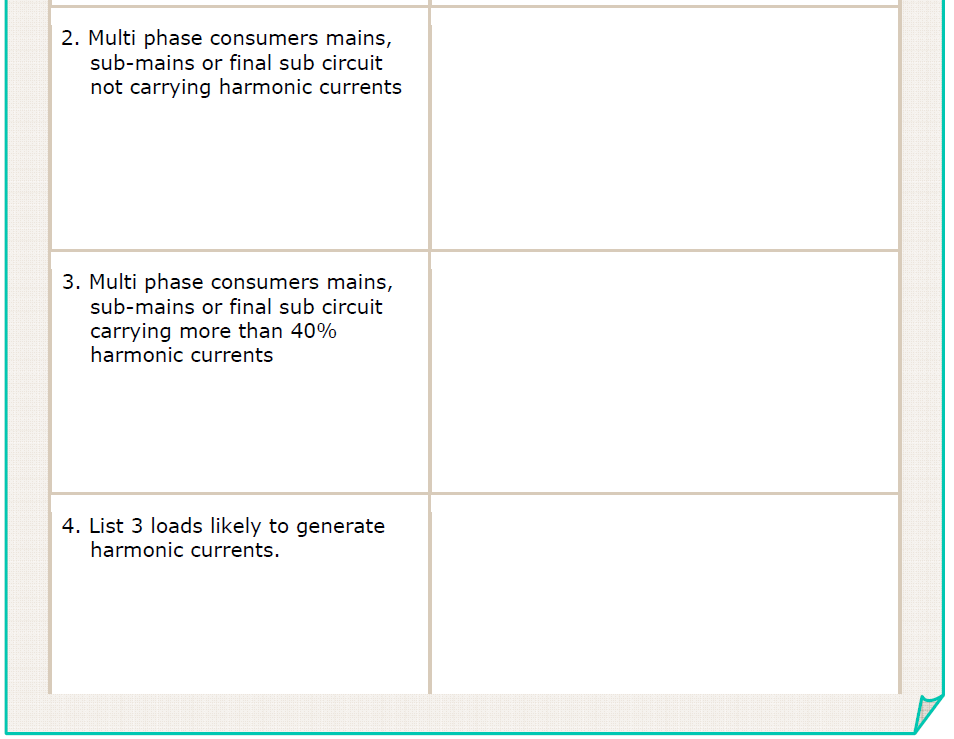 Not less than the CCC of the largest associated active conductor
Not less than the maximum out of balance current plus the harmonic current
Fluorescent lights, computers, Soft starters, VSDs
L
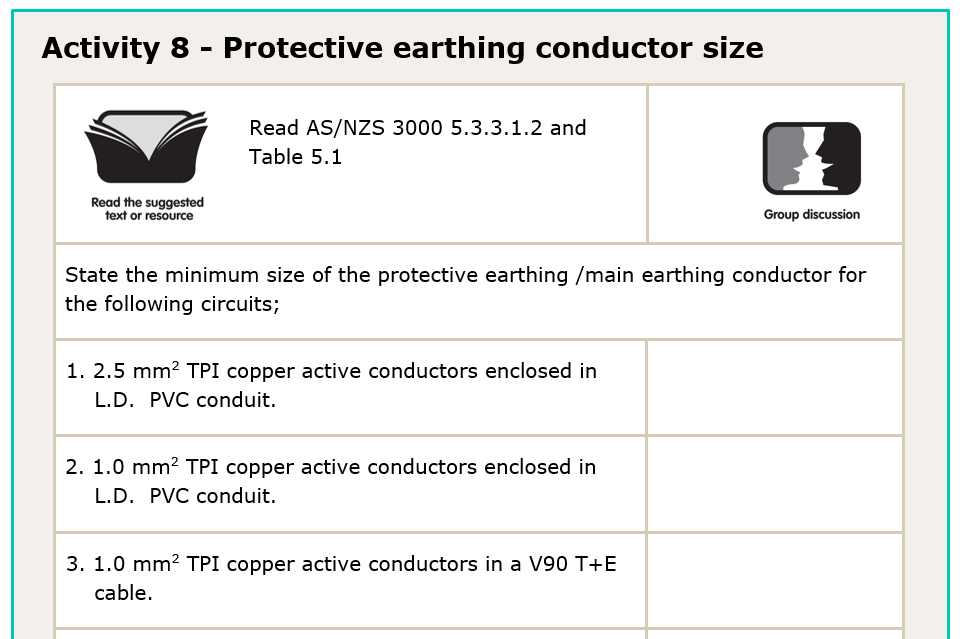 L
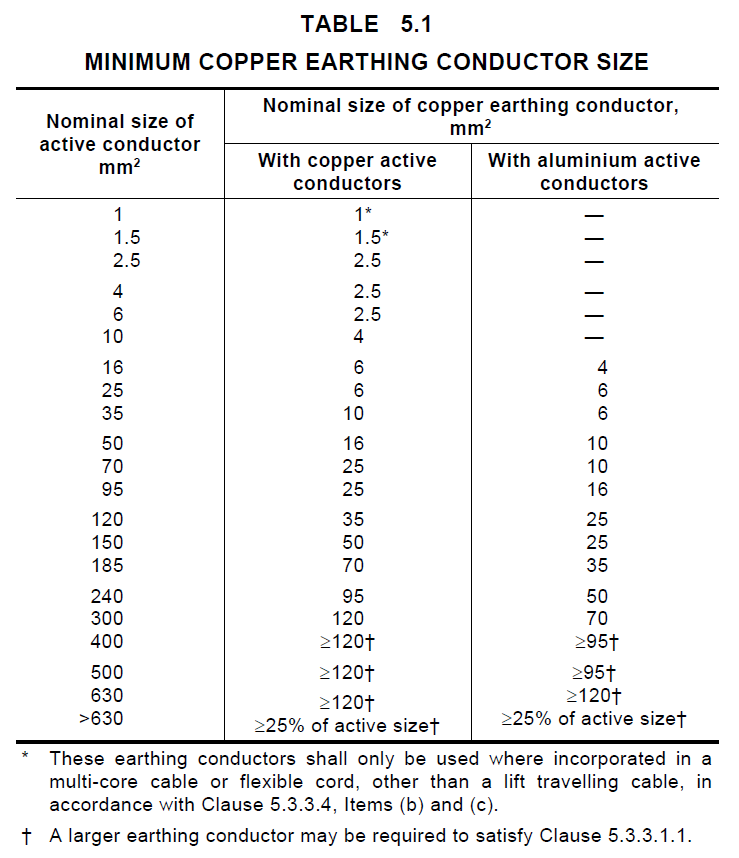 G063A/G107A – Topic 9 – CABLE SELECTION BASED ON CURRENT CARRYING CAP. – TAFE NSW MILLER
L
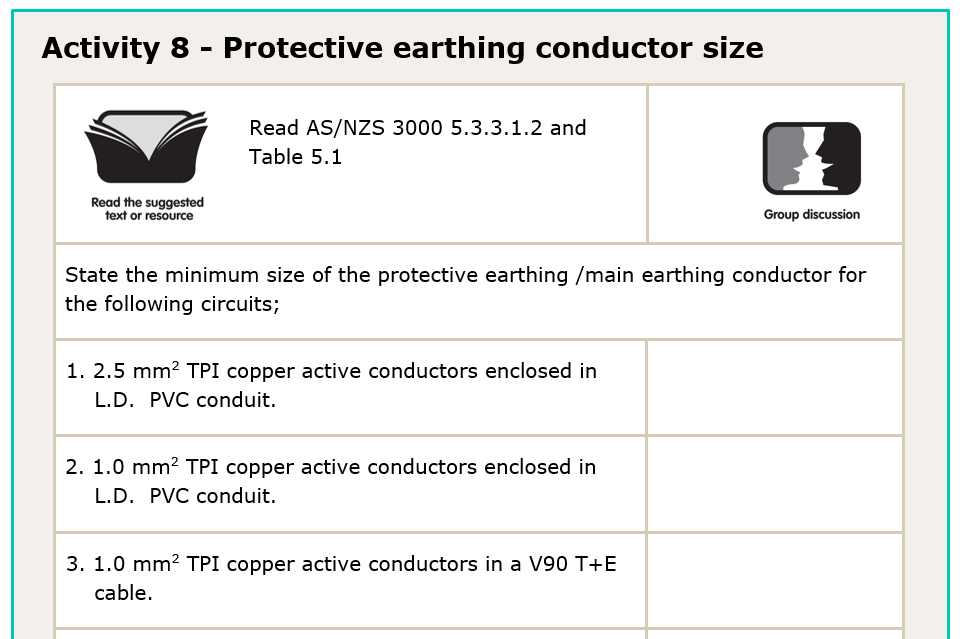 2.5mm2
2.5mm2
1.0mm2
L
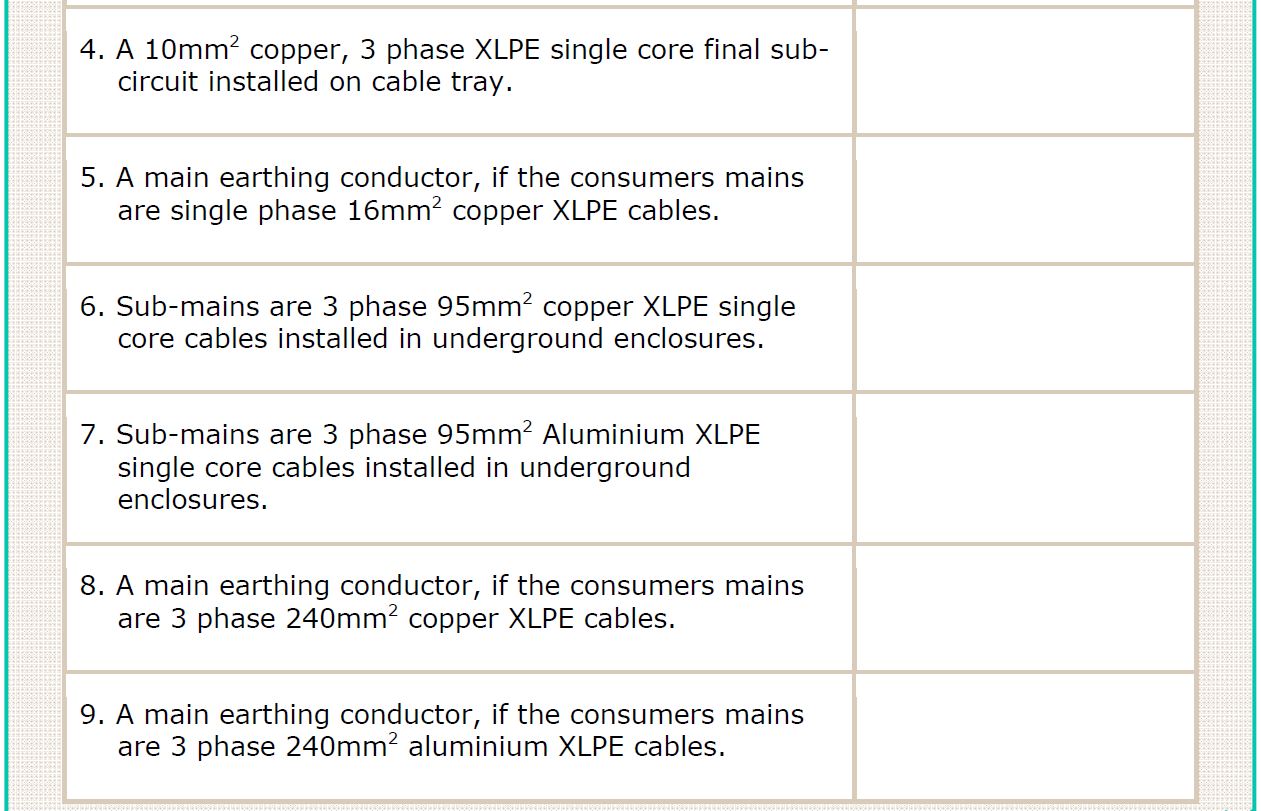 4mm2
6mm2
25mm2
16mm2
95mm2
50mm2
L
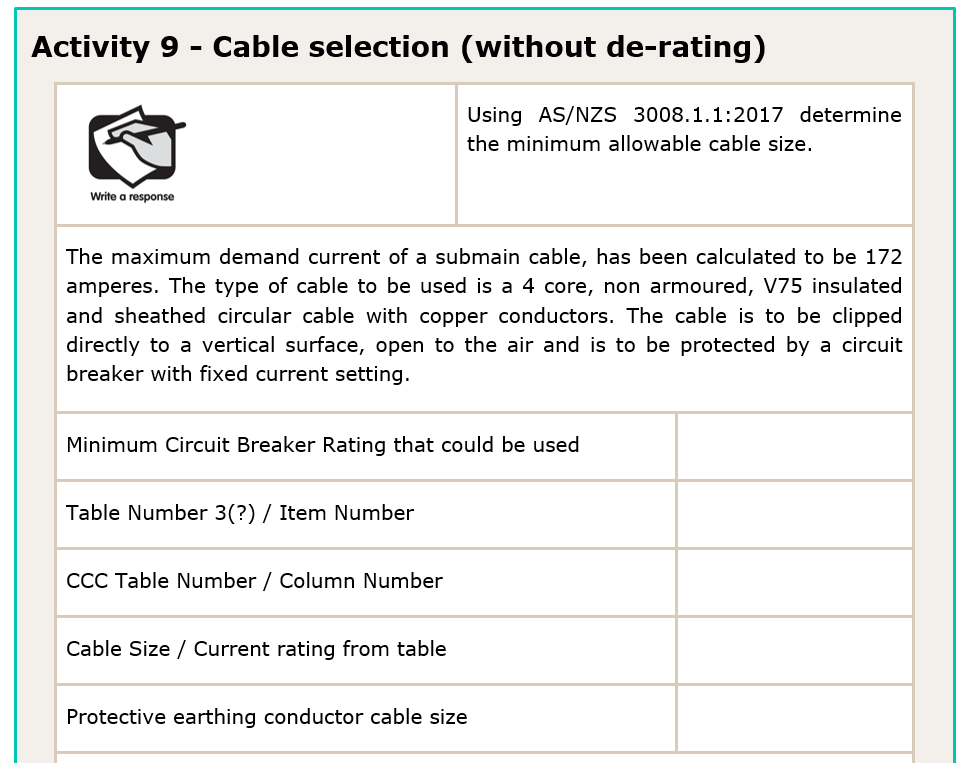 L
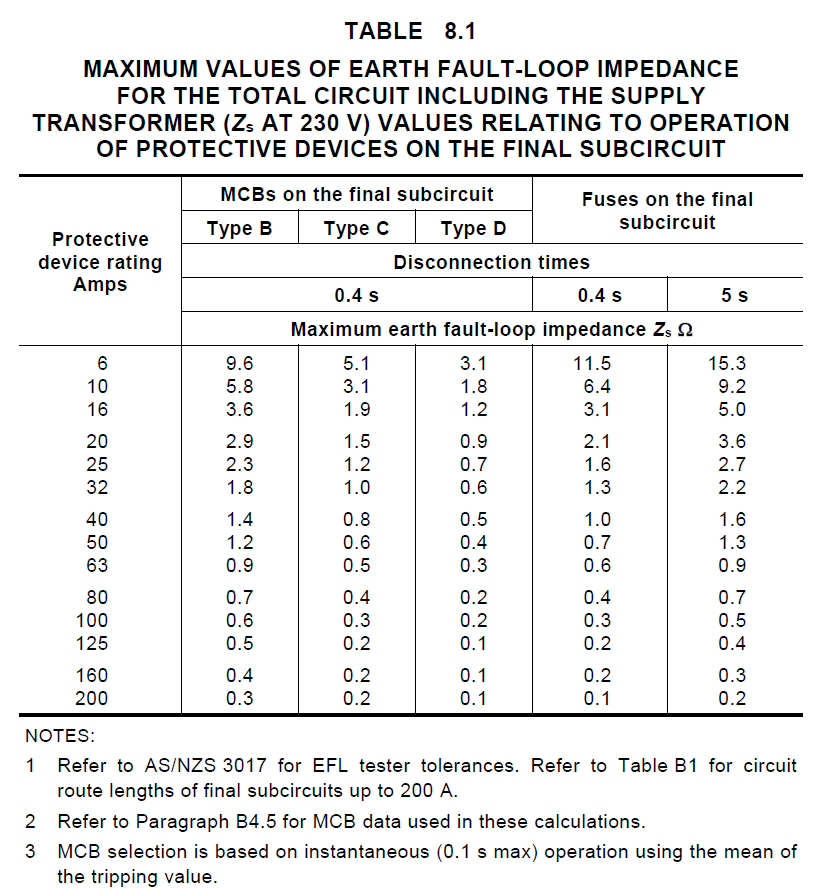 Table 8.1 in AS/NZS3000 can be used as a guide to help you select an appropriate protection device rating (IN)
G063A/G107A – Topic 9 – CABLE SELECTION BASED ON CURRENT CARRYING CAP. – TAFE NSW MILLER
L
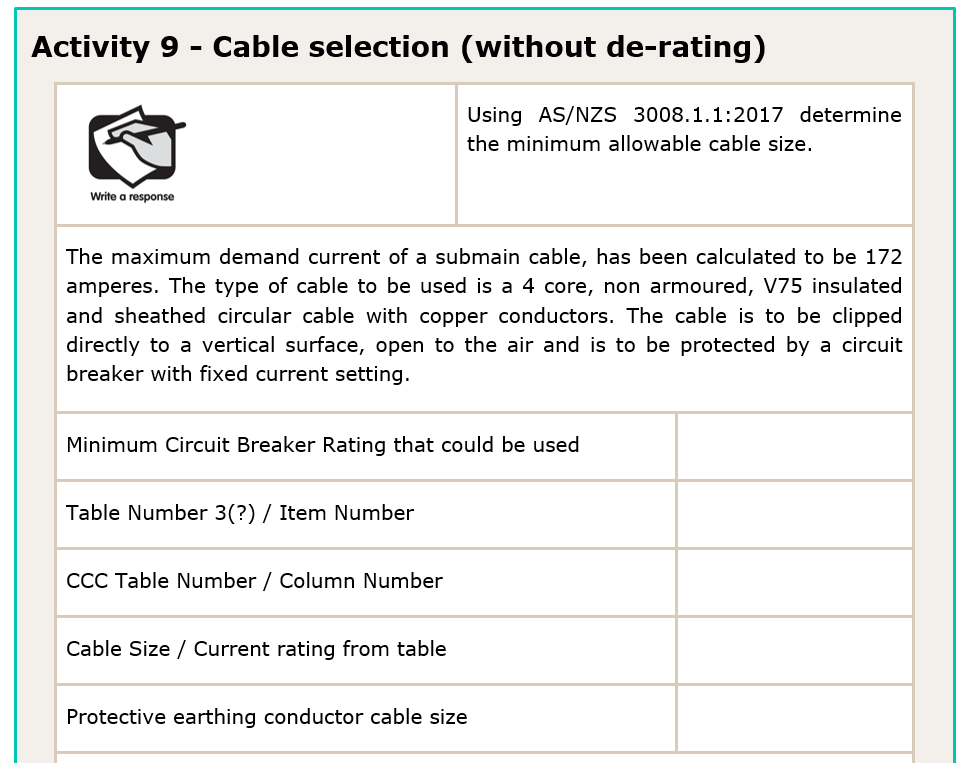 200A
L
AS/NZS 3008
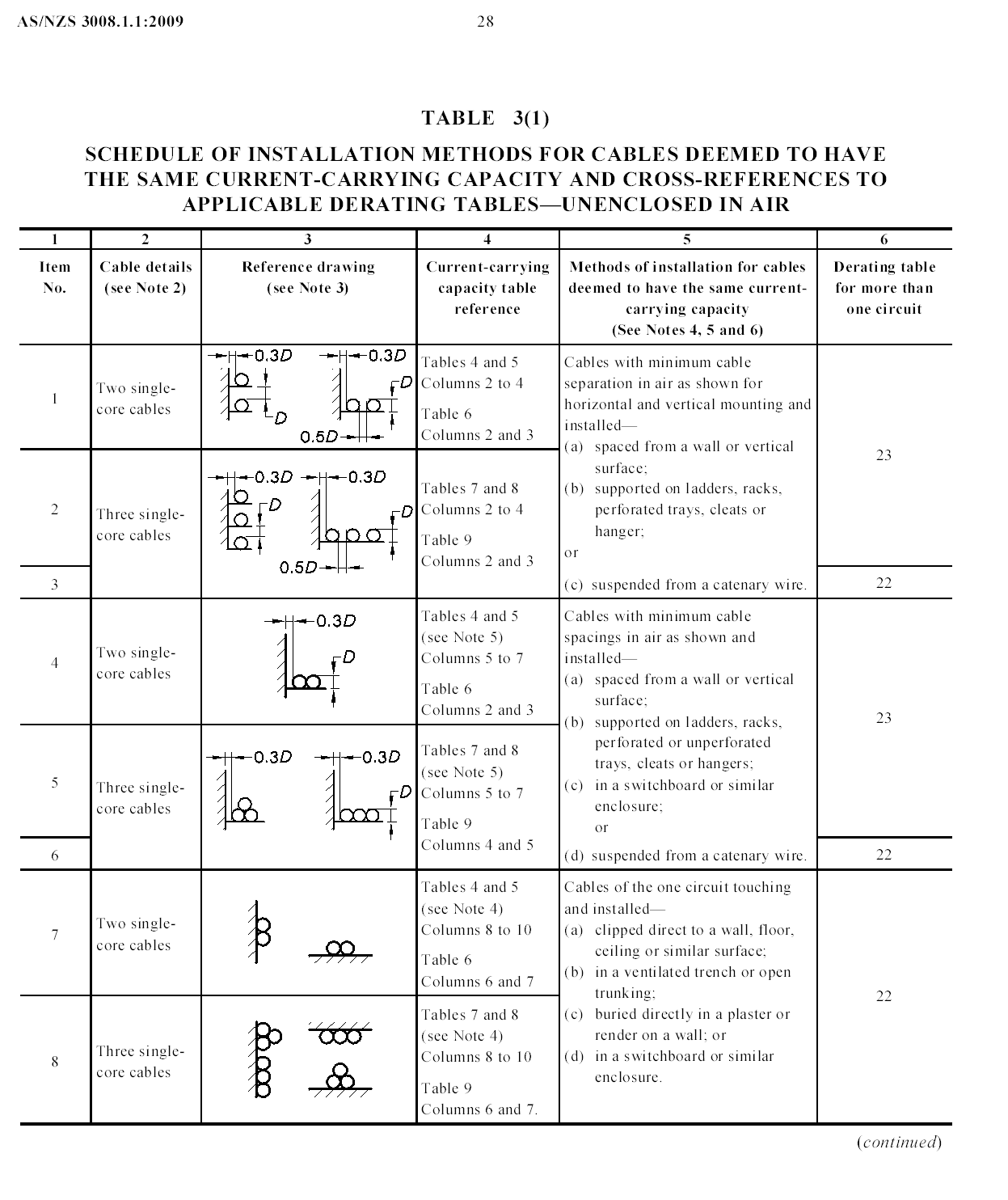 L
AS/NZS 3008
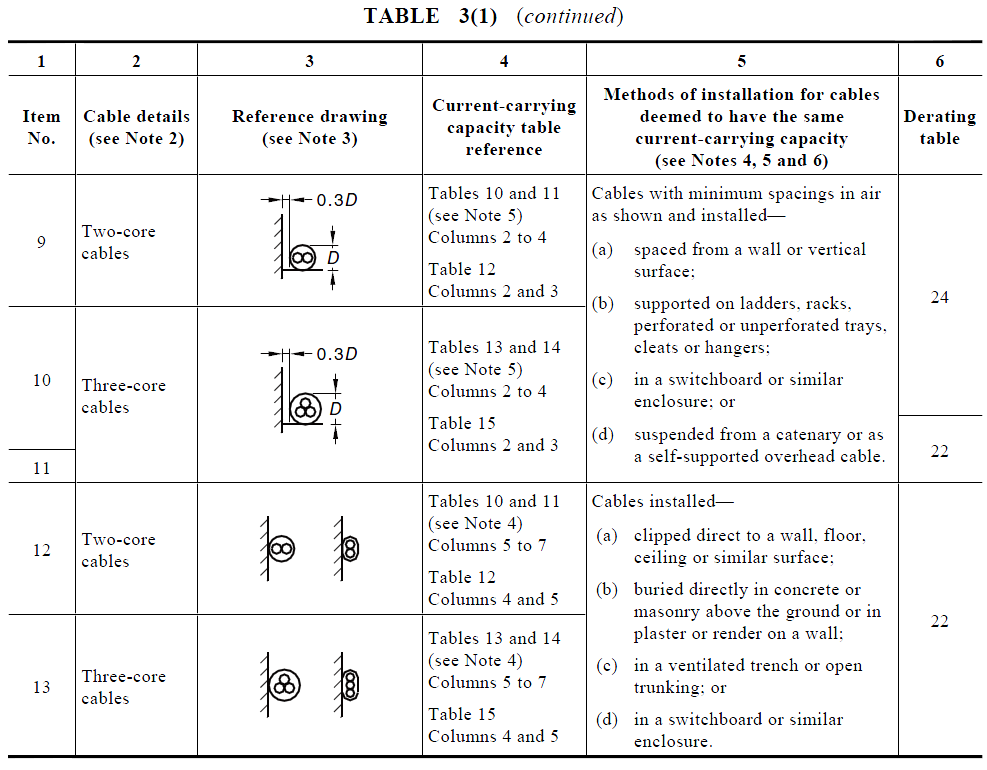 L
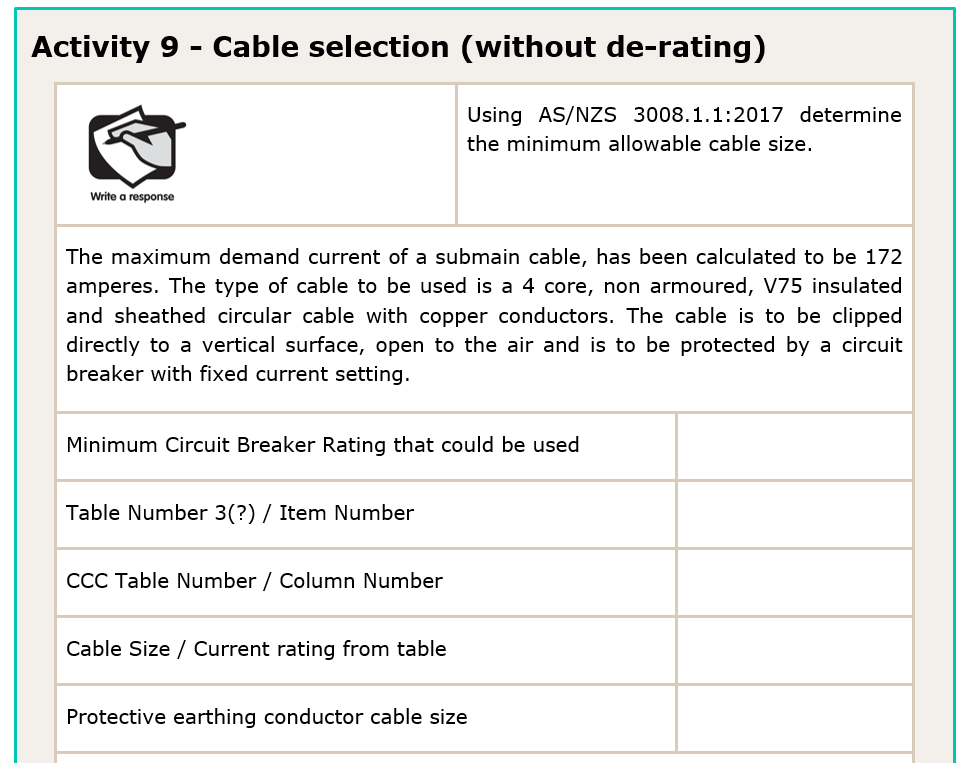 200A
T3(1) Item 13
T13 C5
L
AS/NZS 3008
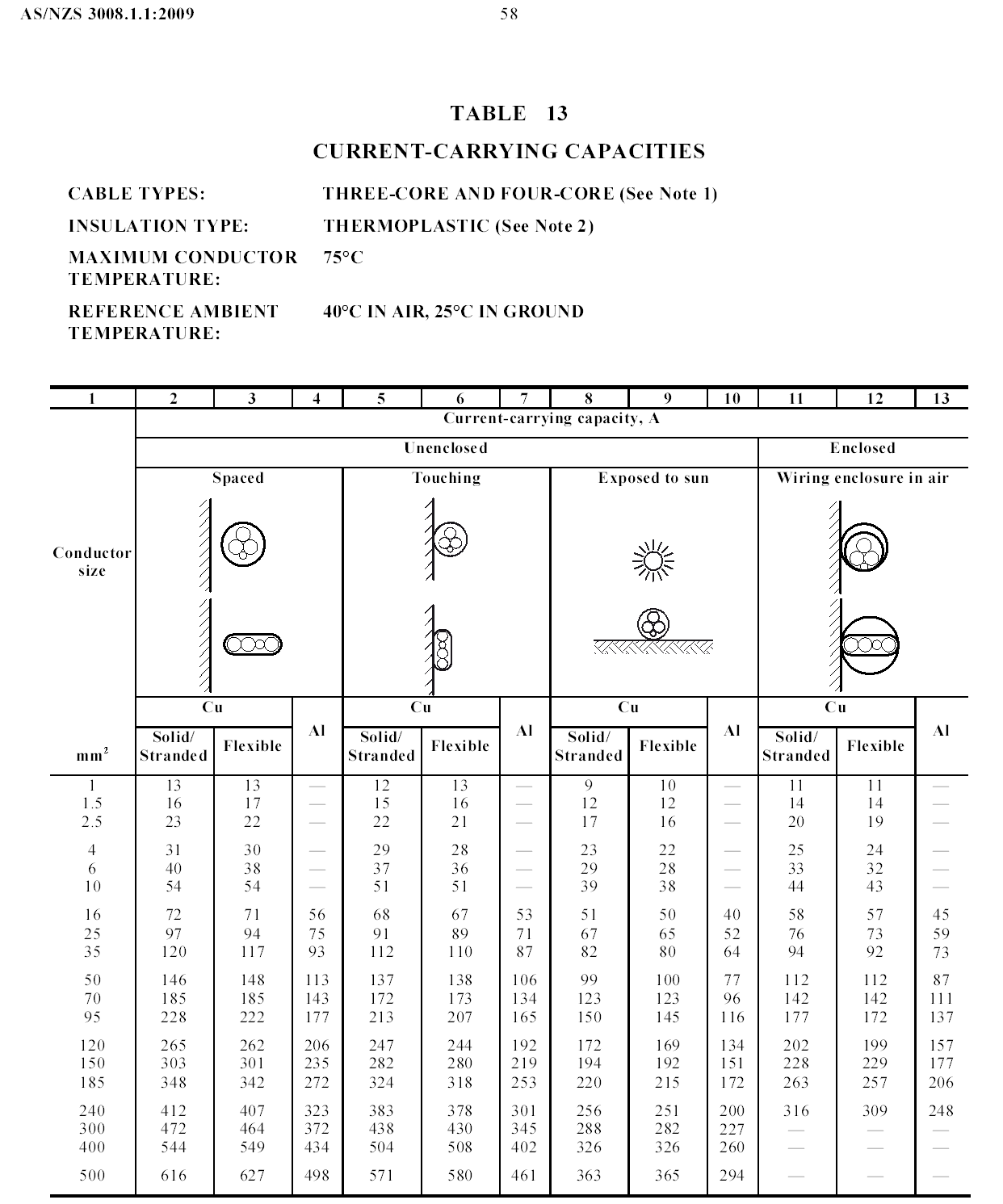 L
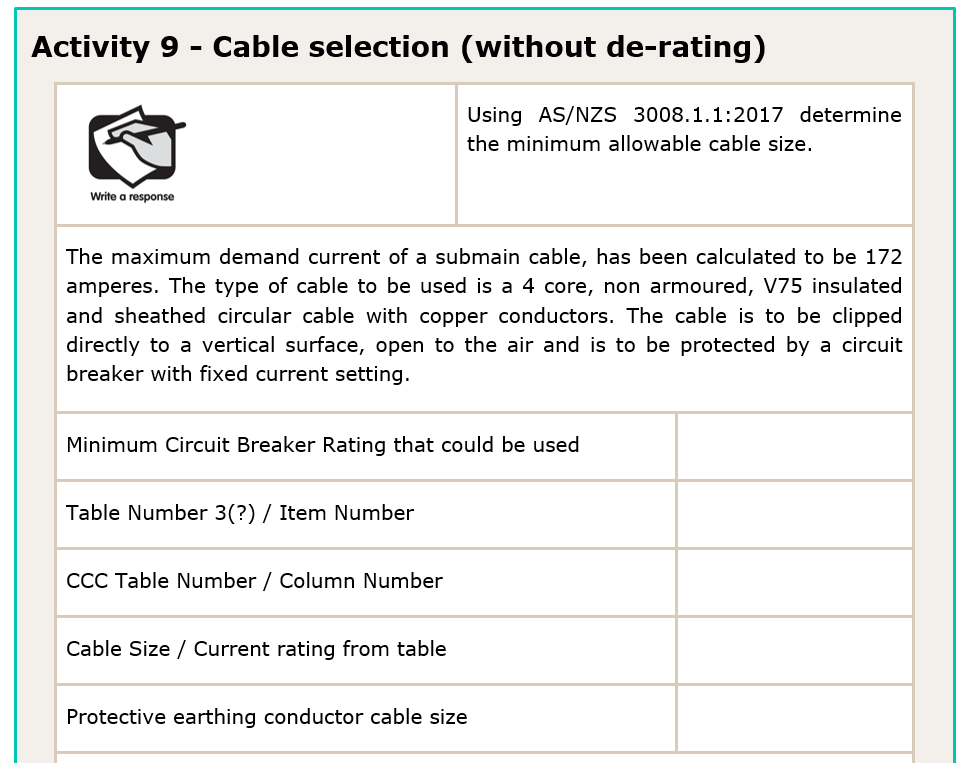 200A
T3(1) Item 13
T13 C5
95mm2 (213A)
25mm2
L
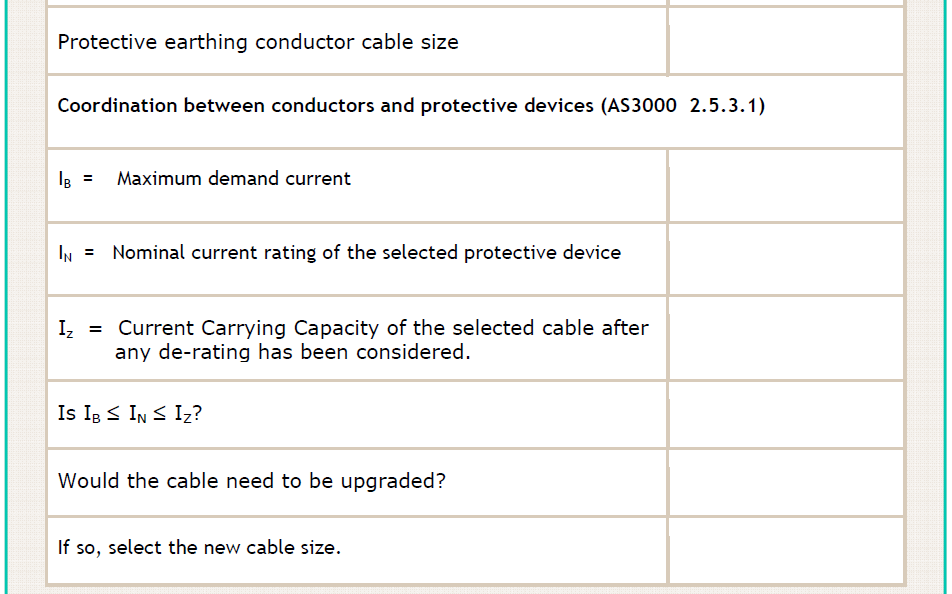 25mm2
172A
200A
213A
Y
N
N/A
L
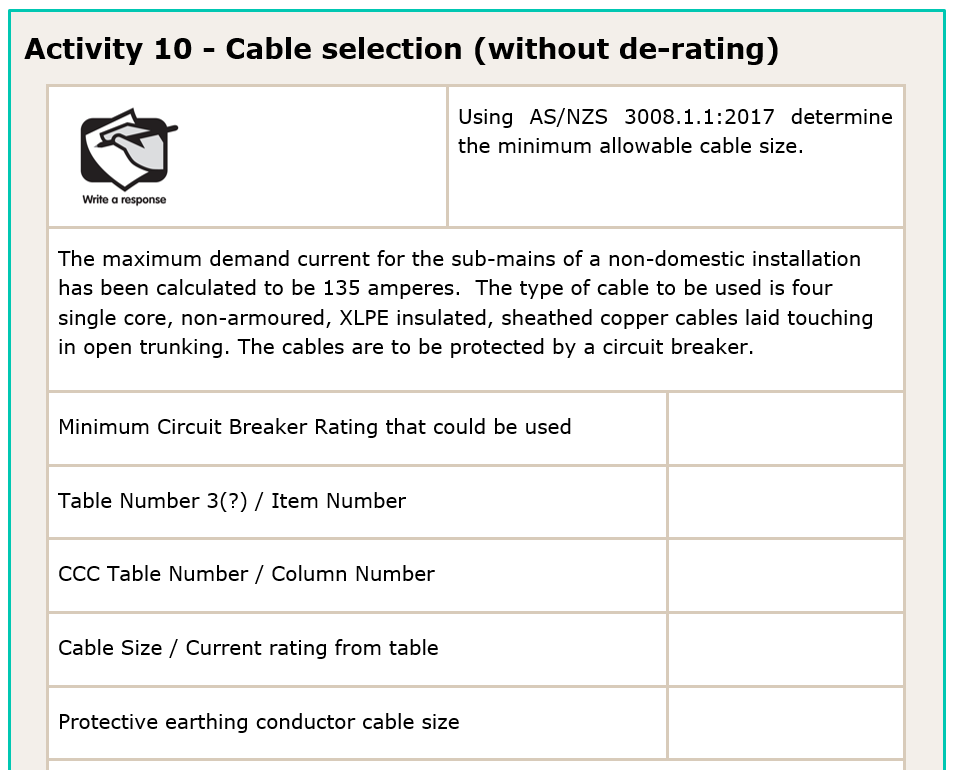 160A
T3(1) Item 8
T8 C8
50mm2 (176A)
16mm2
L
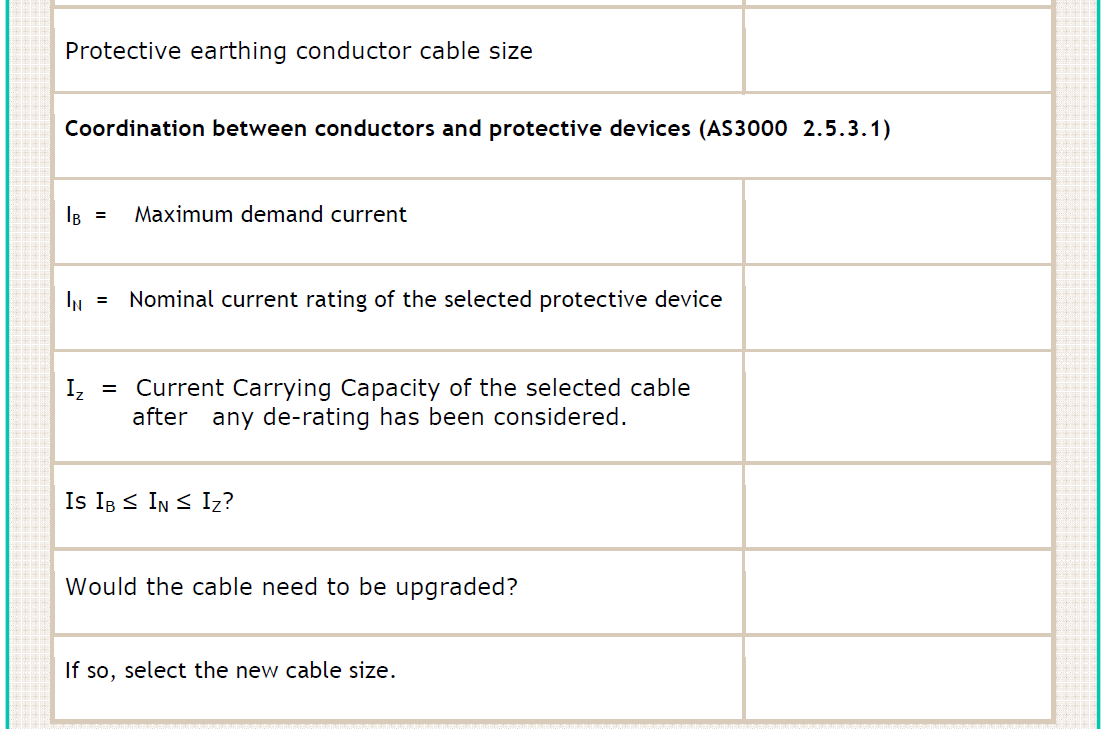 16mm2
135A
160A
176A
Y
N
N/A
L
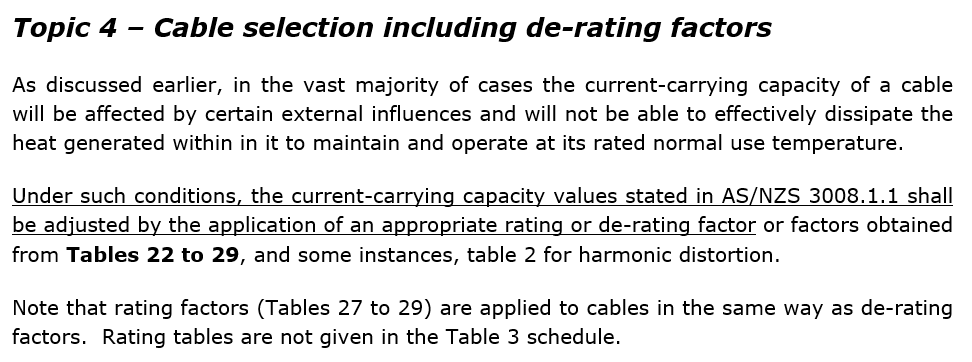 Factors below 1 – when applied, cables will have a lower CCC than that indicated in the current carrying capacity tables
Factors equal to 1 – when applied, cables will have the same CCC as indicated in the current carrying capacity tables
Factors above 1 – when applied, cables will have a higher CCC than that indicated in the current carrying capacity tables
L
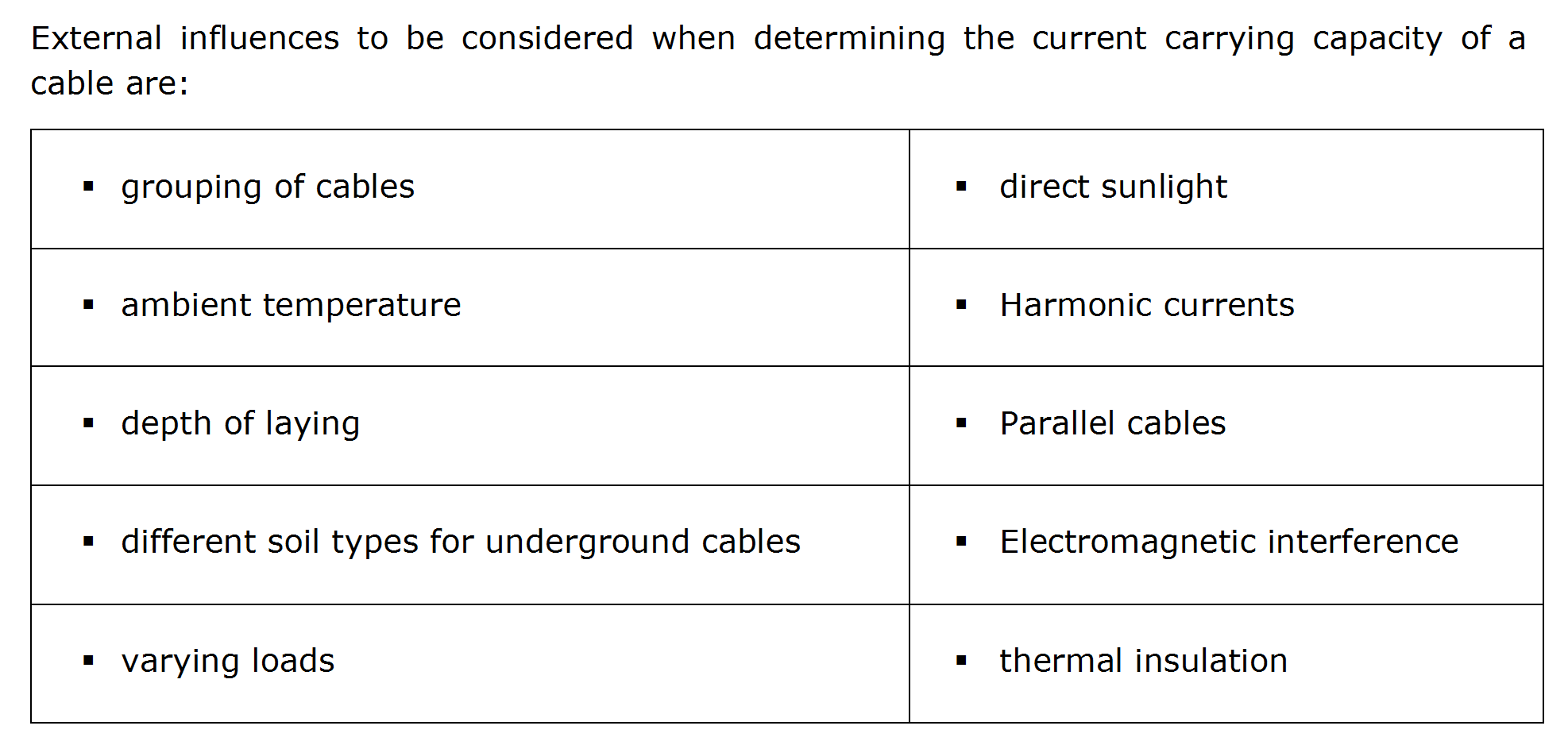 Tables 22 to 26
Allowed for in tables 4 to 15
Tables 27(1) & 27(2)
Table 2
Tables 28(1) & 28(2)
See grouping of cables
Table 29
Tables 3(1) to 3(4)
L
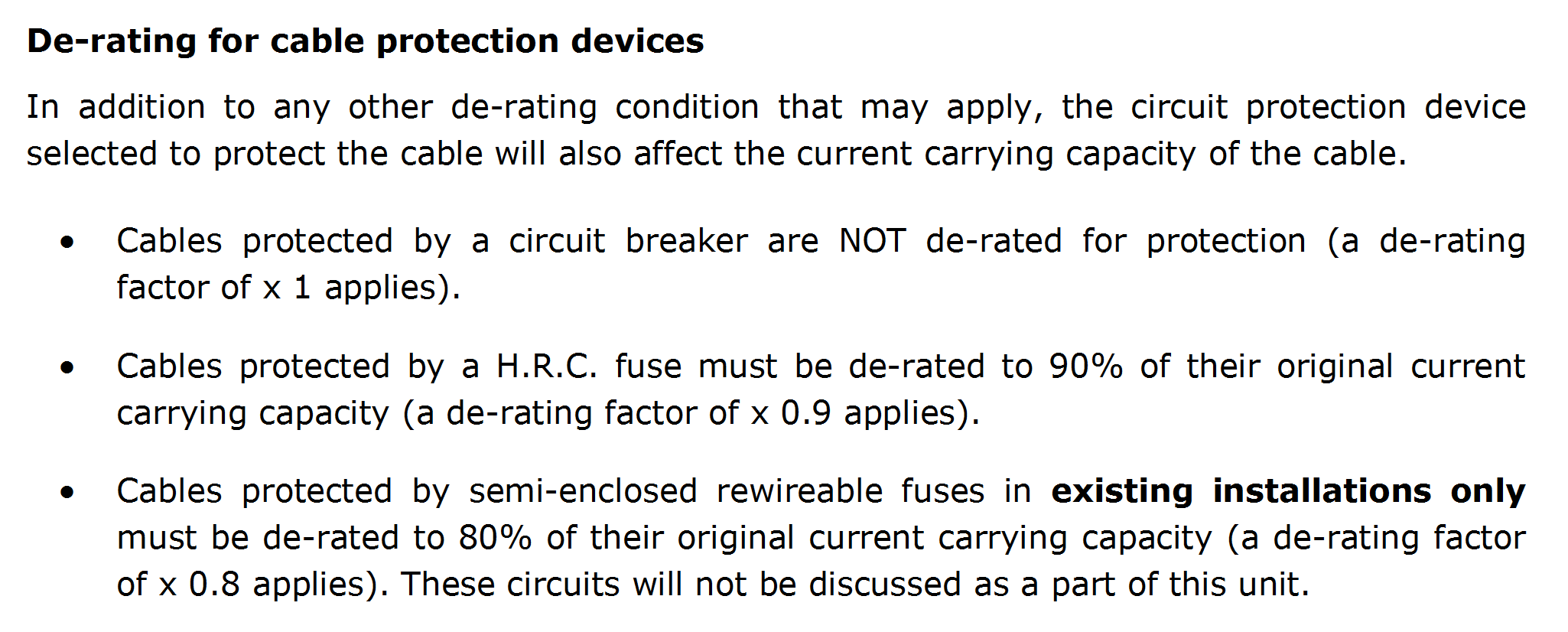 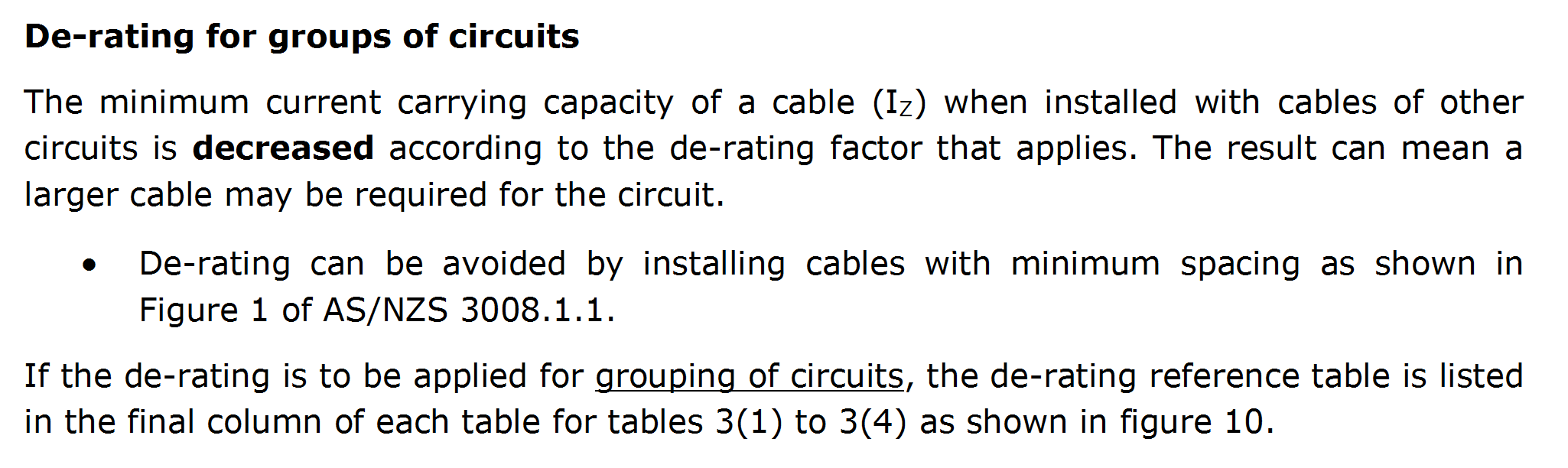 L
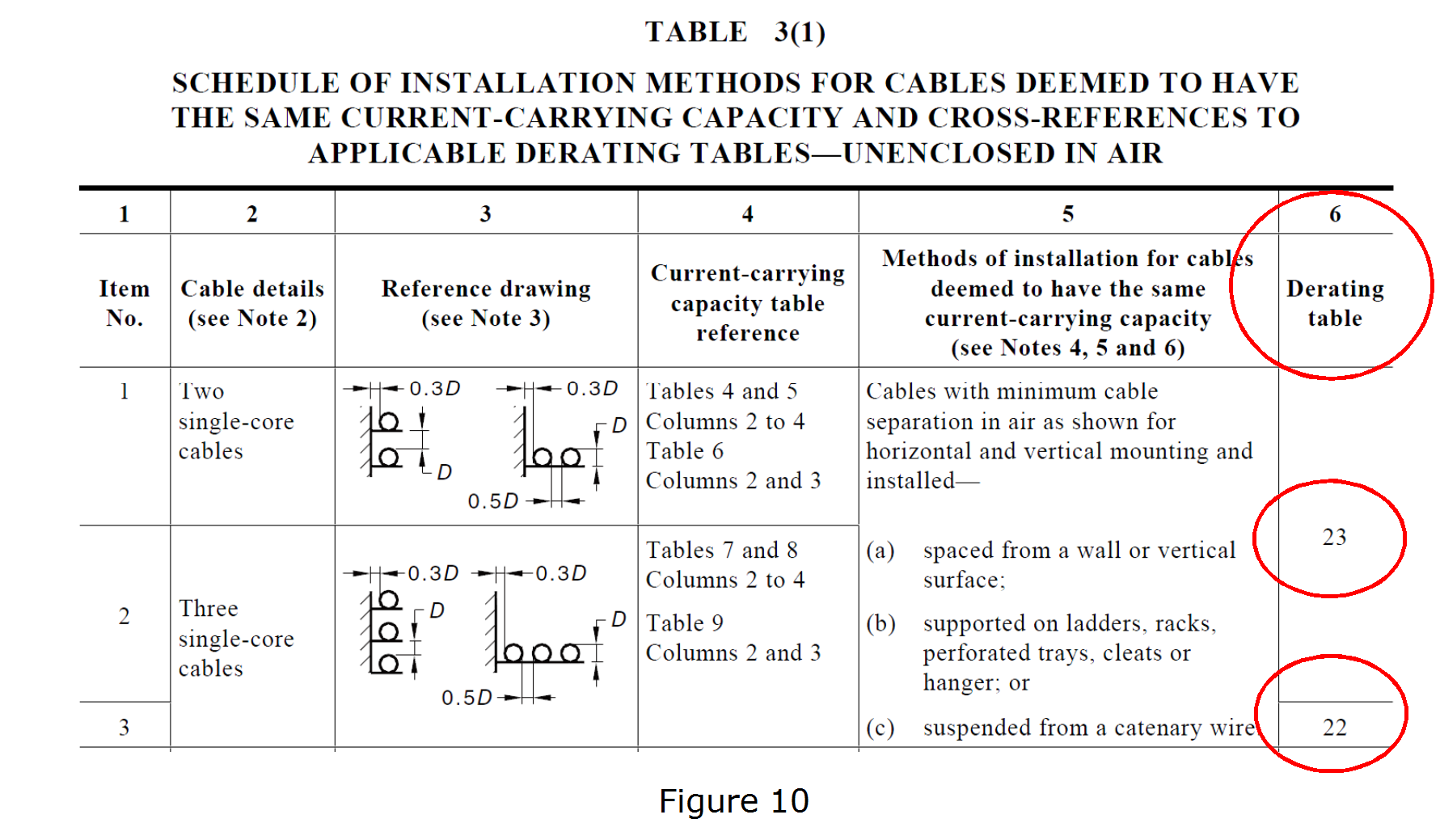 L
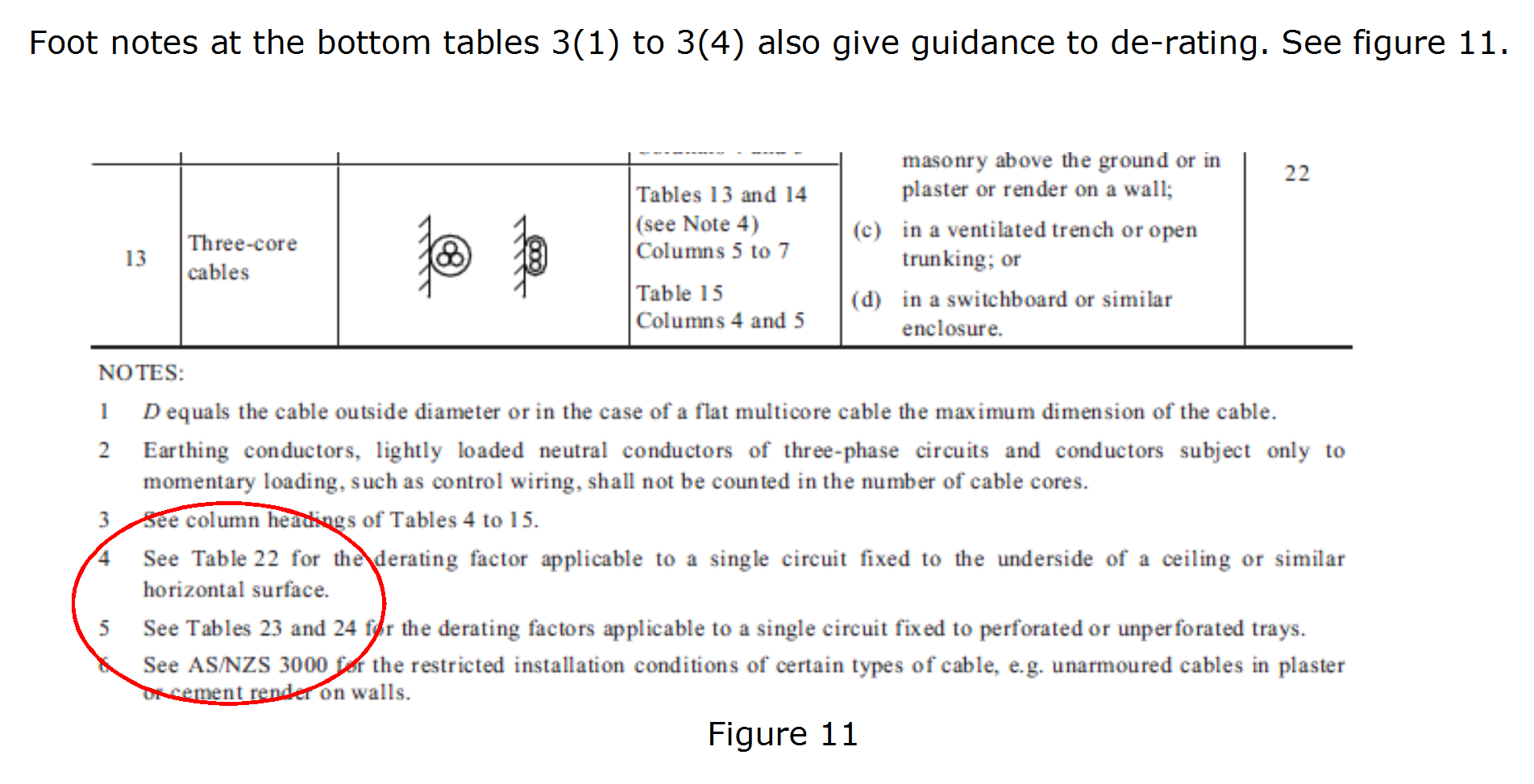 L
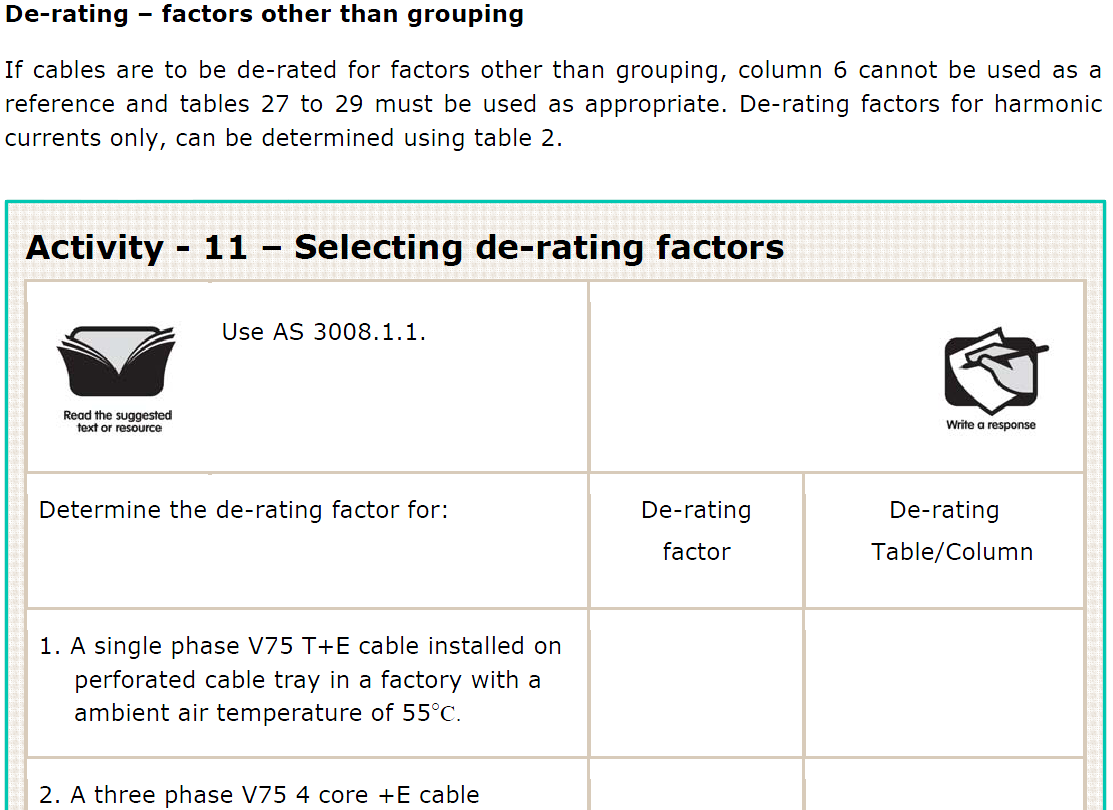 Table 2 and tables 22 to 29
27(1)
Column 10
0.72
L
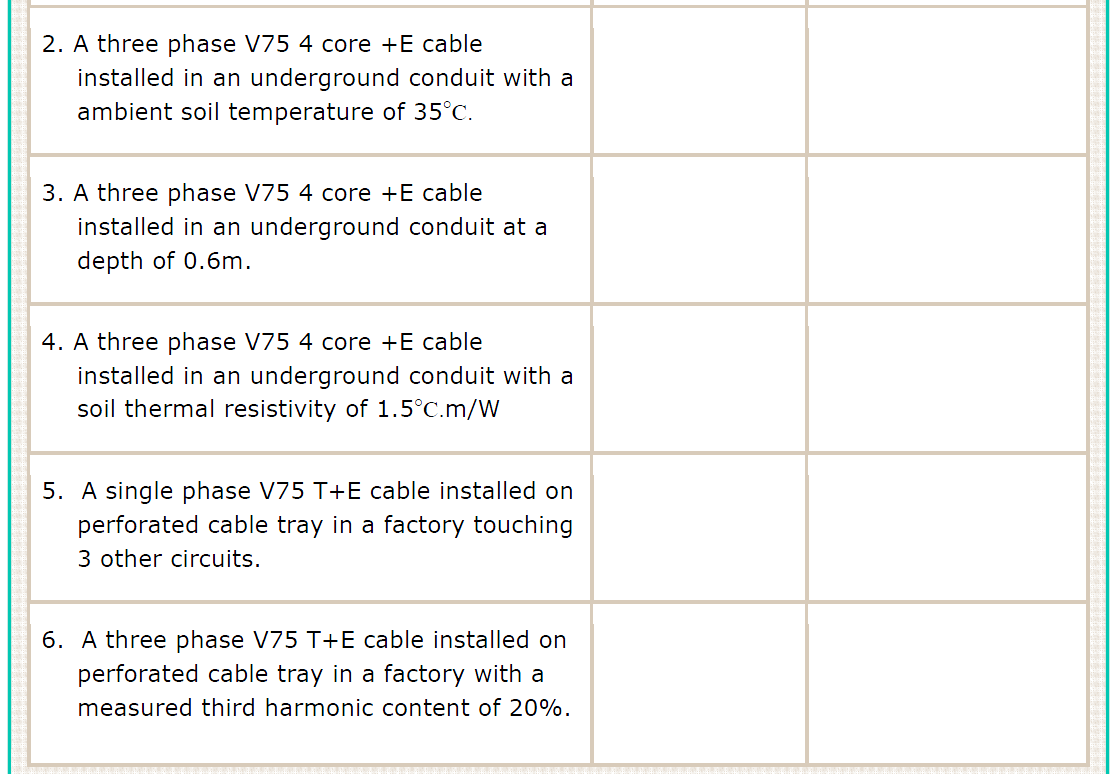 27(2)
Column 7
0.89
28(2)
Column 3
0.99
29
Column 4
0.95
24
Column 8
0.78
2
Column 2
0.86
L
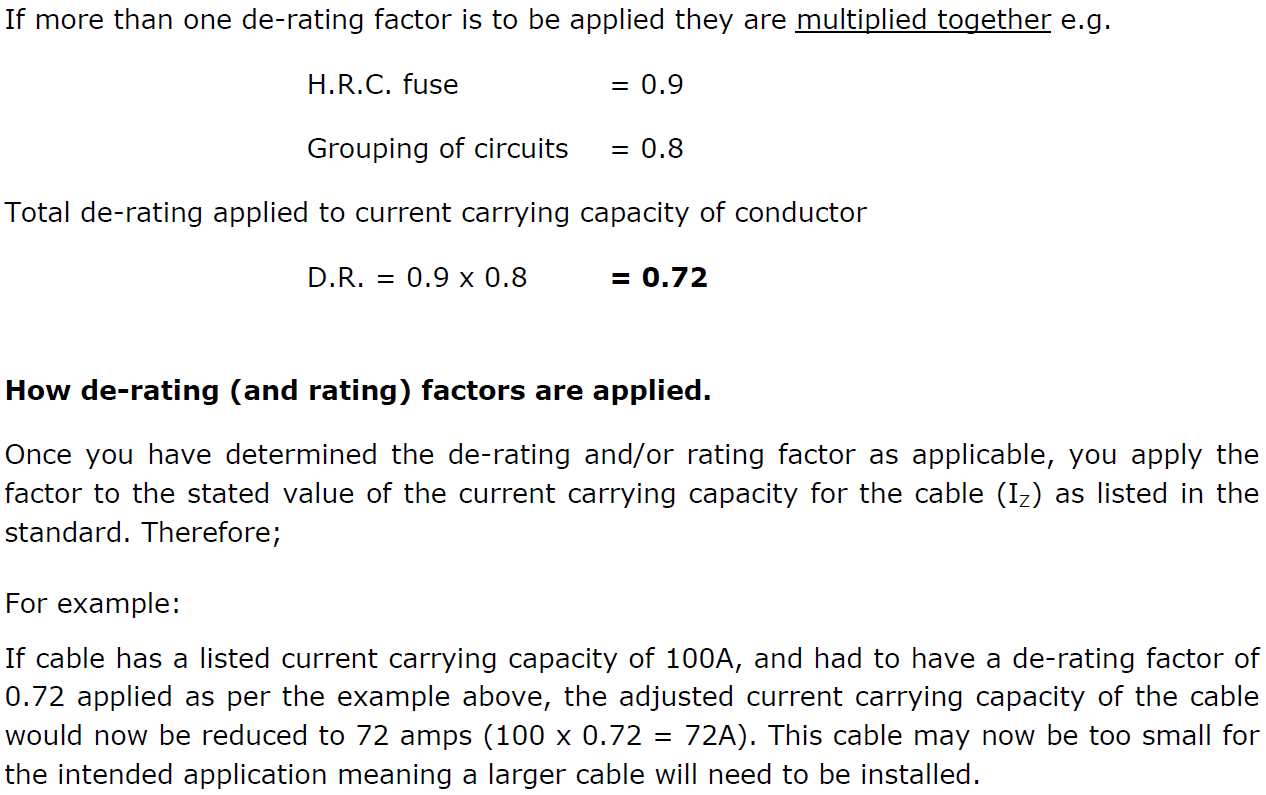 L
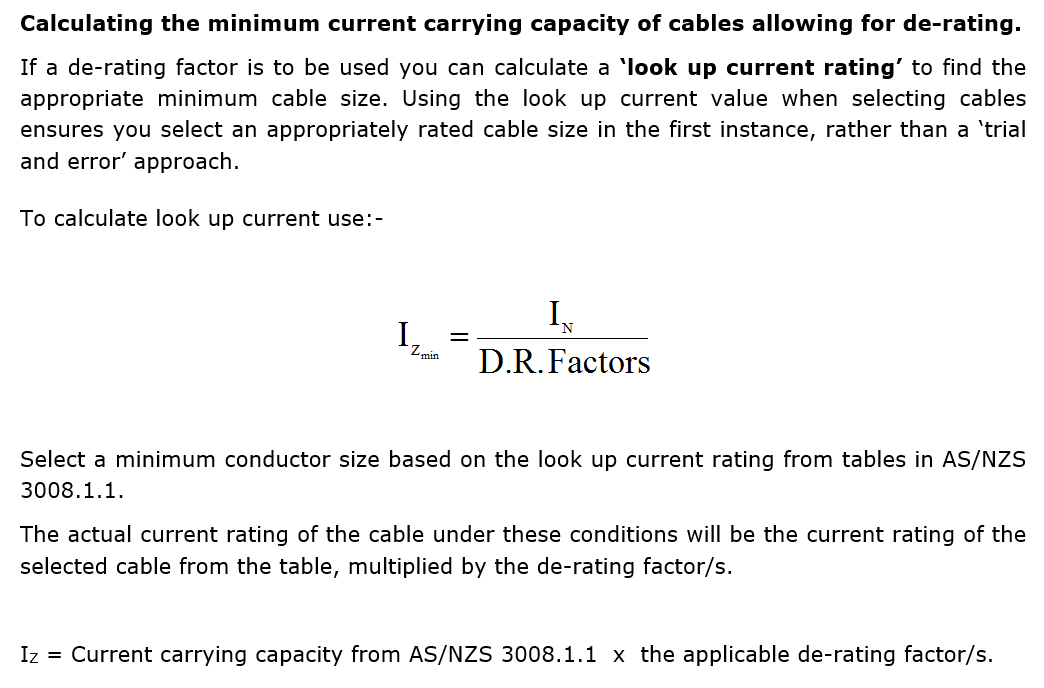 L
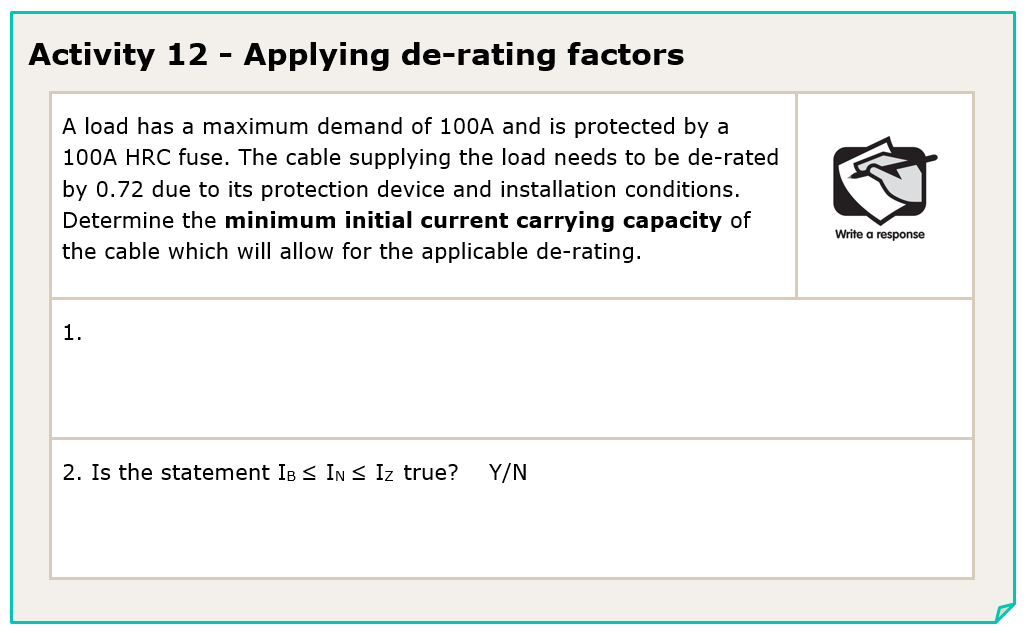 IZ =  IN  = 100  =  139A
D.R   0.72
Yes
100 ≤ 100 ≤ 139x0.72
L
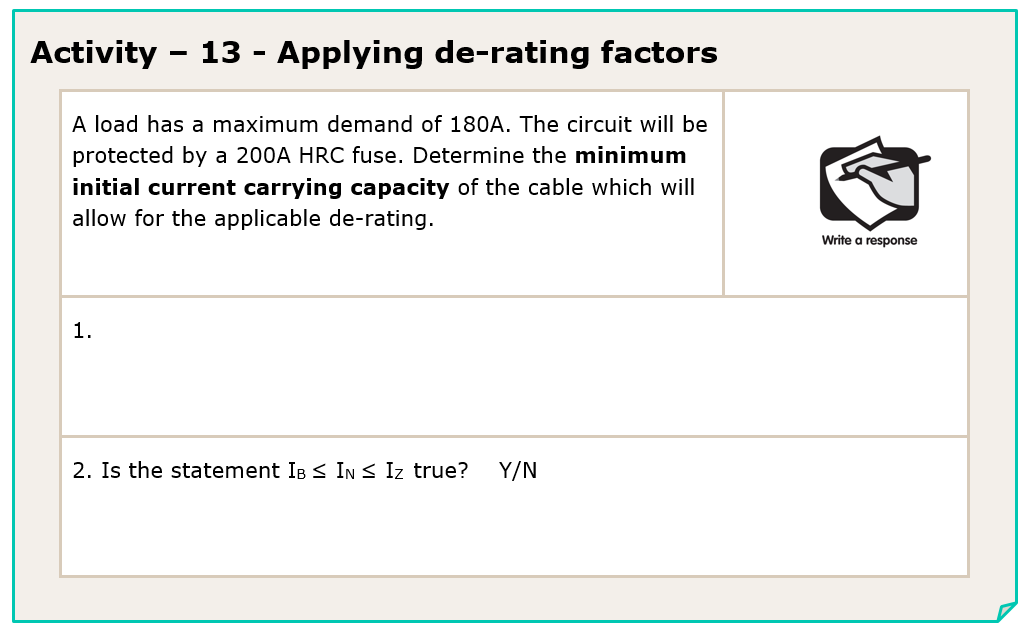 IZ = IN = 200 = 223A
D.R   0.9
Yes
180 ≤ 200 ≤ 223x0.9
L
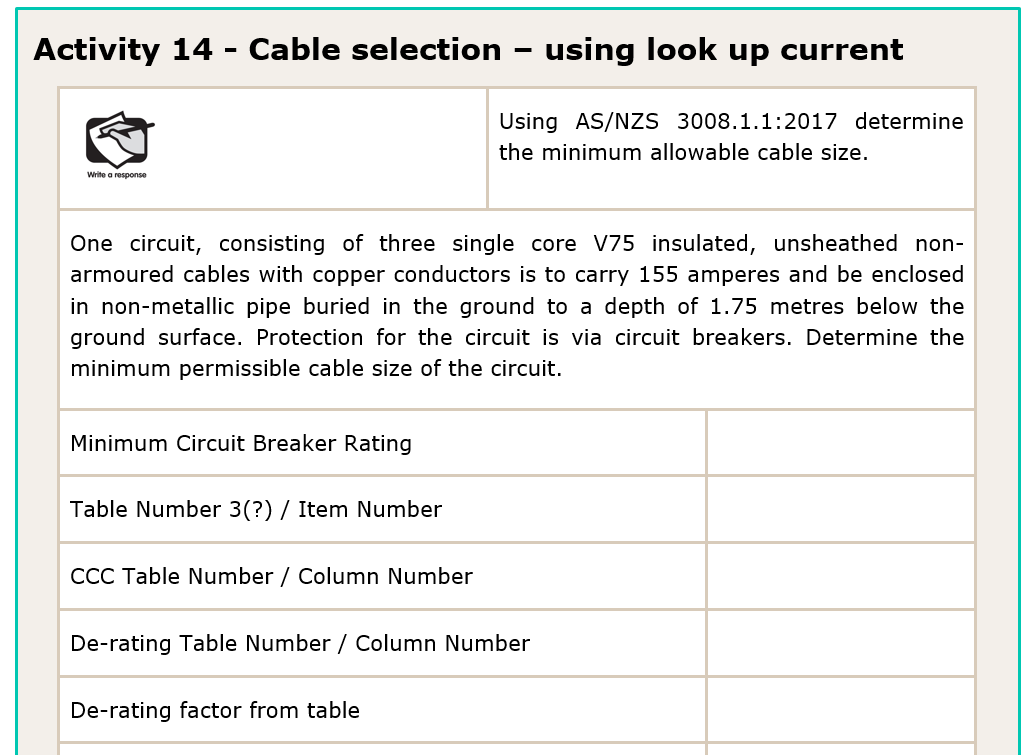 160A
T3(4) Item 2
T7, column 24
T28 (2)
0.88
L
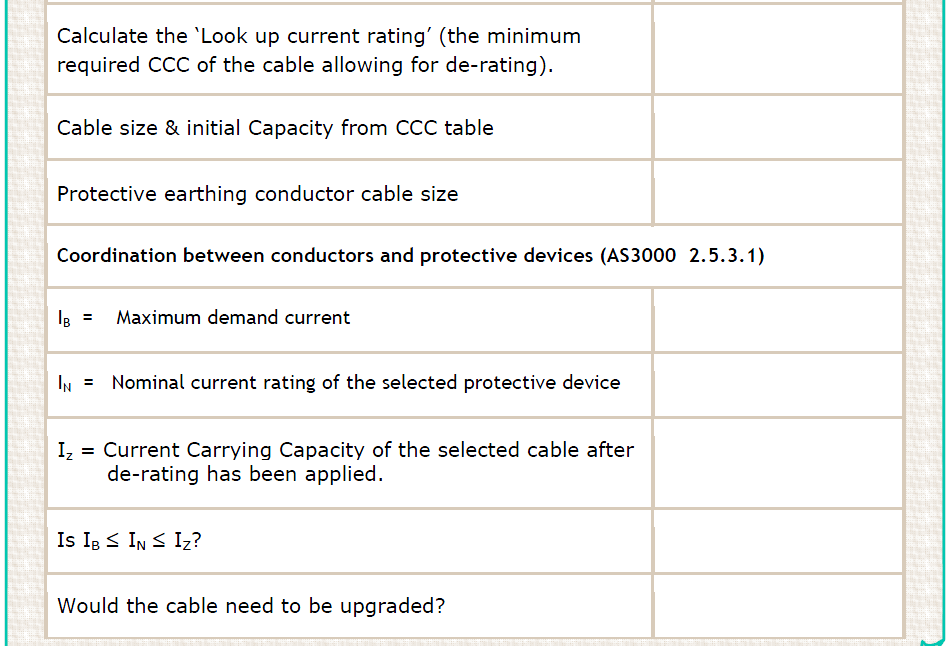 IZ = 160 =
182A
0.88
95mm2 (217A)
25mm2
155A
160A
217 x 0.88 = 190A
155 ≤ 160 ≤ 190
Y
N
L
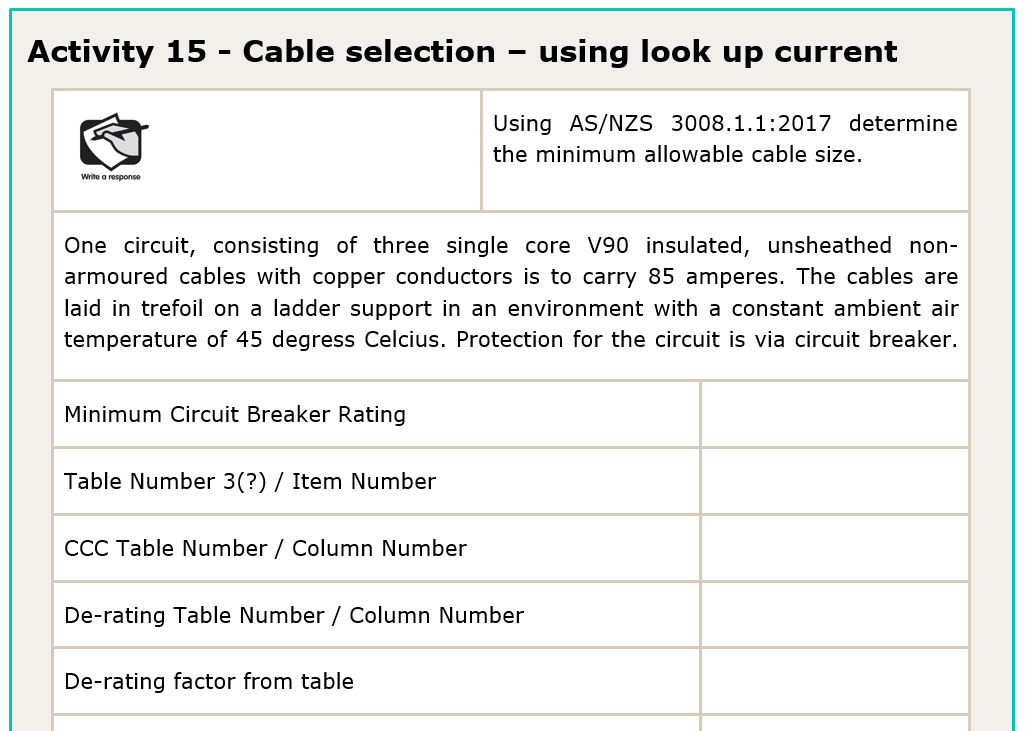 100A
T3(1) Item 5
T7, column 5
T27 (1)
0.91
L
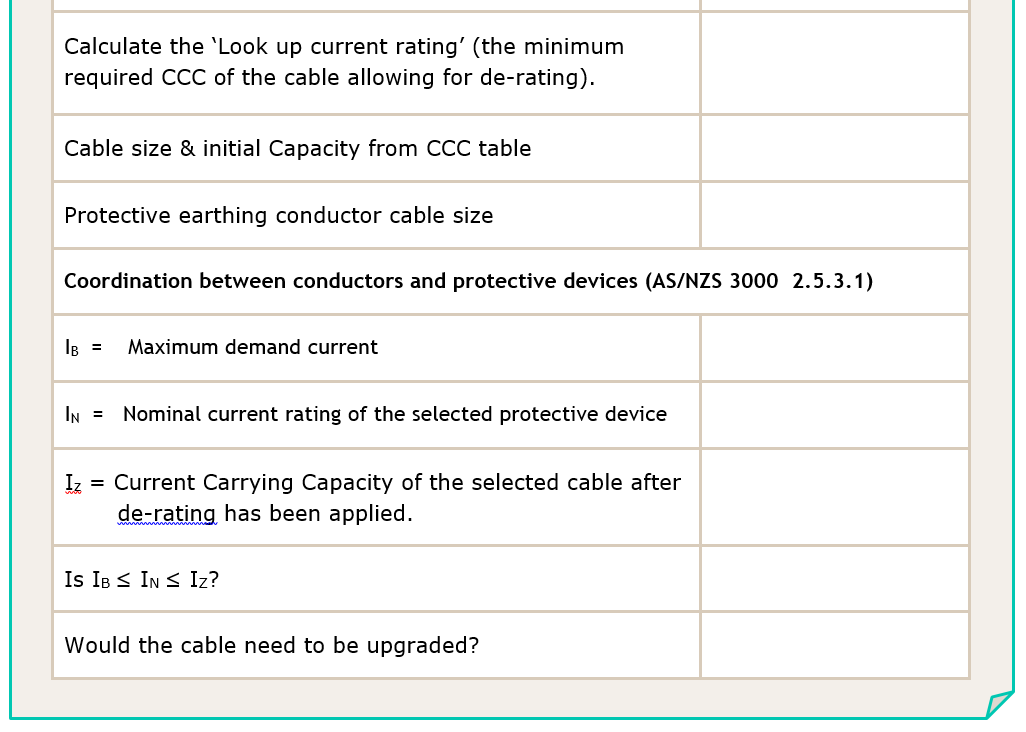 IZ = 100 =
110A
0.91
35mm2 (127A)
10mm2
85A
100A
127 x 0.91 = 115A
85 ≤ 100 ≤ 115
Y
N
L
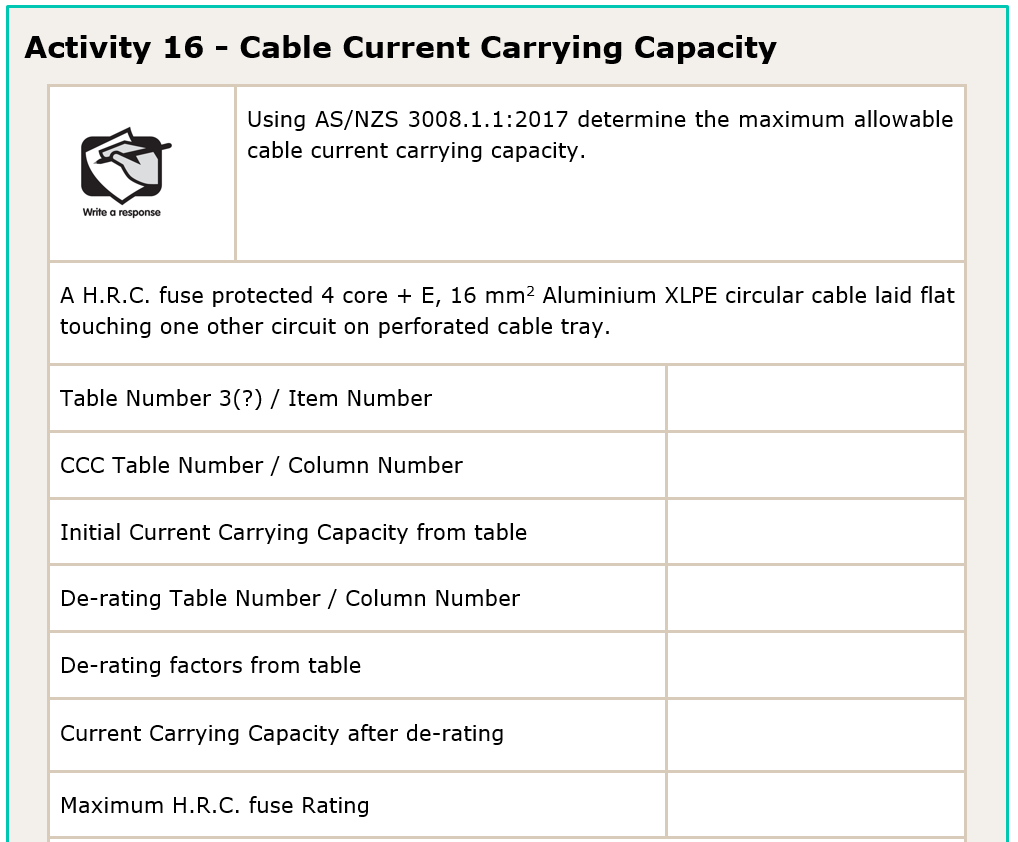 T3(1) Item 10
T14 C4
68A
T24 C6
0.88
= 68 x 0.88 x 0.9
= 53.85A
50A
L
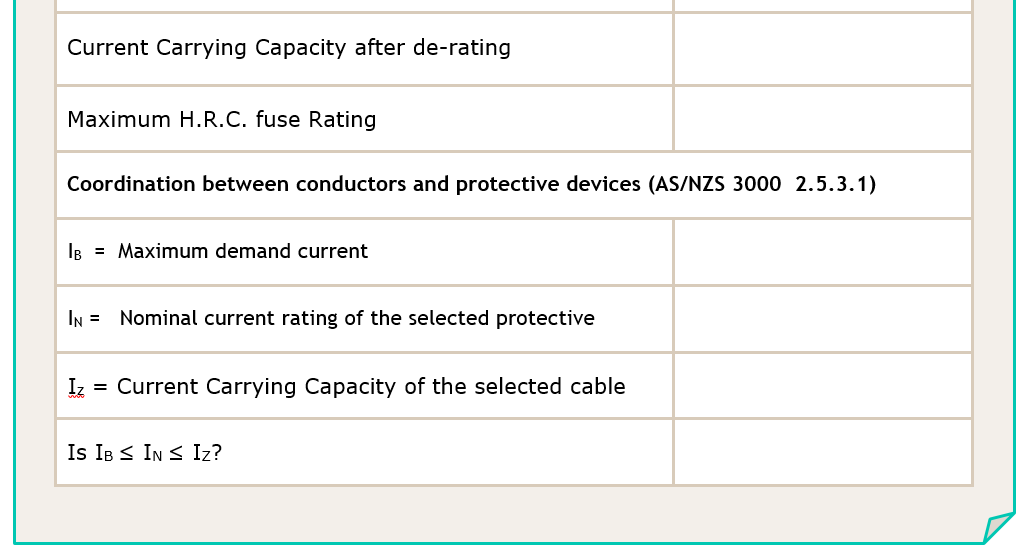 = 68 x 0.88 x 0.9
= 53.85A
50A
N/A (up to 50A)
50A
53A
Y
50 ≤ 50 ≤ 53
L
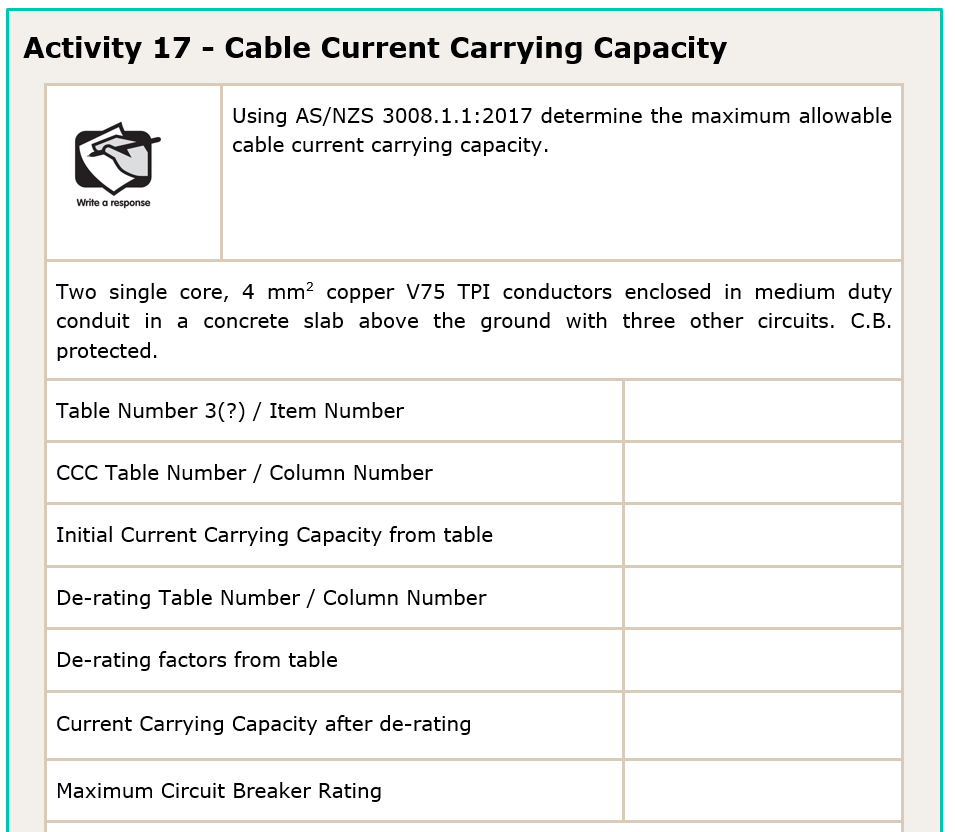 T3(2) Item 1
T4 C15
32A
T22 C7
0.65
32 x 0.65 = 20.8A
20A
L
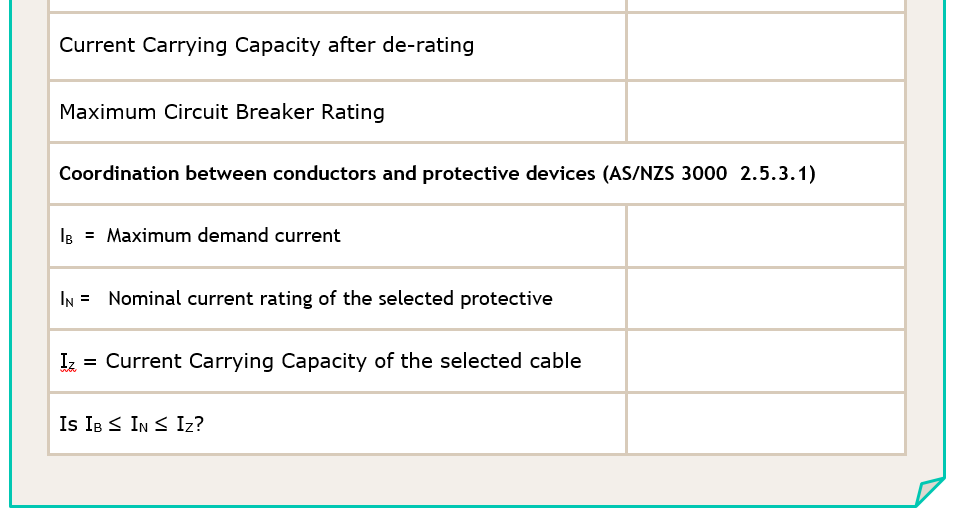 32 x 0.65 = 20.8A
20A
N/A (up to 20A)
20A
20.8A
20 ≤ 20 ≤ 20.8
Y
L
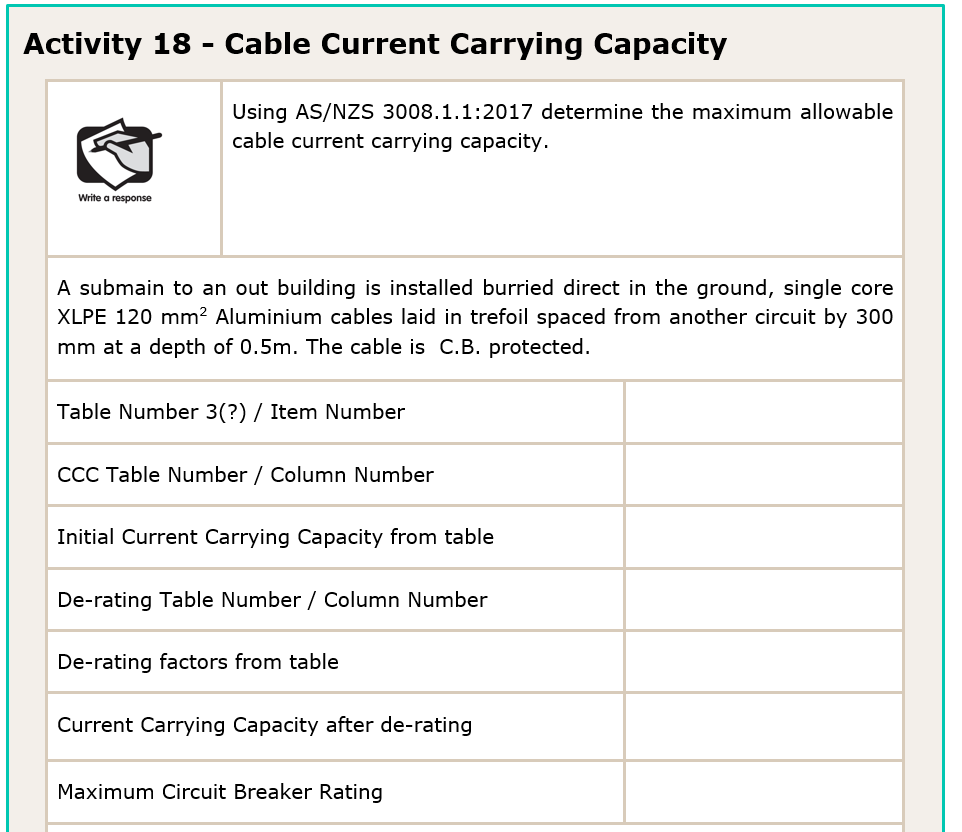 T3(3) Item 2
T8 C23
277A
T25(1) C5
0.88
277 x 0.88 = 243A
200A
L
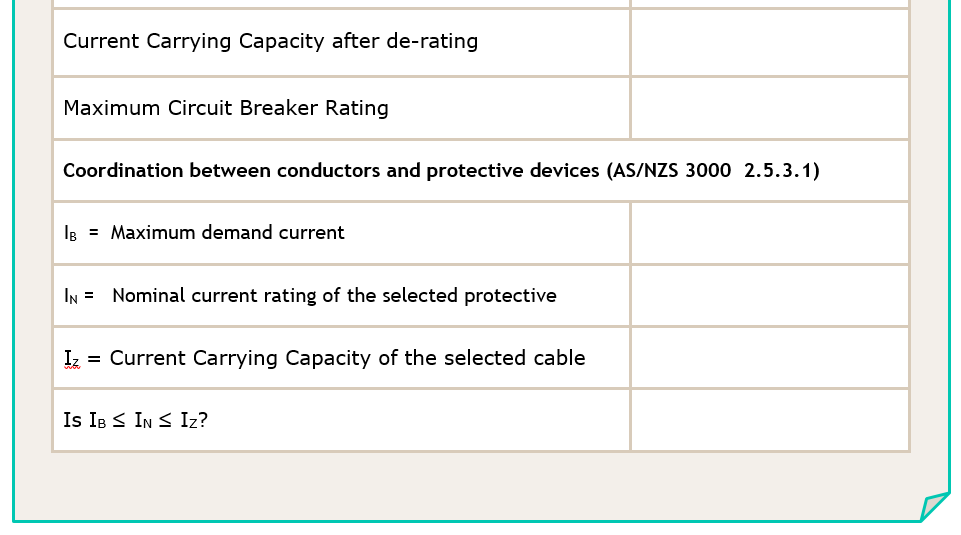 277 x 0.88 = 243A
200A
N/A (up to 200A)
200A
243A
200 ≤ 200 ≤ 243
Y
L
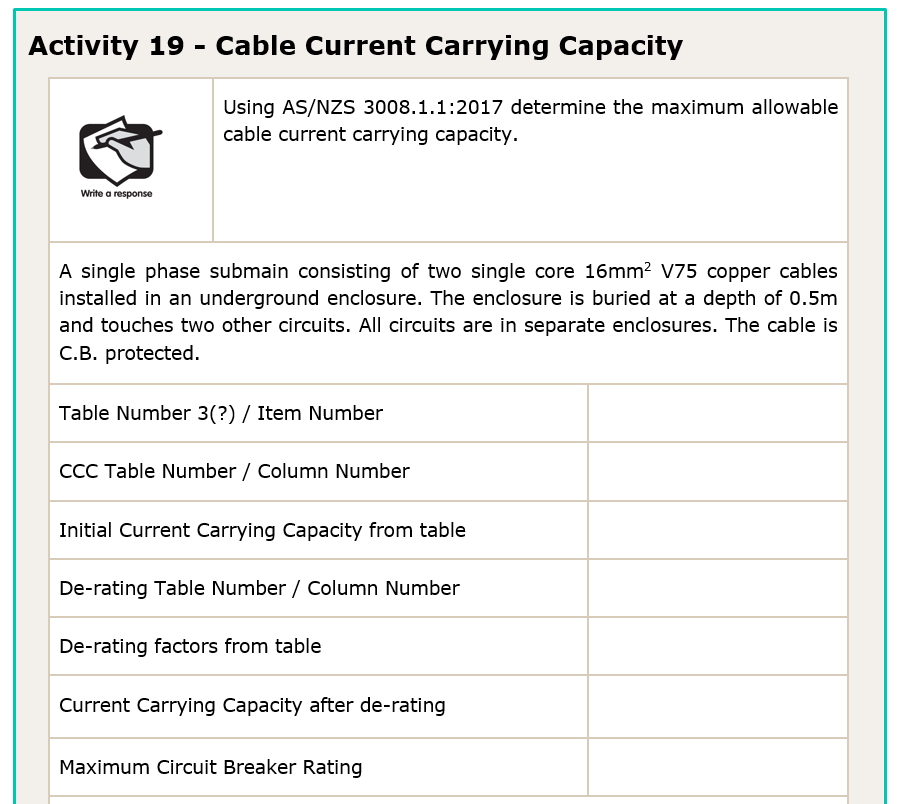 T3(4) Item 1
T4 C24
89A
T26(2) C2
0.83
89 x 0.83 = 73A
63A
L
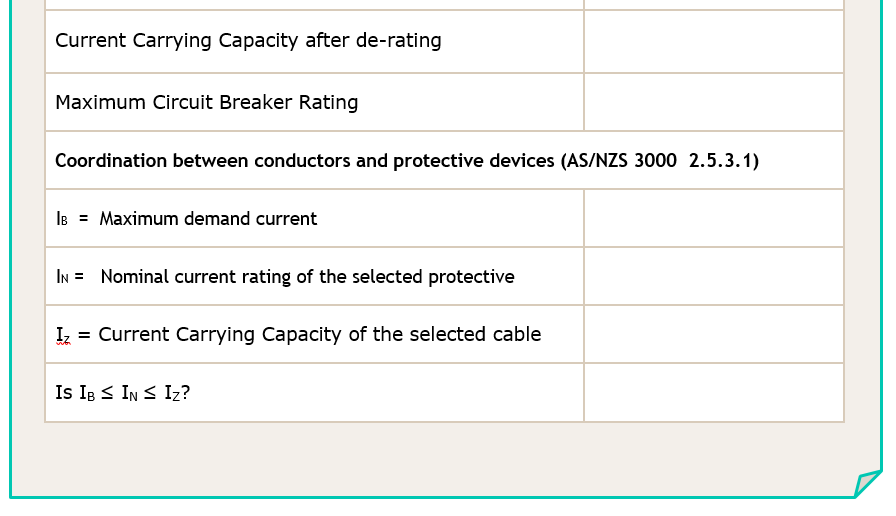 89 x 0.83 = 73A
63A
N/A (up to 63A)
63A
73A
63 ≤ 63 ≤ 73
Y
L
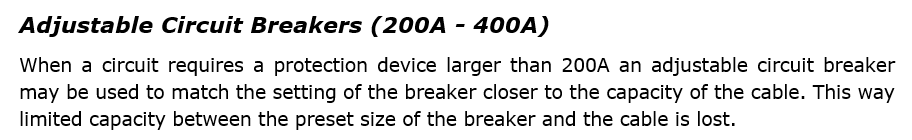 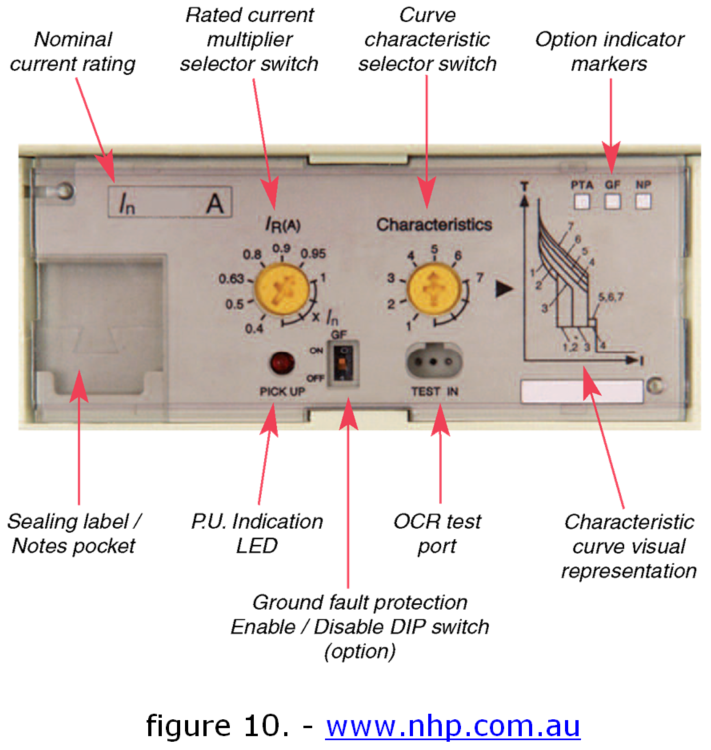 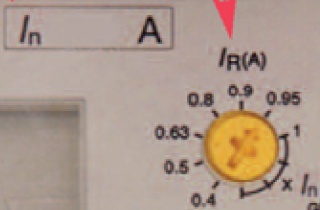 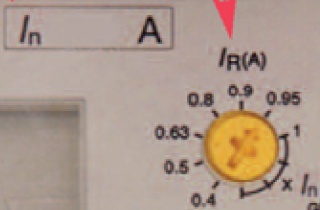 Once set, the adjusted value becomes the fixed value of nominal current (IN)
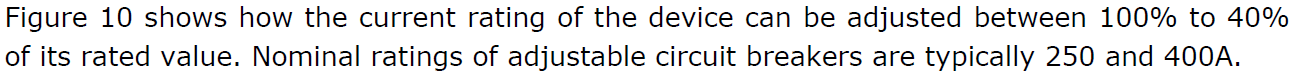 L
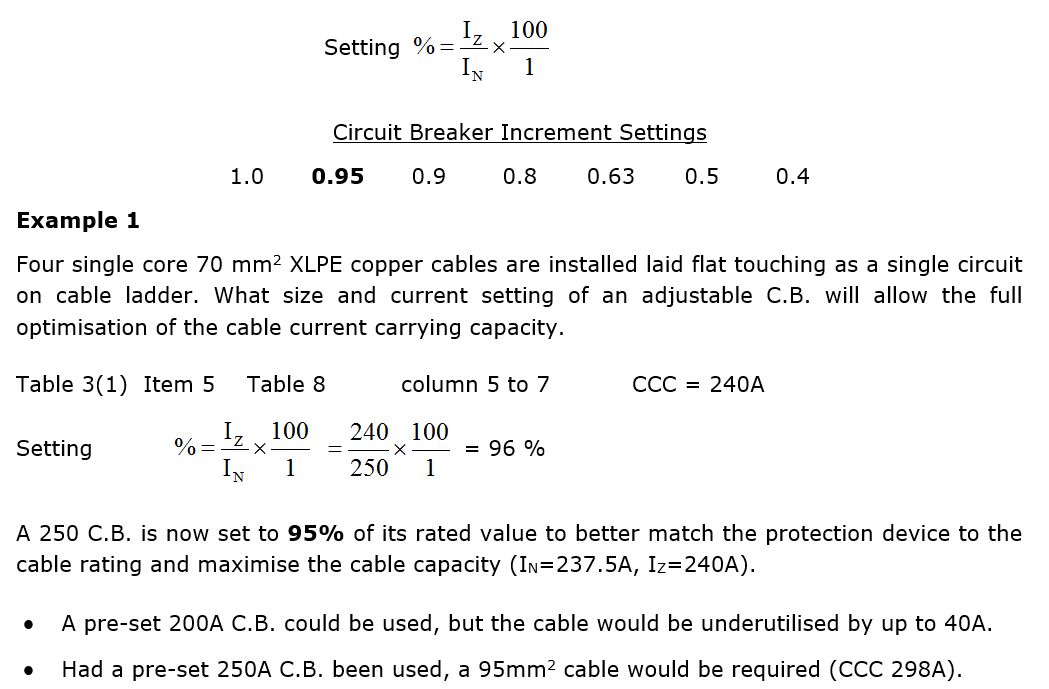 L
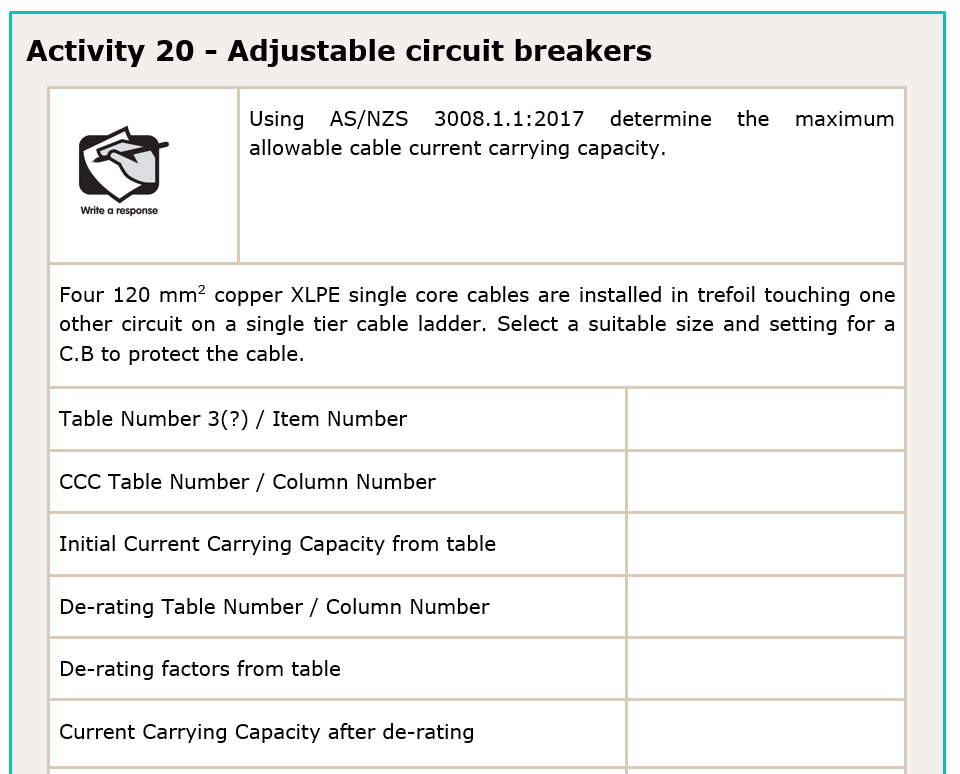 T3(1) Item 5
T8 C5
349A
T23 C7
0.95
349 x 0.95 = 331A
L
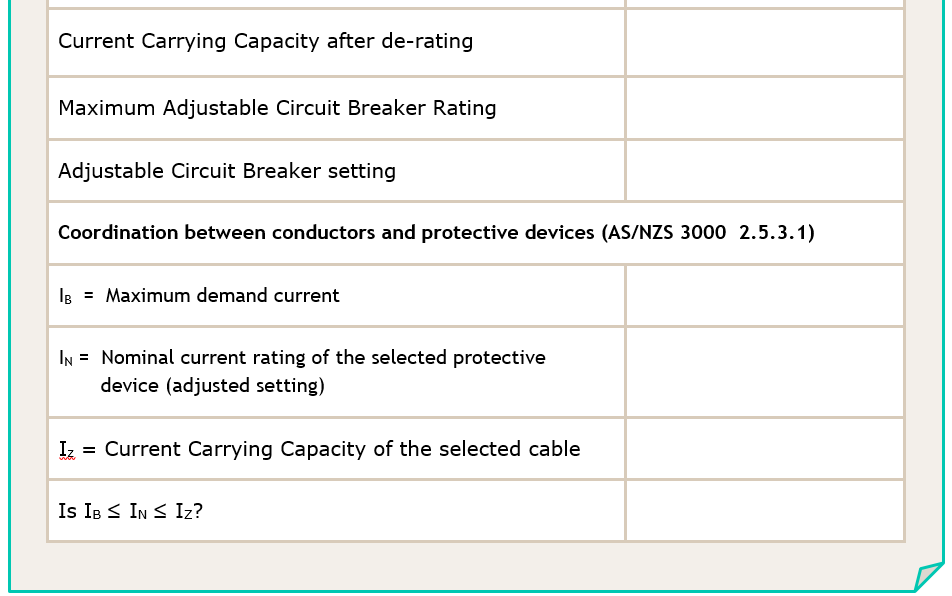 349 x 0.95 = 331A
400A
Use 0.8
331/400 x 100 = 0.828
N/A (up to 320A)
400 x 0.8 = 320A
331A
Y
320 ≤ 320 ≤ 331
L
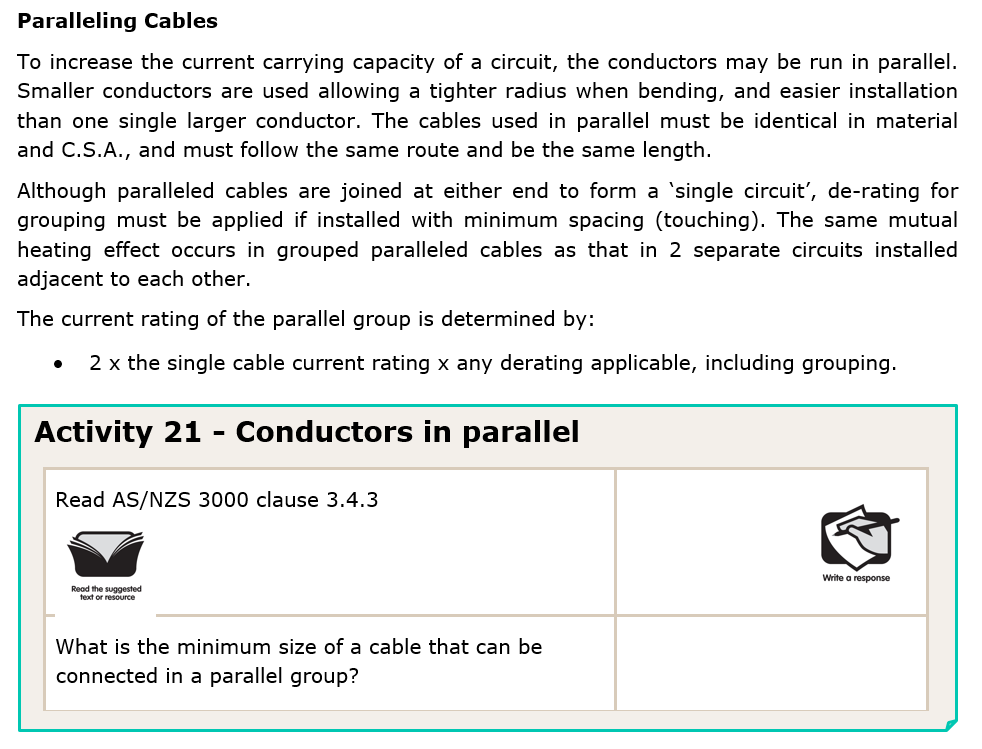 L
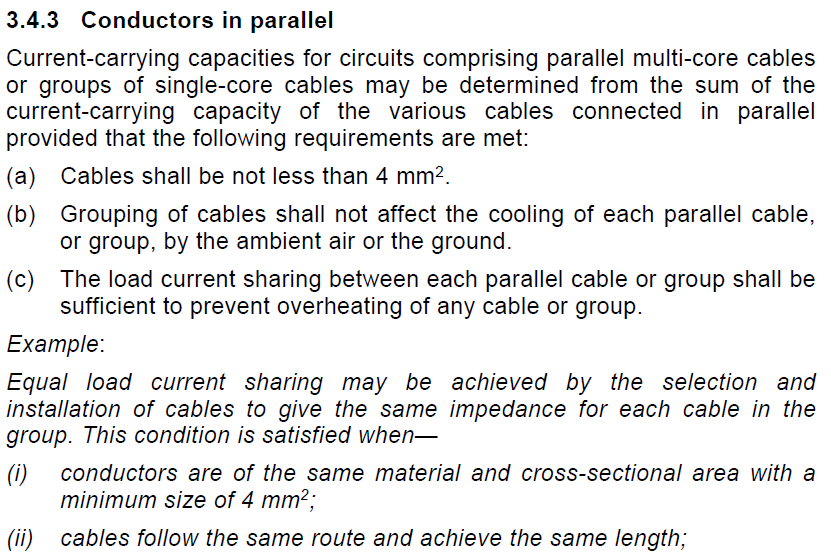 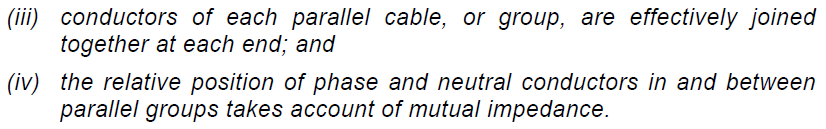 G063A/G107A – Topic 9 – CABLE SELECTION BASED ON CURRENT CARRYING CAP. – TAFE NSW MILLER
L
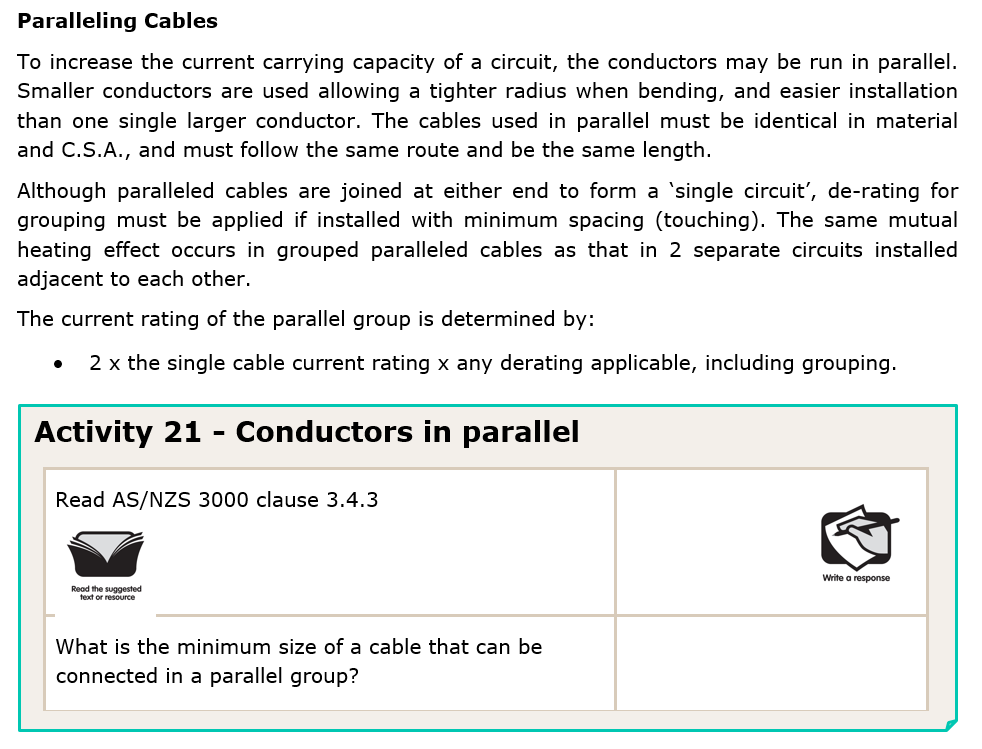 4mm2
L
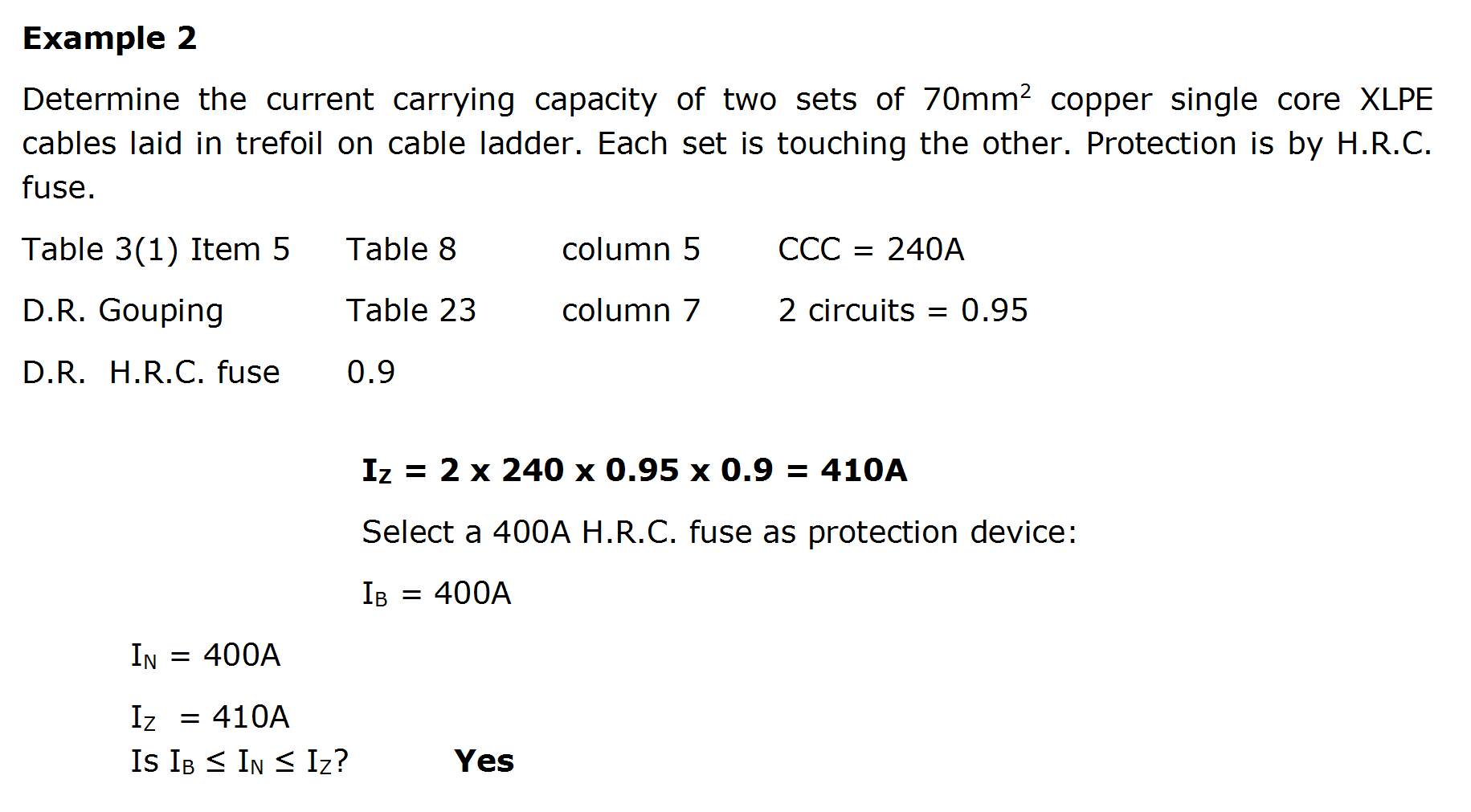 Final CCC value
de-rating HRC fuse
de-rating for group of 2
2 x the single cable listed value
L
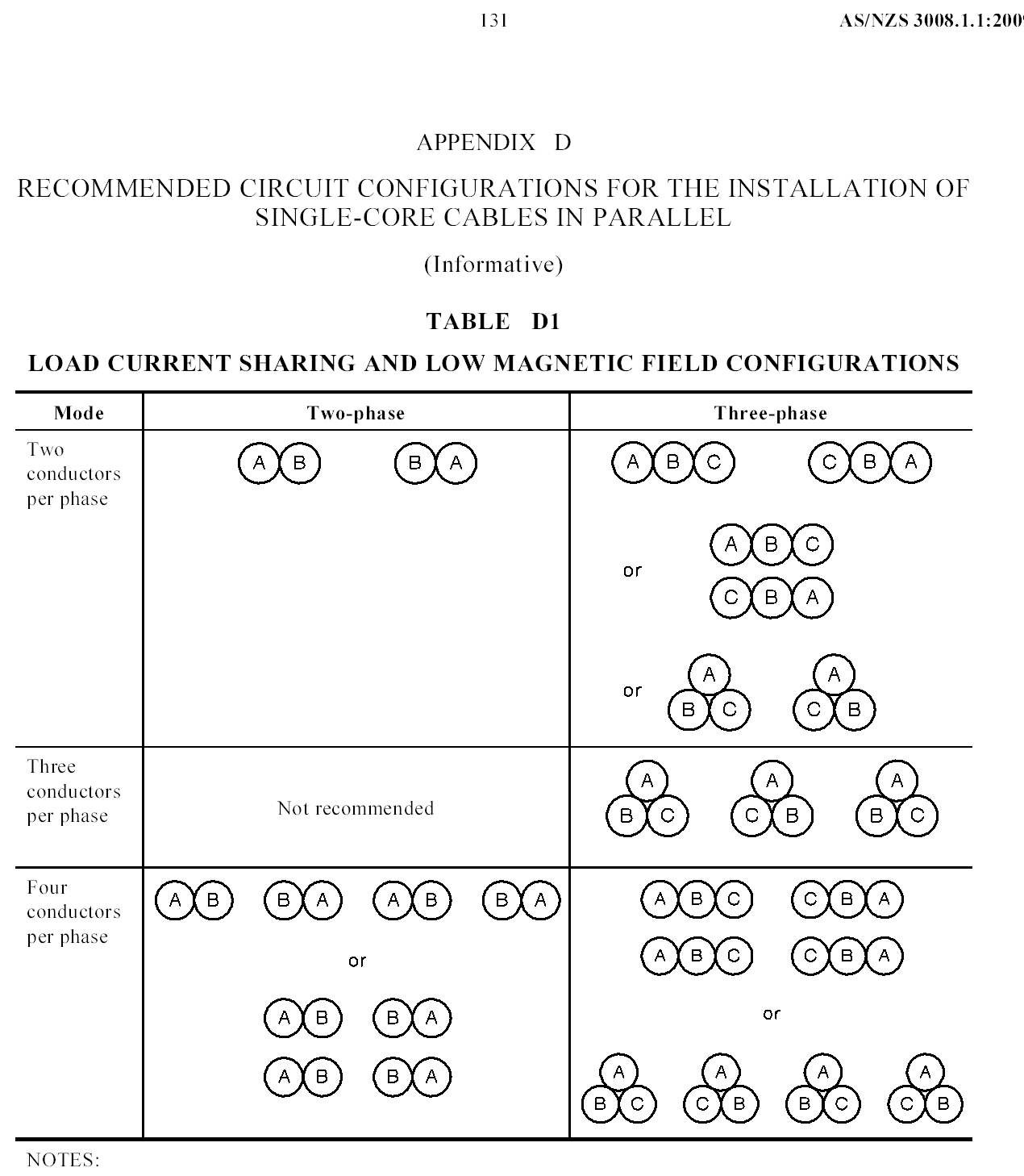 AS/NZS 3008
L
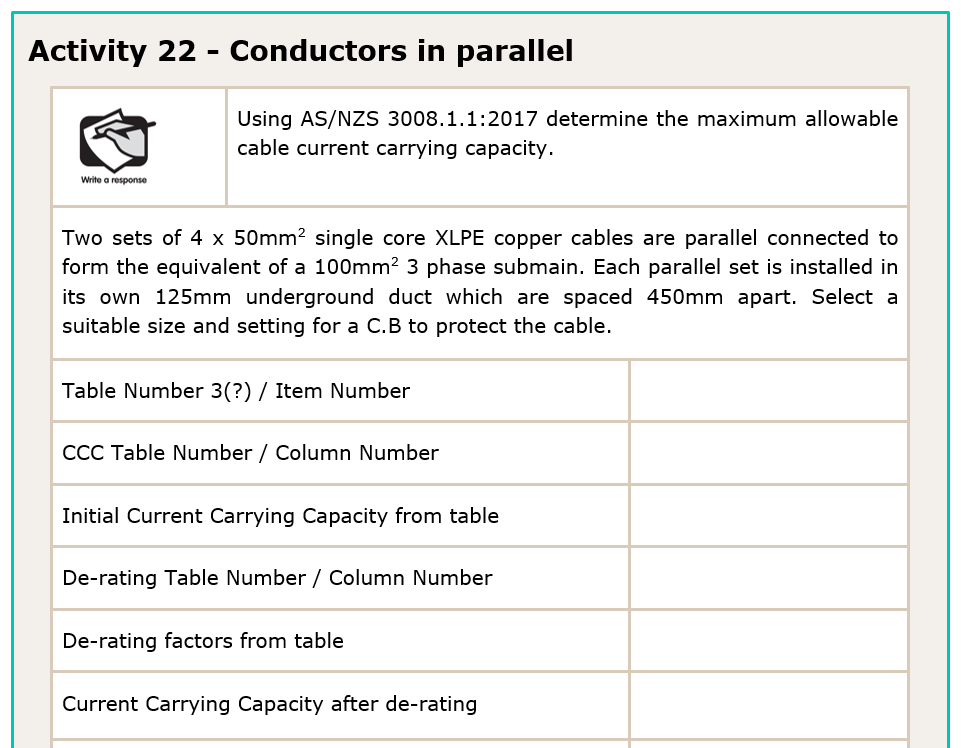 T3(4) Item 2
T8 C24
163 x 2 =
326A
26(2) C4
0.95
326 x 0.95 = 309A
L
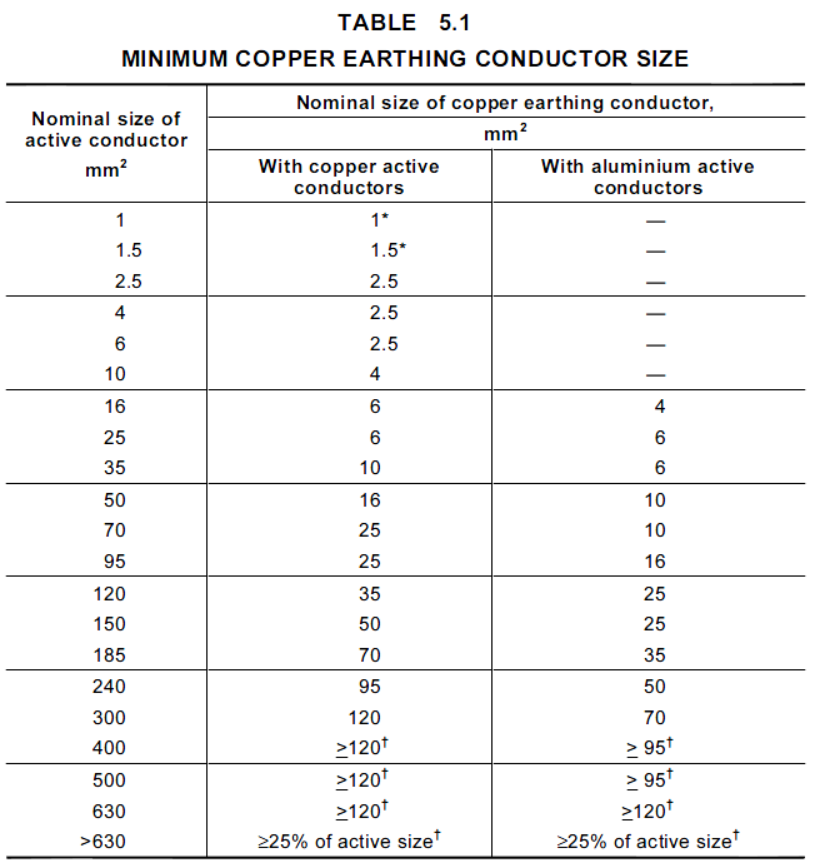 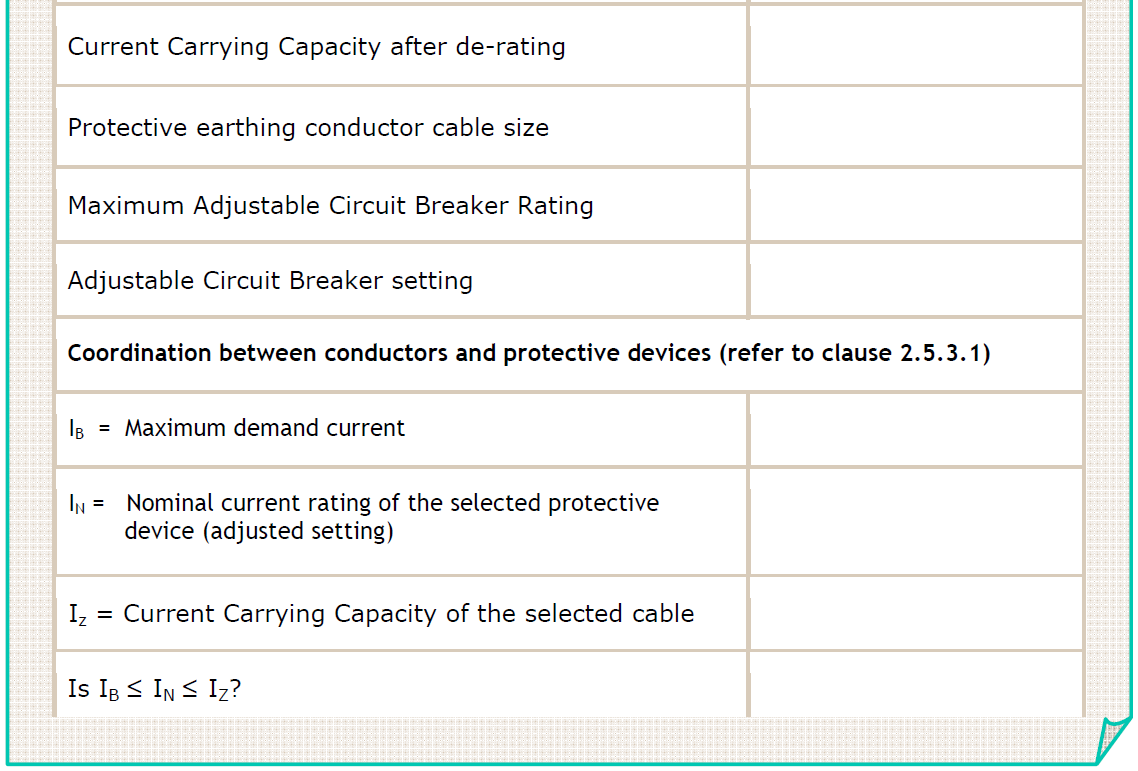 326 x 0.95 = 309A
50 + 50 = 100
Next up = 120mm2
35mm2
400A
0.63
309/400 x 100 = 0.774
N/A (up to 252A)
400 x 0.63 = 252A
309A
Y
252 ≤ 252 ≤ 309
L
END OF LESSON
G063A/G107A – Topic 9 – CABLE SELECTION BASED ON CURRENT CARRYING CAP. – TAFE NSW MILLER
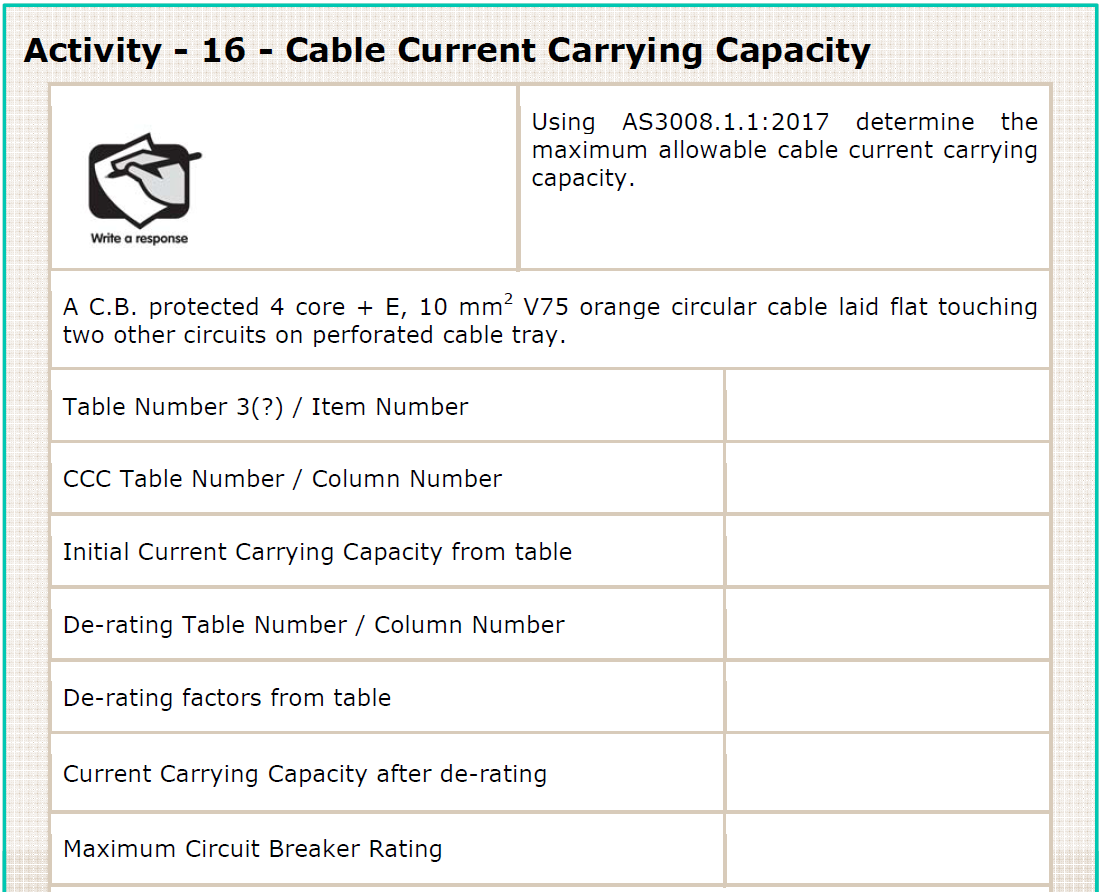 T3(1) Item 10
T13 C2
54A
L
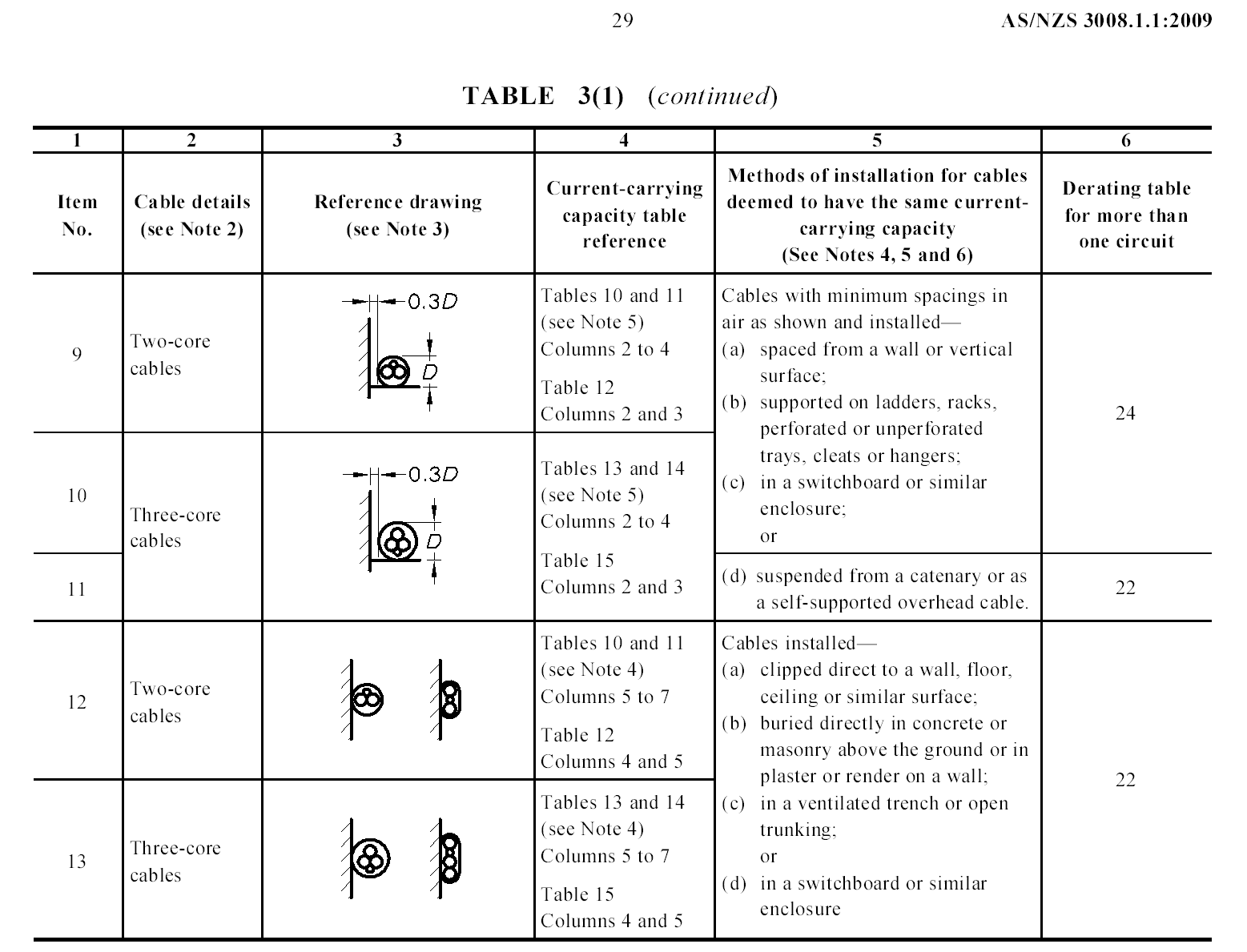 L
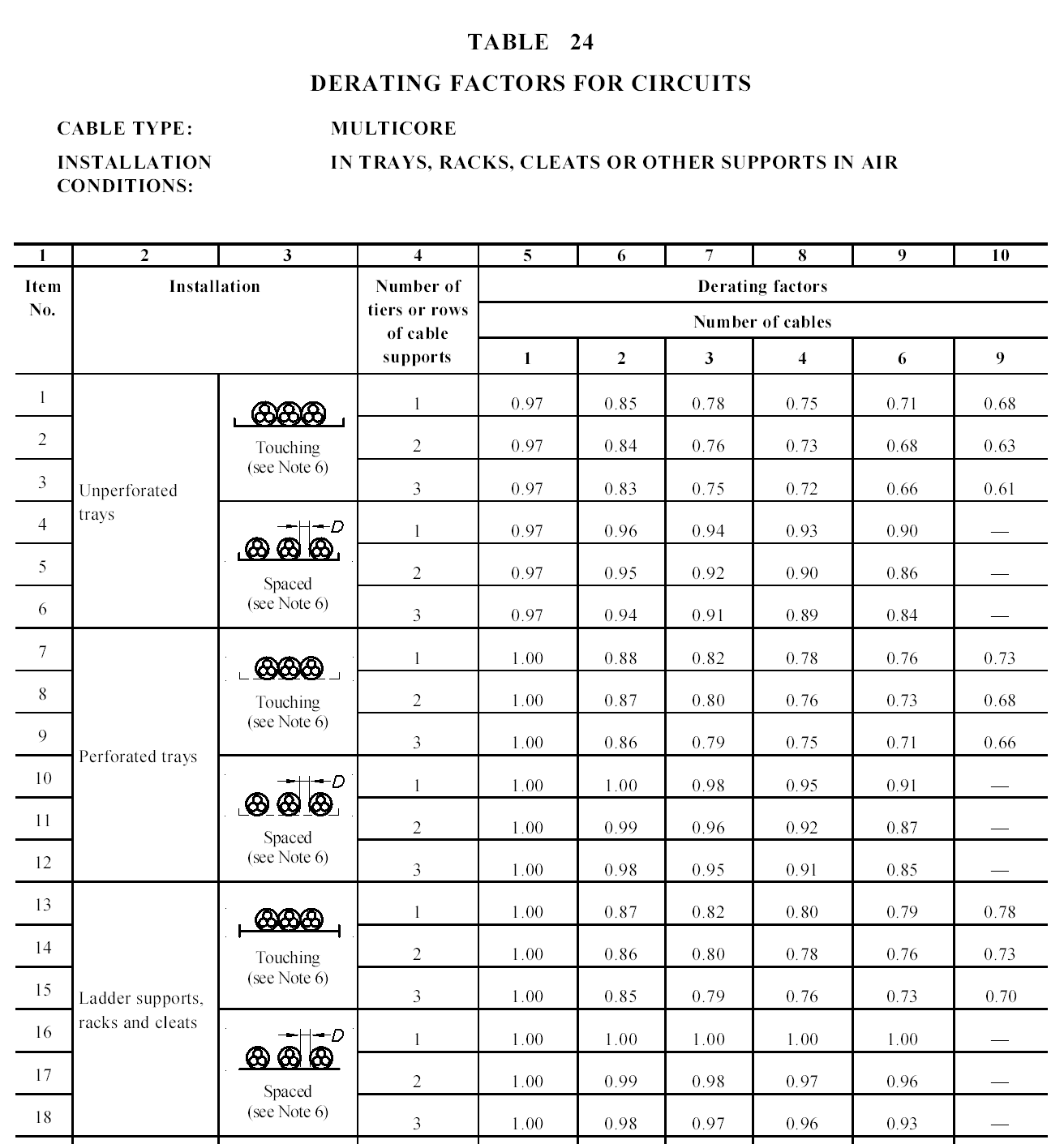 L
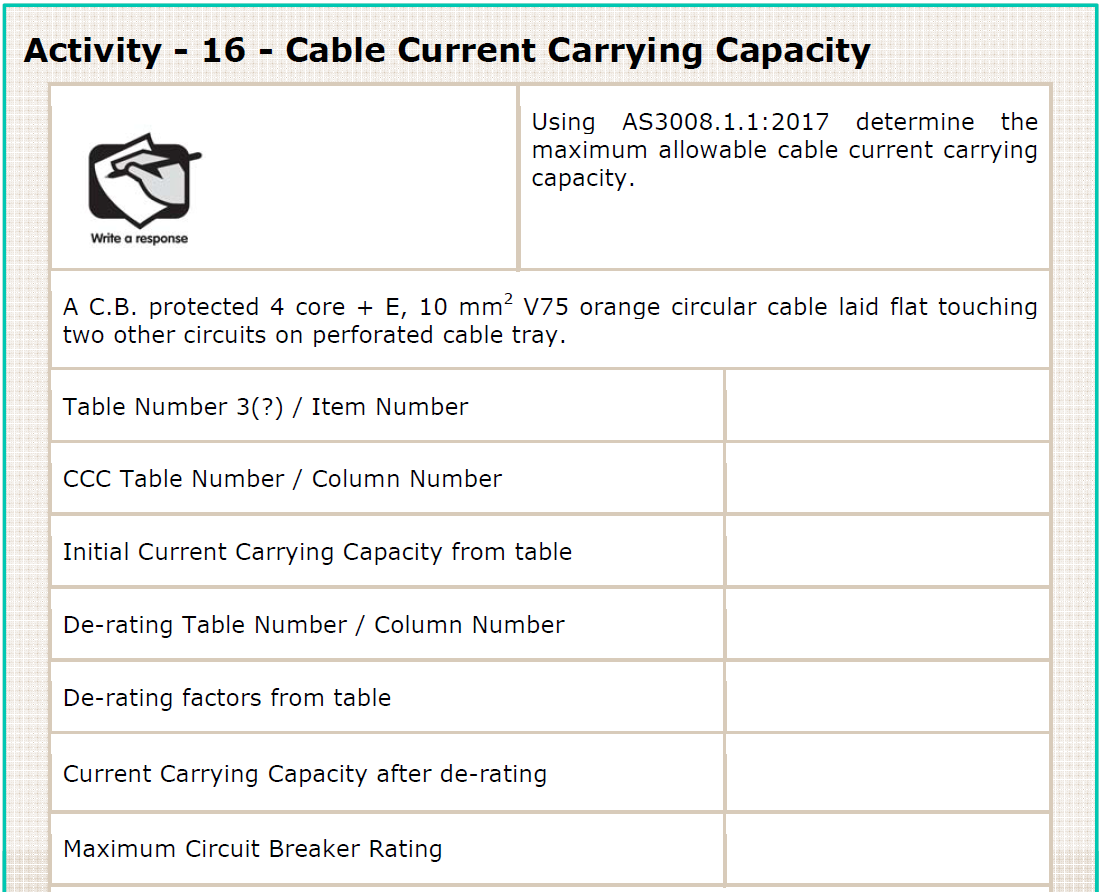 T3(1) Item 10
T13 C2
54A
T24 C7
0.82
= 54 x 0.82
= 44.28A
40A
L
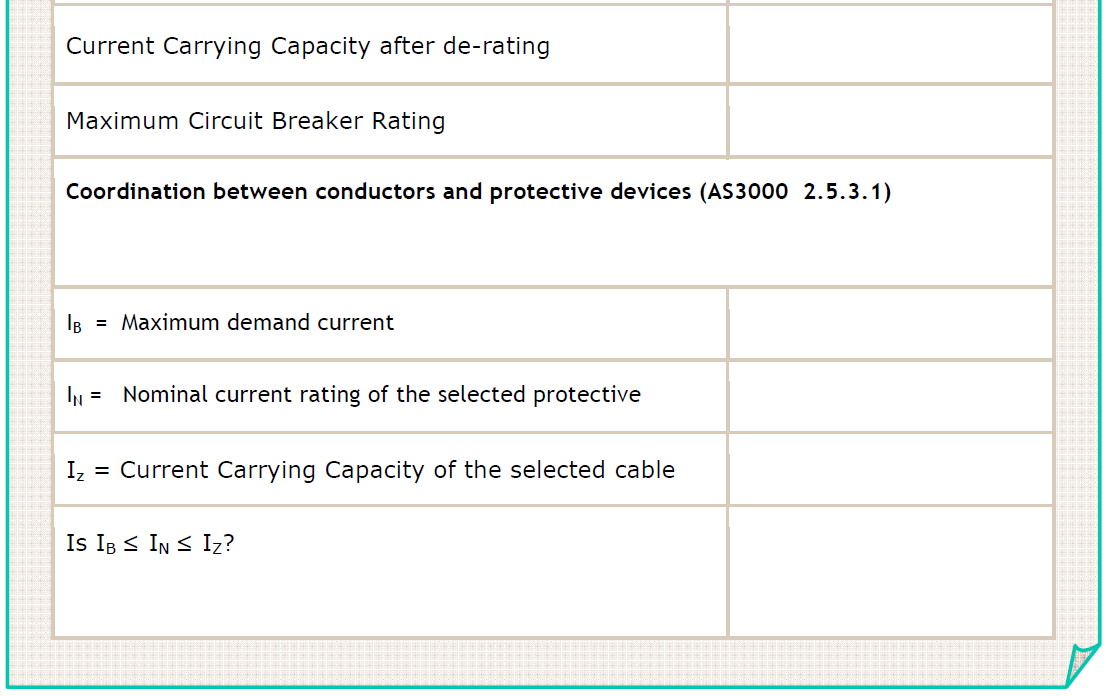 = 54 x 0.82
= 44.28A
40A
N/A (up to 40A)
40A
44A
40 ≤ 40 ≤ 44
Y
L